วิชา (DAD 8102) ระเบียบวิธีวิจัยขั้นสูง และการออกแบบการวิจัยด้านการบริหารการพัฒนา การทบทวนวรรณกรรม และการกำหนดเครื่องมือการวิจัยบรรยายโดย ผู้ช่วยศาสตราจารย์ ดร.สุรมน จันทร์เจริญ  อาจารย์ผู้รับผิดชอบหลักสูตร โครงการปรัชญาดุษฎีบัณฑิตสาขาวิชาการบริหารการพัฒนา มหาวิทยาลัยราชภัฏสวนสุนันทา  วันที่ 27 สิงหาคม 2566 ( 9.00 – 12.00 น.)
1
การทบทวนวรรณกรรม
1นิยาม และความหมายของวรรณกรรม
นิยามและความหมายของวรรณกรรม
วรรณกรรม มีความหมายตรงกับภาษาอังกฤษว่า “Literature Works” ตามพจนานุกรมฉบับราชบัณฑิตยสถาน พ.ศ. 2525 อธิบายว่า วรรณกรรม หมายถึง งานหนังสือ งานนิพนธ์ที่ทำขึ้นทุกชนิด แสดงออกในรูปของหนังสือ จุลสาร สิ่งเขียน สิ่งพิมพ์ ปาฐกถา เทศนา สุนทรพจน์ สิ่งบันทึกเสียง และภาพ เป็นต้น
2 วัตถุประสงค์ของการทบทวนวรรณกรรม
วัตถุประสงค์ของการทบทวนวรรณกรรม 
การทบทวนวรรณกรรม (Literature Review) หมายถึง การศึกษา ตรวจสอบทฤษฎี ทบทวนเอกสารและงานวิจัยต่าง ๆ ที่เกี่ยวข้อง (Related Literature) กับประเด็นปัญหาที่ต้องการศึกษา เพื่อนำมาวิเคราะห์ให้เห็นภาพรวมของการวิจัย เพื่อวัตถุประสงค์ดังต่อไปนี้
1. สร้างความชัดเจนของประเด็นปัญหาการวิจัย ข้อมูลจากการทบทวนวรรณกรรมจะช่วยให้นักวิจัยประเมินความเป็นไปได้ของการทำวิจัยดังกล่าวจากการวิเคราะห์เอกสารและงานวิจัยในอดีต
2. สามารถวางแผนการดำเนินงานวิจัยที่ชัดเจน และแม่นยำ การทบทวนวรรณกรรมที่เกี่ยวข้องกับการวิจัย ทำให้ผู้วิจัยทราบถึงหลักปรัชญาที่อยู่เบื้องหลังทฤษฎี และงานวิจัย ตัวแปรที่เกี่ยวข้องกับประเด็น ข้อมูลเหล่านี้สามารถนำมากำหนดตัวแปรที่เกี่ยวข้องเพื่อเชื่อมโยงกับประเด็นที่ต้องการศึกษา กำหนดกรอบแนวคิด และรูปแบบวิธีการวัดประเมน ตลอดจนวิธีการเก็บรวบรวมข้อมูลไปจนถึงการสรุปผลของการวิจัยได้อย่างถูกต้อง
3. เพื่อช่วยในการอภิปรายผลของการวิจัยได้อย่างชัดเจน ด้วยเหตุนี้ผู้วิจัยจะต้องทบทวนวรรณกรรม เพื่อค้นหาข้อมูล ซึ่งข้อมูลสามารถอยู่ในรูปแบบของวิทยานิพนธ์ วิจัยเพื่อการพัฒนา ข้อมูลจากสำนักงานสถิติแห่งชาติ บทความวิชาการ บทความวิจัย หรือหนังสือพิมพ์ เป็นต้น
4. ความก้าวหน้าทางวิชาการ การทบทวนวรรณกรรม ให้ผู้วิจัยทราบถึงประเด็นปัญหานั้นว่ามีผู้วิจัยแล้ว ทำวิจัยประเภทไหน ในแง่มุมใดบ้าง เพื่อป้องกันการทำวิจัยซ้ำซ้อน
3 แหล่งข้อมูลวรรณกรรมที่เกี่ยวข้อง
แหล่งข้อมูลวรรณกรรมที่เกี่ยวข้อง
	ผู้วิจัยจะต้องสามารถเข้าถึงและเข้าใจแหล่งข้อมูลที่เกี่ยวข้องกับงานวิจัยที่ต้องการศึกษา ทั้งนี้แหล่งข้อมูลที่สามารถนำมาอภิปรายผลของการวิจัยนั้น ขึ้นอยู่กับลักษณะและประเภทของการวิจัยเป็นหลัก เช่น ผู้วิจัยต้องการศึกษาลักษณะโครงสร้างของประชากรในประเทศไทย ผู้วิจัยสามารถสืบค้นแหล่งข้อมูลเพื่อนำมาสนับสนุน และอภิปรายผลของการวิจัยได้จากแหล่งวรรณกรรมดังต่อไปนี้
1. ตำรา ประกอบด้วย แนวคิด ทฤษฎี และตัวแปรที่เกี่ยวข้องกับเรื่องที่ผู้วิจัยต้องการศึกษา โดยผู้วิจัยสามารถหยิบยกตัวแปรในทฤษฎีเข้ามาเชื่อมโยงกับหัวข้อที่ต้องการศึกษา พร้อมกำหนดกรอบและแนวทางการดำเนินงาน
2. วารสารวิชาการ (Academic Journal) บทความวิจัย (Research Article) ที่ตีพิมพ์ในวารสารวิชาการทั้งในและต่างประเทศ เนื่องจากบทความวิจัยที่ลงตีพิมพ์ในวารสารวิชาการที่ตีพิมพ์ในวารสารวิชาการจะต้องผ่านการสอบความถูกต้องด้านกระบวนการวิจัย ทั้งเนื้อหา ทฤษฎี สถิติ การอภิปรายผล และการสรุปผล ดังนั้นจึงมีการนำบทความวิชาการที่ตีพิมพ์ในวารสารวิชาการมาใช้อ้างอิงในการอภิปรายผลของการวิจัย เพื่อความน่าเชื่อถือของผลลัพธ์ที่ได้อยู่เสมอ
3.  วิทยานิพนธ์ (Thesis and Dissertation) นักวิจัยสามารถต่อยอดองค์ความรู้จากข้อเสนอแนะของงานวิจัยในอดีต อันจะช่วยให้นักวิจัยทราบว่าเรื่องที่เราสนใจนั้นมีใครทำมาแล้วบ้าง ทำอย่างไร ผลวิจัยที่ได้สามารถนำไปประยุกต์ใช้ได้อย่างไร และเพื่อหลีกเลี่ยงการทำวิจัยซ้ำซ้อน
4. รายงานการวิจัยจากสถาบันการศึกษา และหน่วยงาน  เช่น รายงานภาวะเงินเฟ้อของศูนย์วิจัยกสิกรไทย รายงานพฤติกรรมผู้บริโภคในภาวะเศรษฐกิจขาลงของศูนย์วิจัยผู้บริโภคมหาวิทยาลัยศรีปทุม
5. ข้อมูลจากหน่วยงานของภาครัฐและเอกชน เช่น รายละเอียดและขั้นตอนการจัดตั้งบริษัทข้ามชาติในประเทศไทย จัดทำโดย สำนักงานส่งเสริมการลงทุนของประเทศไทย
6. หนังสือพิมพ์ (Newspaper) หนังสือพิมพ์ธุรกิจรายสัปดาห์จะให้ข้อมูลข่าวสารที่ทันสมัย มีการอัปเดตข่าวสารตลอดเวลา ช่วยให้นักวิจัยได้ข้อมูลที่ทันสมัย ทันเหตุการณ์ ข่าวสารที่ได้รับจากหนังสือพิมพ์สามารถนำมากำหนดเป็นประเด็นปัญหาของการวิจัยได้อย่างชัดเจน เช่น นโยบายขึ้นค่าแรงขั้นต่ำ 300 บาท/วัน ส่งผลกระทบต่อต้นทุนสินค้าของธุรกิจขนาดกลางและขนาดย่อมที่ใช้แรงงานคนเป็นหลัก (Labour Intensive) โดยข้อมูลที่ได้จากหนังสือพิมพ์จะเป็นลักษณะข้อมูลที่ได้จากการสำรวจประชามติ บทสัมภาษณ์ผู้ประกอบการและผู้ที่เกี่ยวข้อง ข้อมูลเชิงประจักษ์เหล่านี้จะช่วยสร้างความกระจ่างชัดให้แก่นักวิจัย เพื่อนำไปกำหนดกรอบดำเนินงาน และหาแนวทางการแก้ไขต่อไปในอนาคต
7. สมาคมผู้ประกอบการ  ข้อมูลที่ได้จากสมาคมผู้ประกอบธุรกิจประเภทต่าง ๆ จะช่วยให้นักวิจัยสามารถเข้าถึงปัญหา หรือหัวข้อที่ผู้วิจัยต้องการศึกษาได้อย่างชัดเจนมากขึ้น เช่น รายงานผลการดำเนินงานของบริษัทขายตรงในประเทศไทย จัดทำโดยสมาคมผู้ประกอบการ และนักธุรกิจขายตรงแห่งประเทศไทย ข้อมูลเหล่านี้จะทำให้ผู้วิจัยทราบถึงลักษณะการดำเนินงานของธุรกิจขายตรงในประเทศไทยว่ามีที่มาที่ไปอย่างไร ข้อมูลเหล่านี้เมื่อนำมาผ่านขั้นตอนการวิเคราะห์ตามหลักเหตุและผล (อุปมา และอุปไมย) ถึงความเป็นไปได้ในการทำธุรกิจขายตรงแบบยั่งยืน ซึ่งจะเป็นประโยชน์ต่อผู้บริโภคสินค้า และผู้สนใจทำธุรกิจขายตรงเป็นอย่างยิ่ง
4 ขั้นตอนการทบทวนวรรณกรรม
การทบทวนวรรณกรรมมีขั้นตอนดังต่อไปนี้
1. กำหนดหัวข้อที่ต้องการศึกษา จะพิจารณาจากเนื้อหาสาระที่เกี่ยวข้องว่าเป็นความรู้ใหม่ และเป็นที่สนใจของสังคมหรือไม่ มีผู้ใดทำวิจัยมาแล้วบ้าง ทำที่ไหน และทำอย่างไร เพื่อให้เกิดแนวคิดในการพัฒนารูปแบบการวิจัยใหม่ หลีกเลี่ยงการทำวิจัยซ้ำซ้อน เกิดองค์ความรู้ใหม่ที่มีความทันสมัย และสามารถประยุกต์ใช้กับสถานการณ์ปัจจุบัน
2. กำหนดขอบเขตของวรรณกรรมที่เกี่ยวข้อง (Determine of Relevant Literature) ขั้นตอนต่อไปผู้วิจัยจะต้องพิจารณาเนื้อหาสาระที่เกี่ยวข้องกับหัวข้อที่ต้องการศึกษา โดยพิจารณาจากคำสำคัญ (Keyword) ของหัวข้อที่ต้องการศึกษา เพื่อทำให้การค้นหาแคบลง เช่น 
ตัวอย่างที่ การพัฒนาหลักสูตรปริญญาโทมหาบัณฑิต (Master of Business Administration; MBA) ของสถาบันอุดมศึกษาเอกชน เพื่อรองรับการเปิดเขตเสรีการค้าอาเซียน
คำสำคัญ (Keyword) ประกอบด้วย
(1) ปริญญาบริหารธุรกิจมหาบัณฑิต (Master of Business Administration; MBA) 
(2) สถาบันอุดมศึกษาเอกชน (Higher Education Institutions of Thailand; HEIT)
(3) เขตเสรีการค้าอาเซียน (Asian Economic Community; AEC)
เมื่อกำหนดคำสำคัญของหัวข้อที่ต้องการศึกษาอย่างชัดเจนแล้ว ผู้วิจัยจะต้องทำการสืบค้นข้อมูลเกี่ยวข้องตามหัวข้อ ไม่ว่าจะเป็นงานวิจัยในอดีต บทสัมภาษณ์ผู้บริหารที่ได้จากวารสาร หนังสือพิมพ์ รวมถึงข้อมูลที่จัดทำโดยหน่วยงานของภาครัฐและเอกชน ที่เรียกว่า ขั้นตอนการทบทวนวรรณกรรมที่เกี่ยวข้อง
3. พิจารณาถึงความน่าเชื่อถือของข้อมูล (Validity of Data) 
(1) ประวัติผู้เขียน หรือผู้วิจัย ควรเลือกตำราที่ผู้เขียนมีความรอบรู้ในสายอาชีพและได้รับการยอมรับในแวดวงวิชาการของสาขานั้น ๆ 
(2) หนังสือตำรา วารสารวิชาการ พจนานุกรม จะต้องมาจากสำนักพิมพ์ที่เชื่อถือได้ มีคณะกรรมการวิชาการตรวจทานความถูกต้องของเนื้อหา
(3) แหล่งที่มาของข้อมูล การแสดงออกทางความคิดและทัศนคติผ่านโซเชียลเน็ตเวิร์ก (Social Network) การเขียนคอลัมน์ด้านวิชาการ หรือการเขียนบทความเพื่อเผยแพร่ความรู้ผ่านบล็อก (Block) ในอินเทอร์เน็ต การที่จะนำข้อมูลเหล่านี้มาอ้างอิงในงานวิจัย ผู้วิจัยจะต้องพิจารณาถึงแหล่งที่มาของข้อมูลว่ามีความน่าเชื่อถือมากน้อยเพียงใด หน่วยงานใดเป็นผู้เก็บรวบรวมและเผยแพร่ข้อมูลดังกล่าว เช่น ข้อมูลการลงทุนจากต่างประเทศ จัดทำและเผยแพร่โดยสำนักงานส่งเสริมการลงทุนแห่งประเทศไทย สามารถนำมาใช้ในการอ้างอิงสมมติฐานและผลลัพธ์ของการวิจัยได้อย่างชัดเจน
4. การบันทึกรายละเอียดของข้อมูลที่เกี่ยวข้อง มีเกณฑ์ในการจดบันทึกข้อมูลจากวรรณกรรม ดังต่อไปนี้
(1) ในกรณีที่เป็นวรรณกรรมหนังสือ สามารถจดบันทึกรายละเอียดได้ดังนี้
(1.1) ชื่อ สกุลผู้แต่ง
(1.2) ชื่อหนังสือ วารสาร บทความ
(1.3) สถานที่พิมพ์
(1.4) ปีที่พิมพ์ เล่มที่ เลขที่
(1.5) เลขหมู่หนังสือ/สถานที่ค้นหนังสือ
(2) ในกรณีที่เป็นวรรณกรรมด้านงานวิจัย สามารถจดบันทึกรายละเอียดได้ดังนี้
(2.1) ชื่อหัวข้อการวิจัย
(2.2) วัตถุประสงค์ของการวิจัย
(2.3) สมมติฐานของการวิจัย
(2.4) ระเบียบวิธีวิจัยที่ใช้
(2.5) ข้อสรุปการวิจัยที่ได้
(2.6) บันทึกข้อมูลอ้างอิง
5 หลักการนำเสนอวรรณกรรม เพื่อประยุกต์ใช้ในการวิจัย
การนำเสนอวรรณกรรมที่เกี่ยวข้องกับการวิจัย มีดังนี้
1. ให้นิยามหรือความหมายของคำสำคัญที่ปรากฏในหัวข้อของการวิจัย เมื่อผู้วิจัยได้กำหนดหัวข้อของการวิจัยแล้ว จะต้องให้คำสำคัญ (Keyword) ของหัวข้อดังกล่าว เพื่อง่ายต่อการนำเสนอ สืบค้นข้อมูลที่เกี่ยวข้อง หรือการค้นหาคำนิยามดังกล่าวว่ามีใครให้ความหมายไว้อย่างไรบ้าง แต่ละคนให้ความหมายเหมือนหรือคล้ายคลึงกันอย่างไร ดังตัวอย่าง (sl. 11) แนวโน้มการลงทุนจากประเทศญี่ปุ่นในรูปแบบกลยุทธ์บริษัทร่วมทุนระหว่างประเทศ
2. งานวิจัยนั้นสามารถอธิบายและสนับสนุนด้วยทฤษฎีอะไรบ้าง ผู้วิจัยมีวัตถุประสงค์เพื่อยืนยันทฤษฎีที่มีอยู่ หรือเพื่อต้องการค้นหาทฤษฎีใหม่ ๆ หากต้องการยืนยันทฤษฎีที่มีอยู่ ผู้วิจัยจะใช้ทฤษฎีอะไรเป็นหลัก
 หรือการนำเอาหลาย ๆ ทฤษฎีที่เกี่ยวข้องมาสนับสนุน หากผู้วิจัยต้องการค้นหาทฤษฎีใหม่ จะต้องมีต้นแบบ (Model) หรืองานวิจัยมาสนับสนุนแนวคิดดังกล่าว
3. กรอบแนวคิดและตัวแปรที่ต้องการศึกษา ผู้วิจัยจะต้องนำเสนอกรอบของการวิจัยว่าประกอบไปด้วย ขั้นตอนการดำเนินงานอย่างไรบ้าง ตัวแปรที่ต้องการศึกษา ได้แก่ ตัวแปรด้านใด ศึกษาอย่างไร ศึกษากับใคร ศึกษาเมื่อไร พร้อมทั้งกำหนดสมมติฐาน (การคาดคะเนคำตอบ) ของการวิจัย
4. ทบทวนงานวิจัยที่เกี่ยวข้อง กล่าวคือ ผู้วิจัยจะต้องสืบค้นผลของการวิจัยที่มีลักษณะใกล้เคียงกับงานวิจัยที่ตนเองศึกษา เพื่อให้ทราบว่างานวิจัยในลักษณะดังกล่าวมีใครทำมาบ้างแล้ว
ตัวอย่าง แนวโน้มการลงทุนจากประเทศญี่ปุ่นในรูปแบบกลยุทธ์บริษัทร่วมทุนระหว่างประเทศ
The Trends of Japanese Investment Inflows via International Joint Venture (IJV) Strategy

คำสำคัญ: การลงทุน ประเทศญี่ปุ่น กลยุทธ์ การร่วมทุนระหว่างประเทศ
Keywords: Investment; Japan; Strategy; IJV
จากคำสำคัญดังกล่าว ผู้วิจัยจะต้องสืบค้นความหมาย หรือคำนิยามว่ามีใครให้ความหมายไว้อย่างไรบ้าง แต่ละคนให้ความหมายเหมือนหรือคล้ายคลึงกันอย่างไร เช่น 
1. การร่วมทุนระหว่างประเทศ (International Joint Venture; IJV)
ชูเลอร์ และทาริค (Schuler & Tarique, 2005) กล่าวว่า บริษัทร่วมทุนระหว่างประเทศ คือ บริษัทที่มีการร่วมบริหารงานตั้งแต่ 2 บริษัทขึ้นไป มีการใช้ทรัพยากรร่วมกัน อดำเนินการตามวัตถุประสงค์ในการจัดตั้ง
วนิดา วาดีเจริญ, อธิวัฒน์ กาญจนวาณิชย์กุล, วัลลภา พัฒนา และสมบัติ ทีฆทรัพย์ (2555) กล่าวว่า กลยุทธ์การร่วมทุนระหว่างประเทศ คือ การที่บริษัทจากต่างประเทศ เข้ามาร่วมทุนกับบริษัทท้องถิ่น โดยการรวมเอาทรัพยากรและความเชี่ยวชาญของบริษัทตั้งแต่ 2 บริษัทขึ้นไปเข้ามาไว้ด้วยกัน เพื่อสร้างความได้เปรียบในการแข่งขัน
จะเห็นได้ว่า นิยามและความหมายของการร่วมทุนระหว่างประเทศ (International Joint Venture; IJV) ตามทัศน
2. ทฤษฎีที่ใช้ในการอธิบายแนวโน้มการลงทุนจากประเทศญี่ปุ่น 
(1) Foreign Direct Investment Theory (FDI) คือ การลงทุนจากต่างประเทศในรูปแบบของบริษัทข้ามชาติ (Multinational Enterprise) การควบกิจการ (Merger) หรือการซื้อกิจการจากบริษัทท้องถิ่นของประเทสที่เข้ามาลงทุน หรืออาจจะเป็นการร่วมทุนระหว่างบริษัทต่างชาติ (IJV) ระหว่างบริษัทท้องถิ่นเองก็ตาม ซึ่งวัตถุประสงค์หลักของการลงทุนจากต่างประเทศ ก็คือ หลีกเลี่ยงกำแพงภาษีขาเข้า (Import Tax) ที่เก็บโดยรัฐบาลท้องถิ่น ค่าขนส่งระหว่างประเทศ ค่าระวางสินค้า และค่าใช้จ่ายอื่นที่อาจเกิดขึ้นระหว่างการขนส่งสินค้า
(2) Competitive Advantage Theory คือ การสร้างความได้เปรียบทางการแข่งขัน เนื่องจากการดำเนินธุรกิจระหว่างประเทศอาจต้องเผชิญกับปัญหาในรูปแบบต่าง ๆ ที่เกิดขึ้นระหว่างการดำเนินงาน ไม่ว่าจะเป็นปัญหาด้านทุนที่เพิ่มสูงขึ้น ในขณะที่ความต้องการสินค้าภายในประเทศเริ่มลดลง หรือคู่แข่งรายใหม่ที่เพิ่มเข้ามาในตลาด เพื่อเป็นการบริหารความเสี่ยง (Risk Management) นักธุรกิจจำนวนมากจึงมองหาโอกาสการลงทุนในตลาดต่างประเทศ ซึ่งปัจจัยที่สร้างความได้เปรียบทางธุรกิจในการเข้าสู่ตลาดโลก มีดังนี้
- การขยายส่วนแบ่งตลาด (Market Share)
- ความได้เปรียบเรื่องต้นทุนต่อหน่วย (Economies of Scale)
- ผลกำไรที่เพิ่มมากขึ้น (Profit Advantage)
- ความได้เปรียบทางภาษี (Tax Advantage)
จากทั้ง 2 ทฤษฎีที่กล่าวมา สามารถอธิบายปรากฏการณ์การลงทุนจากประเทศญี่ปุ่นในประเทศไทยเกี่ยวกับพฤติกรรมการเคลื่อนย้ายเงินทุนทางตรง โดยเฉพาะการใช้กลยุทธ์การร่วมทุนกับบริษัทสัญชาติไทย เพื่อสร้างความได้เปรียบในการแข่งขัน
3. กรอบแนวคิด และตัวแปรที่ต้องการศึกษา 
จากหัวข้อการวิจัย ผู้วิจัยต้องการศึกษาว่าประเทศญี่ปุ่นมีแนวโน้มที่จะเข้ามาลงทุนในประเทศไทยในลักษณะใด ตัวแปรที่ต้องการศึกษา คือ
(1) กลยุทธ์การลงทุนทางตรงของบริษัทสัญชาติญี่ปุ่น แบ่งออกเป็น 3 ประเภท ดังนี้
การลงทุนจากต่างประเทศในรูปแบบบริษัทข้ามชาติ 
(Multinational Enterprise)
(1)
กลยุทธ์การลงทุนทางตรงของบริษัทสัญชาติญี่ปุ่น
การควบกิจการ (Merger)
กลยุทธ์การร่วมทุนระหว่างประเทศ (IJV)
(2) ปัจจัยที่ทำให้บริษัทสัญชาติญี่ปุ่นเข้ามาลงทุนในประเทศไทย แบ่งออกได้ดังนี้
การขยายส่วนแบ่งการตลาด (Market Share)
(2)
ปัจจัยที่ทำให้บริษัทสัญชาติญี่ปุ่นเข้ามาลงทุนในประเทศไทย
ความได้เปรียบในเรื่องต้นทุนต่อหน่วย 
(Economies of Scale)
ผลกำไรที่เพิ่มมากขึ้น (Profit Advantage)
ความได้เปรียบทางภาษี (Tax Advantage)
4. ทบทวนงานวิจัยที่เกี่ยวข้อง
ก่อนทำการสรุปผลการวิจัย ผู้วิจัยจะต้องทำการสืบค้นว่ามีนักวิจัยท่านใดบ้างที่ค้นพบผลการวิจัยในลักษณะเดียวกัน หรือแตกต่างกันอย่างไร เช่น ผลการวิจัยในครั้งนี้พบว่า นักลงทุนชาวญี่ปุ่นเลือกที่จะใช้กลยุทธ์การร่วมทุนระหว่างประเทศมากกว่าทางเลือกอื่น ๆ ทั้งนี้เพราะการร่วมลงทุนในลักษณะนี้จะก่อให้เกิดผลดีหลายประการ ไม่ว่าจะเป็นเงื่อนไขด้านข้อจำกัดทางกฎหมายในบางประเทศที่ห้ามต่างชาติถือหุ้นทั้งหมด 100% ทำให้ต้องหาบริษัทท้องถิ่นเข้าร่วมทุนด้วย มิฉะนั้นจะไม่สามารถดำเนินการได้ นอกจากนี้แล้วในบางประเทศมีความเป็นชาตินิยมสูง การเข้าร่วมทุนกับบริษัทท้องถิ่นจะทำให้สามารถเข้าถึงกลุ่มลูกค้าเป้าหมายได้ดีกว่า การที่จะเป็นกิจการจากสัญชาติญี่ปุ่น 100% ผลดีอีกประการหนึ่งของการเข้าร่วมทุนกับบริษัทท้องถิ่น ได้แก่ ธุรกิจจากต่างชาตินั้นแม่ว่าจะมีความชำนาญทางด้านการวิจัยและเทคโนโลยีต่าง ๆ แต่ไม่มีความชำนาญในเรื่องของการทำตลาดและช่องทางการจัดจำหน่าย ซึ่งบริษัทท้องถิ่นจะมีความชำนาญกว่า การเข้าร่วมทุนกันย่อมจะทำให้บริษัทท้องถิ่นได้รับการถ่ายทอดเทคโนโลยี ในขณะที่ธุรกิจจากต่างชาติก็ได้เรียนรู้เรื่องการตลาด
ผลของการวิจัยนี้สอดคล้องกับงานวิจัยของ วนิดา วาดีเจริญ และสมบัติ ทีฆทรัพย์ (Wadeecharoen, and Teekasap, 2014) และผลการศึกษาของ วนิดา วาดีเจริญ อธิวัฒน์ กาญจนวณิชย์กุล รังสรรค์ เลิศในสัตย์ และสมบัติ ทีฆทรัพย์ (Wadeecharoen, Kanjanavanikul, Lertnaisat and Teekasap, 2013) ในช่วงปี พ.ศ. 2555-2556 พบว่า การลงทุนส่วนใหญ่จากประเทศญี่ปุ่นเข้ามาในประเทศไทยในรูปแบบกลยุทธ์การร่วมทุนระหว่างประเทศ (International Joint Venture; IJV) และอยู่ในภาคอุตสาหกรรมชิ้นส่วนยานยนต์ (Automobile Assemble) ในขณะที่ผลการศึกษาโดย วนิดา วาดีเจริญ อธิวัฒน์ กาญจนวณิชย์กุล วัลลภา พัฒนา และสมบัติ ทีฆทรัพย์ พบว่า กลยุทธ์การร่วมทุนระหว่างประเทศ เป็นทางเลือกด้านยุทธศาสตร์ที่ดีที่สุดในการพัฒนาธุรกิจขนาดกลางและขนาดย่อม (SMEs) อย่างยั่งยืนในประชาคมเศรษฐกิจอาเซียน (AEC) และการเพิ่มขีดความสามารถในการแข่งขันของบริษัทท้องถิ่นของไทย เพื่อแข่งขันในตลาดโลก
จากการนำเสนอรายละเอียดการเขียนวรรณกรรมในตัวอย่างที่ 5.2 นี้เป็นการเชื่อมโยงความสัมพันธ์ระหว่างคำสำคัญที่ปรากฏในหัวข้อของการวิจัย ทฤษฎีที่เกี่ยวข้อง ตัวแปรที่ต้องการศึกษา (ซึ่งจะต้องรองรับโดยทฤษฎี) และการสรุปผลการวิจัย ซึ่งในแต่ละหมวดที่กล่าวมานี้ต้องมีวรรณกรรมที่เกี่ยวข้องมารองรับทั้งสิ้น
6 ประโยชน์ของการทบทวนวรรณกรรม
ประโยชน์ของการทบทวนวรรณกรรม  แบ่งออกได้ดังนี้
1. ทำให้ผู้วิจัยทราบว่าเรื่องที่เราศึกษานั้นมีใครทำมาบ้างแล้ว ใช้ระเบียบวิธีวิจัยอย่างไร ทั้งนี้โดยมีจุดมุ่งหมายหลักเพื่อหลีกเลี่ยงการทำวิจัยซ้ำซ้อน
2. ทำให้ผู้วิจัยเกิดแนวคิดสร้างสรรค์ในการพัฒนารูปแบบการวิจัยที่ดีกว่าในอดีต เริ่มตั้งแต่การกำหนดตัวแปรที่ต้องการศึกษา ออกแบบเครื่องมือในการวิจัย การวิเคราะห์แปลผลข้อมูล และการอภิปรายผลของการวิจัยอันจะก่อให้เกิดประโยชน์ต่อสังคม
3. การศึกษางานวิจัยที่เกี่ยวข้องในอดีตจะช่วยให้นักวิจัยหาเหตุผลมาอภิปรายผลของการวิจัยที่ค้นพบ ว่า มีความเหมือน หรือแตกต่างจากงานวิจัยในอดีตอย่างไร ซึ่งจะช่วยให้งานวิจัยมีความน่าเชื่อถือ แม่นยำ และมีความชัดเจนมากขึ้น
การกำหนดเครื่องมือการวิจัย
17
1ความหมายของเครื่องมือวิจัย
เครื่องมือวิจัย (Research Tool) หมายถึง อุปกรณ์ หรือสิ่งที่ใช้เป็นสื่อกลางสำหรับนักวิจัย เพื่อใช้เก็บรวบรวมข้อมูลตามลักษณะตัวแปรที่ผู้วิจัยต้องการศึกษา ข้อมูลดังกล่าวอาจเป็นได้ทั้งข้อมูลเชิงปริมาณ (Quantitative Data) และข้อมูลเชิงคุณภาพ (Qualitative Data) ดังนั้น เครื่องมือวิจัยเป็นส่วนสำคัญของการวิจัยทุกชนิด  ไม่ว่าจะเป็นกรณีศึกษา (Case Study) การวิจัยเชิงสำรวจ (Survey Research) หรือการวิจัยเชิงทดลอง (Exploring Research)
“เครื่องมือการวิจัย หมายถึง อุปกรณ์ หรือแบบวัดที่ผู้วิจัยนำมาใช้ในการเก็บรวบรวมข้อมูล”
เครื่องมือการวิจัย แบ่งออกเป็น 2 ประเภท คือ
1. เครื่องมือทางวิทยาศาสตร์ เป็นเครื่องมือวัดที่มีความเที่ยงตรงสูงและแม่นยำ เช่น การวัดความสูง วัดความจุ วัดเวลา (นาฬิกา) วัดอุณหภูมิ (ปรอท) วัดความเป็นกรดเป็นด่าง และวัดระดับน้ำตาล เป็นต้น
2. เครื่องมือทางสังคมศาสตร์ เป็นเครื่องมือวัดพฤติกรรมของมนุษย์ ซึ่งไม่สามารถวัดด้วยอุปกรณ์โดยตรงเหมือนการวัดทางวิทยาศาสตร์
 เนื่องจากตัวแปรทางสังคมศาสตร์มีความแปรเปลี่ยนได้ง่าย เช่น สภาพแวดล้อมทางสังคม ทัศนคติ ค่านิยม สภาพจิตใจ และระยะเวลา ดังนั้นเครื่องมือที่ใช้วัดตัวแปรทางสังคมศาสตร์ จึงนิยมใช้แบบทดสอบ (Test) แบบสอบถาม (Questionnaire) แบบสำรวจ (Inventory) แบบสัมภาษณ์ (Interview Form) และแบบสังเกต (Observation Form) เป็นต้น
2ความสำคัญ และคุณสมบัติที่ดีของเครื่องมือวิจัย
เครื่องมือวิจัยทางสังคมศาสตร์ นับว่าเป็นองค์ประกอบสำคัญของการวิจัย เนื่องจากเครื่องมือทำหน้าที่เป็นตัวเชื่อมระหว่างปัญหา วัตถุประสงค์ และสมมติฐานการวิจัย อันนำไปสู่การออกแบบเครื่องมือที่ใช้ในการเก็บรวบรวมข้อมูลที่ต้องการ
	 เพื่อนำมาตอบโจทย์อย่างมีเหตุผลและน่าเชื่อถือ ผลของการวิจัยที่ได้จะมีประสิทธิภาพและสามารถนำมาใช้แก้ปัญหาได้มากน้อยเพียงใดจะขึ้นอยู่กับเครื่องมือการวิจัยทั้งสิ้น
	 เครื่องมือที่นิยมใช้ในการวิจัยทางสังคมศาสตร์ ได้แก่ แบบสอบถาม แบบสัมภาษณ์ แบบทดสอบ แบบสังเกต แบบบันทึกข้อมูล แบบวัดทัศนคติ แบบบันทึกประเด็นการสนทนา แบบวัดสังคมมิติ แบบประเมินทักษะ หรือการปฏิบัติ และแบบประเมินพฤติกรรม เป็นต้น
	 การจะเลือกใช้เครื่องมือประเภทใด ผู้วิจัยจะต้องพิจารณาถึงประเภทของข้อมูล และวิธีการเก็บรวบรวมข้อมูล ดังตัวอย่างต่อไปนี้
ตัวอย่าง เรื่อง การวิจัยด้านสุขอนามัยหลังคลอดบุตรของชาวเขาเผ่าอีก้อในจังหวัดเชียงราย
ปัญหาการวิจัย: ปัญหาด้านสุขอนามัยของชาวเขาเผ่าอีก้อ
วัตถุประสงค์: เพื่อเผยแพร่ความรู้ด้านสุขอนามัยให้แก่ชาวเขาเผ่าอีก้อ
กลุ่มตัวอย่าง: ผู้หญิงชาวเขาเผ่าอีก้อ ในจังหวัดเชียงราย
ลักษณะของกลุ่มตัวอย่าง
1. ไม่รู้หนังสือ อ่าน และเขียนไม่ได้
2. ไม่สามารถสื่อสารภาษาไทยภาคกลางได้อย่างชัดเจน
วิธีเก็บข้อมูล: ให้ผู้วิจัย และทีมงานลงพื้นที่เก็บข้อมูลในหมู่บ้านชาวเขาเผ่าอีก้อ
เครื่องมือวิจัย: 1. แบบสังเกตพฤติกรรม
                           2. แบบสัมภาษณ์
คุณสมบัติของเครื่องมือวิจัยที่ดี สรุปได้ดังนี้
1. มีความตรง (Validity) หมายถึง เครื่องมือวิจัยจะต้องสามารถวัดสิ่งที่ผู้วิจัยต้องการศึกษได้ตรงตามวัตถุประสงค์ของการวิจัยที่ตั้งไว้ เช่น การประเมินการสอนวิชาวิจัยธุรกิจของ อ.สุรมน จันทร์เจริญ เครื่องมือที่ใช้ คือ แบบสอบถาม ประกอบด้วย คำถามด้านคุณสมบัติ และความสามารถของผู้สอนอย่างชัดเจน เช่น ให้นักศึกษาให้คะแนนจาก น้อยที่สุด = 1 ไปจนถึง มากที่สุด = 5 ตามคุณสมบัติของผู้สอนดังต่อไปนี้
                                                                                                                    1     2     3     4     5
1) ความรู้ ความสามารถ และทักษะการถ่ายทอดความรู้ของอาจารย์                    
2) สื่อที่ใช้ในการเรียนการสอน                                                                            
3) การประเมินของอาจารย์ มีหลักการและมาตรฐานที่ชัดเจน                             
4) บุคลิกลักษณะ และการแต่งกาย เหมาะสมกับการเป็นอาจารย์                        
2. มีความเที่ยง (Reliability) เครื่องมือวิจัยจะต้องมีความเที่ยงตรง สม่ำเสมอ ในการวัด ไม่ว่าจะนำมาใช้วัดตัวแปรเดียวกัน ซ้ำกันสักกี่ครั้ง คำตอบที่ได้ก็จะเหมือนเดิม
3. มีความเป็นปรนัย (Objectivity) กล่าวคือ เครื่องมือวิจัยจะต้องมีข้อคำถามที่ชัดเจน ผู้ใดก็ตามที่นำเครื่องมือไปใช้จะต้องมีความเข้าใจตรงกันว่า เครื่องมือนี้ใช้วัดอะไร มีเกณฑ์ในการวัดอย่างไร โดยคำถามที่ตั้งขึ้นจะต้องชัดเจน ตรงประเด็น ไม่คลุมเครือ เช่น แบบสอบถามการประเมินการสอนรายวิชาของอาจารย์คณะบริหารธุรกิจ (อ้างอิงจากข้อที่ 1 มีความตรง ข้อย่อยที่ 1) – 4) ไม่ว่าแบบสอบถามดังกล่าวถูกนำไปใช้ประเมินการสอนสาขาใด รายวิชาใด และอาจารย์ผู้สอนท่านใดก็ตาม ก็จะใช้เกณฑ์ในการประเมินแบบเดียวกัน คือ 1-5 คะแนน ผลของการประเมินก็จะเป็นมาตรฐานเดียวกัน แบบประเมินนี้ไม่ว่าจะนำไปใช้ในมหาวิทยาลัยใด ๆ ซ้ำกันกี่ครั้งก็ตามจะให้การประเมินที่เป็นมาตรฐานเดียวกันเสมอ
4. มีความคล่องตัวในการนำไปใช้ (Usability) คุณสมบัติของเครื่องมือวิจัยที่ดี จะต้องมีเนื้อหาที่สอดคล้องกับวัตถุประสงค์และปัญหาของการวิจัย สะดวกต่อการนำไปใช้ประโยชน์ สามารถปรับเปลี่ยนได้ตามสถานการณ์และความเหมาะสม เช่น การวิจัยเกี่ยวกับความเชื่อเรื่องผีบอปของชาวบ้านในตำบลนาเลิน อำเภอศรีเชียงใหม่ จังหวัดอุบลราชธานี
	 ผู้วิจัยใช้แบบวัดทัศนคติในการเก็บข้อมูลเชิงปริมาณ เกี่ยวกับความเชื่อเรื่องผีบอปจากชาวบ้าน ปรากฏว่าแบบวัดทัศนคติไม่สามารถวัดเจตคติที่แท้จริงของชาวบ้านได้ เนื่องจากข้อจำกัดด้านการศึกษาและการสื่อสาร ดังนั้นผู้วิจัยจึงปรับเปลี่ยนเครื่องมือวิจัยเป็นแบบสังเกตพฤติกรรมโดยยังคงเนื้อหาเดิม จากนั้นจึงทำการสังเกตพฤติกรรมที่แสดงออกถึงความเชื่อของชาวบ้าน และจดบันทึกข้อมูลเชิงคุณภาพลงในแบบสังเกต ทั้งนี้ข้อมูลเชิงคุณภาพที่เก็บรวบรวมได้สามารถนำมาปรับเปลี่ยนเป็นข้อมูลเชิงปริมาณได้เช่นกัน ขึ้นอยู่กับวัตถุประสงค์และการนำไปใช้ประโยชน์
5. ปราศจากอคติ (Unbiased) คุณสมบัติอีกประการของเครื่องมือวิจัยที่ดี คือ มีความเป็นกลาง ปราศจากอคติ ต้องสามารถวัดได้ทุกกลุ่มตัวอย่างโดยเท่าเทียมกัน ไม่มีการโน้มเอียง หรือเอื้อประโยชน์ให้กับกลุ่มตัวอย่างใด เช่น แบบสอบถามที่ใช้ภาษาไทยภาคกลาง ในการเก็บข้อมูลการวิจัยการตลาดกับกลุ่มตัวอย่างทั่วประเทศ เพื่อให้กลุ่มตัวอย่างในทุกภาคมีความเข้าใจตรงกัน มีความเท่าเทียมกันในการตอบคำถาม และป้องกันมิให้ภาษาท้องถิ่นมีอิทธิพลต่อการตอบคำถามได้
3ประเภทของเครื่องมือวิจัย
เครื่องมือวิจัยแบ่งออกเป็น 2 ประเภท คือ
1. เครื่องมือที่ใช้ในการทดลอง (Experimental Research Tool) ในการวิจัย เพื่อพัฒนาการเรียนการสอน เครื่องมือประเภทนี้จัดว่าเป็น “นวัตกรรม” ของเครื่องมือจัดทำ (Treatment) เพื่อพัฒนาตัวแปรตาม เช่น เครื่องมือที่ใช้ในการดำเนินการวิจัย การพัฒนาการเรียนการสอนภาษาอังกฤษโดยการนำเอาเทคโนโลยีที่ทันสมัยเข้ามาใช้ในการเรียนการสอน ซึ่งเทคโนโลยีในที่นี้ คือ เท็บเล็ต (Tablet) โปรแกรมภาษาอังกฤษ (English Programme) และเกมภาษอังกฤษ (English Game) ซึ่งเป็นเครื่องมือที่ใช้ในการวิจัยเพื่อพัฒนาความรู้และทักษะของนักเรียน (ตัวแปรตาม)
2. เครื่องมือที่ใช้ในการรวบรวมข้อมูล (Data Collection Instrument) เครื่องมือประเภทนี้ออกแบบเพื่อให้ในการวัดค่าตัวแปรตาม เช่น แบบสอบถาม (Questionnaire) และแบบทดสอบ (Test) และเครื่องมือวิจัยมี 2 ประเภท คือ
2.1 เครื่องมือที่ใช้ในการดำเนินการวิจัย เช่น การวิจัยเชิงทดลอง และการวิจัยเพื่อการพัฒนา จำเป็นต้องมีเครื่องมือที่ใช้ในการดำเนินงาน เช่น การทดลองใช้มันสำปะหลังกำจัดปลาช่อนในบ่อเพาะเลี้ยงปลา อุปกรณ์ที่ใช้ในการทดลอง คือ บ่อ มันสำปะหลัง ถังหมักในมันสำปะหลัง ถาดใส่ปลาช่อน กระชอนตักปลา นาฬิกาจับเวลา หรือเครื่องมือวัดคุณภาพน้ำ ในกรณีการวิจัยและพัฒนา เครื่องมือในการวิจัยหมายถึง ชิ้นงาน สิ่งประดิษฐ์ หรือแบบจำลองที่พัฒนาขึ้น
2.2 เครื่องมือที่ใช้ในการเก็บรวบรวมข้อมูล เนื่องจากการวิจัยทางสังคมศาสตร์เป็นกระบวนการศึกษาตัวแปร ดังนั้นจึงจำเป็นต้องมีเครื่องมือที่ใช้ในการเก็บรวบรวมข้อมูล ได้แก่ แบบสอบถาม แบบสัมภาษณ์ แบบสังเกต และแบบบันทึก งานวิจัยหนึ่งเรื่องอาจใช้เครื่องมือในการเก็บรวบรวมข้อมูลชนิดเดียวหรือหลายชนิดก็ได้ ขึ้นอยู่กับตัวแปรที่ต้องการศึกษา และวิธีการเก็บรวบรวมข้อมูล ดังต่อไปนี้
2.2.1แบบสอบถาม (Questionnaire)
แบบสอบถาม คือ ชุดของคำถามที่ใช้เป็นเครื่องมือในการเก็บรวบรวมข้อมูลปฐมภูมิ ชุดของคำถามที่ใช้ผู้วิจัยอาจสร้างขึ้นเอง หรือประยุกต์จากงานวิจัยในอดีตที่มีผู้สร้างแบบสอบถามมาตรฐานไว้แล้ว แบบสอบถามที่นิยมใช้แบ่งออกได้ ดังนี้
1) แบบสอบถามปลายเปิด (Open From or Unstructure Questionnaires) แบบสอบถามประเภทนี้ไม่มีการกำหนดกรอบของคำถามให้เลือก จึงเปิดโอกาสให้กลุ่มตัวอย่างสามารถตอบคำถาม และแสดงความคิดเห็นตามประเด็นนั้นอย่างอิสระ
2) แบบสอบถามปลายปิด (Closed From or Structured Questionnaires) เป็นชุดของคำถามที่กำหนดกรอบของคำตอบให้แก่กลุ่มตัวอย่าง หรือให้ผู้ตอบแบบสอบถามเลือกคำตอบตามที่ผู้วิจัยกำหนดให้วิธีนี้ส่งผลให้ผู้ตอบแบบสอบถามไม่มีอิสระในการตอบคำถาม
ตัวอย่างเรื่อง สาเหตุที่นักศึกษาตัดสินใจเลือกเรียนในหลักสูตรบริหารธุรกิจมหาบัณฑิต
ตารางเรื่อง จุดแข็ง และจุดอ่อนของแบบสอบถาม
2.2.2 แบบสัมภาษณ์ (Interview Form) 
เป็นเครื่องมือที่นิยมใช้ในการเก็บรวบรวมข้อมูลเชิงคุณภาพ เช่น การสัมภาษณ์บุคคลที่เกี่ยวข้องกับการวิจัยในเรื่องต่าง ๆ อาจสัมภาษณ์เป็นรายบุคคล หรือสัมภาษณ์เป็นกลุ่มก็ได้ ทั้งนี้ก่อนการสัมภาษณ์ ผู้วิจัยจะต้องเลือกประเภทของแบบสัมภาษณ์ให้เหมาะสมกับข้อมูลที่ต้องการจะได้รับ ซึ่งแบบสัมภาษณ์แบ่งออกได้เป็น 4 ประเภท ดังนี้
1. แบบสัมภาษณ์มีโครงสร้าง (Structure Interview) คือ แบบสัมภาษณ์ที่มีการจัดเตรียมข้อมูลคำถามที่ใช้ในการสัมภาษณ์ตามลำดับวัตถุประสงค์ และสมมติฐานการวิจัย อ้างอิงจาก วนิดา วาดีเจริญ และคณะ (Wadeecharoen, KanJanavanikul & Teekasap, 2011) ลักษณะของคำถามที่ใช้ในแบบสัมภาษณ์ก็จะคล้ายกับคำถามในแบบสอบถาม แต่จะมีเนื้อหาละเอียดกว่า โดยผู้สัมภาษณ์จะเป็นผู้ถามคำถาม และจดบันทึกคำตอบ หากผู้ถูกสัมภาษณ์เกิดข้อสงสัยประการใดเกี่ยวกับประเด็นคำถามก็จะสามารถซักถามผู้สัมภาษณ์ในระหว่างการสนทนาได้ คำถามที่ใช้สัมภาษณ์มีทั้งแบบเฉพาะเจาะจง โดยมีคำตอบให้เลือก และแบบอิสระในการตอบ วิธีการนี้เหมาะสำหรับการเก็บข้อมูลเชิงคุณภาพจากบุคคล หรือลักษณะตัวอย่างที่หลากหลาย เพื่อนำมาทำการวิเคราะห์เชิงเปรียบเทียบ
2. แบบสัมภาษณ์กึ่งโครงสร้าง (Semi-structure Interview) แบบสัมภาษณ์ประเภทนี้แบ่งออกได้เป็น 2 ส่วน คือ 1) ส่วนที่กำหนดคำถามไว้ตามวัตถุประสงค์ และ 2) ส่วนที่ไม่ได้กำหนดคำถามไว้ล่วงหน้า แต่เป็นส่วนที่เพิ่มขึ้นมาในกรณีที่มีข้อมูลน่าสนใจและเกี่ยวข้องกับการวิจัย ผู้วิจัยสามารถสัมภาษณ์เพิ่มเติมได้ตามที่เห็นสมควร เช่น การสัมภาษณ์ผู้บริหารบริษัทในองค์การธุรกิจระหว่างประเทศ วนิดา วาดีเจริญ และคณะ (Wadeecharoen, KanJanavanikul & Teekasap, 2011) เสนอแนะให้ผู้วิจัยจัดทำโครงสร้างของคำถามที่สามารถตอบโจทย์ วัตถุประสงค์ของการวิจัยไว้ในส่วนแรกของแบบสัมภาษณ์ ในส่วนที่สองจะเป็นส่วนเพิ่มเติมที่เกี่ยวข้องกับงานวิจัย เช่นผลการปฏิบัติงานโดยรวมของบริษัท โครงการขยายธุรกิจในอนาคต ปัญหาด้านการบริหารจัดการความเสี่ยง (Risk Management) และแนวทางการป้องกัน เป็นต้น เพื่อนำข้อมูลที่ได้มาสนับสนุนวัตถุประสงค์หลักของการวิจัย
3. แบบสัมภาษณ์ที่ไม่มีโครงสร้าง (Unstructure Interview) หรือเรียกอีกอย่างว่า แบบสัมภาษณ์ที่ไม่เป็นทางการ (Informal Interview) กล่าวคือ เป็นการสัมภาษณ์กลุ่มตัวอย่างแบบเจาะลึก (In-depth Interview) เพื่อให้ได้คำตอบเฉพาะที่ผู้วิจัยต้องการ การสัมภาษณ์ด้วยวิธีนี้ส่วนใหญ่หัวหน้าโครงการวิจัยจะเป็นผู้กำหนดประเด็นการสัมภาษณ์ด้วยตนเอง เนื่องจากเป็นผู้ที่เข้าใจวัตถุประสงค์ดีที่สุด และรู้ว่าต้องการข้อมูลแบบใด เพื่อตอบวัตถุประสงค์ข้อไหน แนวทางการสัมภาษณ์แบบใดที่จะทำให้ได้รับข้อมูลที่เท็จจริงจากกลุ่มตัวอย่างมากที่สุด เช่น การสัมภาษณ์แบบตะล่อม (Probe) โดยผู้สัมภาษณ์ใช้วาทศิลป์จูงใจ และกระตุ้นให้ผู้ตอบเล่าเรื่องราวทั้งหมดออกมา การสัมภาษณ์ลักษณะนี้นิยมใช้ในการสัมภาษณ์เชิงสืบสวนสอบสวน (สุภางค์ จันทวานิช, 2537)
ตารางที่ 2 จุดแข็งและจุดอ่อนของแบบสัมภาษณ์ในแต่ละประเภท
4. แบบสัมภาษณ์กลุ่ม (Group Interview) เป็นแบบสัมภาษณ์ที่เปิดโอกาสให้ผู้วิจัยทำการศึกษาเจาะลึกไปที่พลวัต (Dynamics) ของกลุ่มตัวอย่างที่ต้องการศึกษา เช่น วนิดา วาดีเจริญ และคณะ (Wadeecharoen, KanJanavanikul & Teekasap, 2011) ได้ทำการศึกาแนวโน้มการลงทุนจากประเทศญี่ปุ่นในภูมิภาคเอเชียตะวันออกเฉียงใต โดยทำการสัมภาษณ์กลุ่มผู้บริหารของบริษัททั้งหมด 3 ท่าน ประกอบด้วย ผู้จัดการฝ่ายบริหาร (ชาวญี่ปุ่น) ผู้จัดการฝ่านโรงงาน (ชาวญี่ปุ่น) ผู้จัดการฝ่ายบริหารทรัพยากรมนุษย์ (ชาวไทย) โดยให้ผู้บริหารทั้ง 3 ท่าน ทำการอภิปรายหัวข้อและประเด็นปัญหาที่ผู้วิจัยต้องการทราบร่วมกัน โดยปกติจะใช้เวลาประมาณ 1-3 ชั่วโมง การสัมภาษณ์แบบนี้จะเป็นการแลกเปลี่ยนประสบการณ์ ความคิดเห็น แนวทางการแก้ไขปัญหาที่เกี่ยวข้องกับการวิจัยร่วมกัน
2.2.3 แบบสังเกต (Observation Form) 
	เป็นเครื่องมือวิจัยที่ใช้เก็บรวบรวมข้อมูลเกี่ยวกับพฤติกรรมมนุษย์ ผ่านการรับรู้ และการสังเกตของผู้วิจัยเป็นหลัก ซึ่งพฤติกรรมที่สังเกตได้แบ่งออกเป็น 1) พฤติกรรมเด่นชัด ได้แก่ บุคลิกภาพ ลักษณะท่าทาง การพูดจา หรือการแสดงออกในที่ทำงาน ลักษณะต่าง ๆ เหล่านี้เป็นพฤติกรรมที่ผู้วิจัยสามารถสังเกตและเข้าใจได้ 2) พฤติกรรมซ่อนเร้น ได้แก่ จิตสำนึก ความรู้สึกนึกคิด และความซาบซึ้ง ค่านิยมเหล่านี้เป็นพฤติกรรมที่ผู้วิจัยสังเกตและทำความเข้าใจได้ยาก ต้องอาศัยการตีความและประสบการณ์ส่วนตัว เครื่องมือที่นิยมนำมาใช้ในการสังเกตมี 2 ประเภท คือ
1) แบบตรวจรายการ (Check List) คือ แบบตรวจสอบรายการเกี่ยวกับเรื่องที่ผู้วิจัยต้องการสังเกตพฤติกรรมของกลุ่มตัวอย่าง เช่น การปฏิบัติงานเป็นทีมของพนักงานในฝ่ายผลิต การให้บริการของพนักงานแคชเชียร์ในห้างเทสโกโลตัส โดยกลุ่มตัวอย่าง (ผู้ถูกสังเกต) จะถูกประเมินว่า มีลักษณะหรือพฤติกรรมที่ผู้วิจัยต้องการหรือไม่ สิ่งที่บริษัทต้องการ ผู้ปฏิบัติงานทำหรือไม่ทำ เช่น นโยบายการให้บริการของพนักงาน 7-Eleven ทุกสาขา บังคับให้พนักงานแคชเชียร์ทุกคนต้องกล่าวสวัสดีลูกค้า พร้อมกล่าวคำขอบคุณ เมื่อลูกค้าทำการชำระเงิน พนักงานแนะนำสินค้าโปรโมชั่นของสาขาหรือไม่
ตัวอย่าง แบบตรวจรายการ (Check List) การให้บริการของพนักงาน 7-Eleven
คำชี้แจง : โปรดกาเครื่องหมาย เมื่อสังเกตเห็นพฤติกรรมของพนักงานระหว่างการให้บริการลูกค้าในร้าน 7-Eleven
…….. เข้างานตรงเวลา
.......... กล่าวคำสวัสดี และกล่าวคำขอบคุณทุกครั้งที่ใช้บริการ
.......... นำเสนอสินค้าส่งเสริมการขายของบริษัทต่อลูกค้า
.......... ให้ความช่วยเหลือลูกค้าทุกครั้งที่มีการร้องขอ
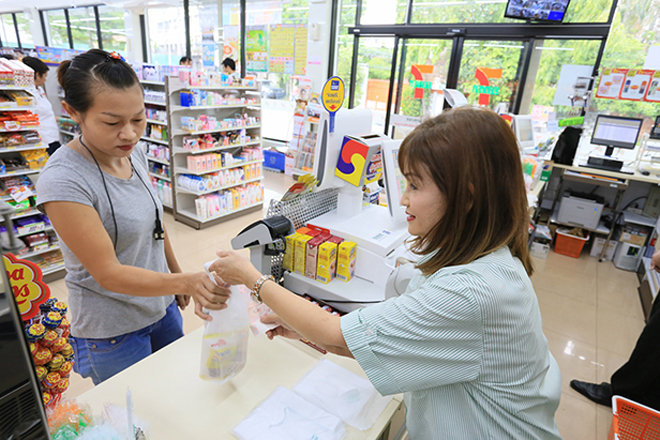 2) แบบมาตราส่วนประมาณค่า (Rating Scale) เป็นการประมาณค่าของมาตราวัดทางคุณลักษณะ สถานการณ์ หรือทางจิตวิทยา เพื่อแปลงค่าออกมาในเชิงปริมาณ เช่น มาก-น้อย สูง-ต่ำ ซึ่งแบบการประมาณค่าที่นิยมให้มี 2 ประเภท ได้แก่
2.1 มาตราส่วนประมาณค่า แบบตัวเลข (Numerical Rating Scale) เป็นการกำหนดพฤติกรรมของกลุ่มตัวอย่างที่ต้องการจะประเมินออกมาเป็นตัวเลข เช่น 5 = ดีมาก  4 = ดี  3 = ปานกลาง  2 = พอใช้  1 = ยังใช้ไม่ได้
2.2 มาตราส่วนประมาณค่า แบบกราฟิก (Graphic Rating Scale) เป็นการแบ่งช่วงระดับพฤติกรรมของกลุ่มตัวอย่างที่ผู้วิจัยต้องการสังเกตลงบนแบบฟอร์ม หรือตารางที่ใช้ในการประเมิน เช่น มาตราวัดความเอาใจใส่ต่องานที่ได้รับมอบหมายของผู้เข้ารับการอบรมผู้ประกาศในกิจการวิทยุโทรทัศน์ พ.ศ. 2557
ตัวอย่างเรื่อง  แบบประเมินคุณลักษณะความัสมฤทธิ์ผลในการเข้าอบรมผู้ประกาศ พ.ศ. 2557
คำชี้แจง : โปรดกาเครื่องหมาย ในช่องที่ระบุคุณลักษณะของผู้เข้ารับการอบรมผู้ประกาศ พ.ศ. 2557
1. ความเอาใจใส่ในงานที่ได้รับมอบหมาย

        เอาใจใส่มาก                                                                                                                ไม่เอาใจใส่เลย
2. ความพยายามในการทำกิจกรรมร่วมกันให้บรรลุผลสำเร็จ
มีความพยายามสูงมาก                                                                                               มีความพยายามน้อย
2.3 มาตราส่วนประมาณค่าแบบบรรยาย (Descriptive Rating Scale) แบบสังเกตประเภทนี้สร้างขึ้นมาเพื่อบันทึกคำบรรยายตามลักษณะที่ผู้วิจัยที่ผู้วิจัยสามารถสังเกตเห็น รับรู้ และเข้าใจได้ เช่น การบรรยายในชั้นเรียน การบรรยายในที่ประชุมหรือที่สาธารณะ เมื่อผู้วิจัยเริ่มทำการสังเกตลักษณะพฤติกรรมของผู้บรรยายระหว่างการบรรยาย จะทำการประเมินตามช่องประเมินที่กำหนดไว้ พร้อมทั้งบันทึกข้อมูลเพิ่มเติม
ตัวอย่าง การบรรยายเพื่อเผยแพร่งานวิจัย โดย ดร.วนิดา วาดีเจริญ
คำชี้แจง : โปรดกาเครื่องหมาย ในช่องที่ระบุคุณลักษณะของ ดร.วนิดา วาดีเจริญ ผู้บรรยายเรื่องการลงทุนจากประเทศญี่ปุ่น
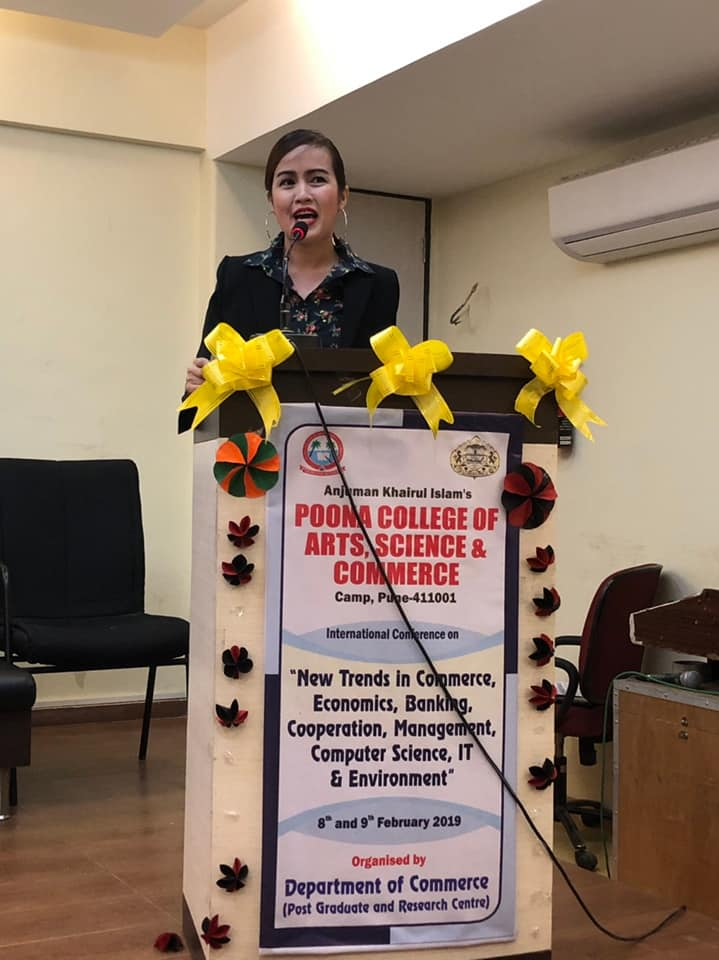 อย่างไรก็ตาม การนำแบบสังเกตเข้ามาใช้ในการเก็บรวบรวมข้อมูลการวิจัย ยังมีข้อจำกัดในบางกรณี เช่น เหตุการณ์บางอย่างอาจเกิดขึ้นพร้อม ๆ กัน ทำให้ผู้สังเกตไม่สามารถบันทึกข้อมูลได้ทัน ทำให้พลาดอีกเหตุการณ์หนึ่งไป เช่น ในระหว่างที่ ดร.วนิดา วาดีเจริญ ผู้บรรยายกำลังสรุปผลแนวโน้มการลงทุนของประเทศญี่ปุ่นในอุตสาหกรรมไทย เพื่อการนำไปใช้ประโยชน์ ทันใดนั้นก็มีผู้แสดงความคิดเห็นโต้แย้งว่า บริษัทสัญชาติญี่ปุ่นขณะที่กำลังย้ายฐานการผลิตไปยังประเทศเพื่อนบ้านของไทย เกิดข้อคิดเห็นที่ขัดแย้งระหว่างผู้ฟังและผู้บรรยาย ส่งผลให้ผู้สังเกตไม่สามารถจดบันทึกทั้ง 2 เหตการณ์ได้ทัน
ตาราง ข้อดีและข้อเสียของการใช้แบบสังเกตในการเก็บข้อมูลวิจัย
2.2.4 แบบทดสอบ 
คือ เครื่องมือที่ใช้วัดทักษะความรู้ ความสามารถของผู้เข้ารับการทดสอบ หรือผู้ตอบแบบทดสอบ ในการวิจัยทางสังคมศาสตร์แบบทดสอบที่นิยมใช้มากที่สุดมีด้วยกัน 3 ประเภท ดังนี้
1. แบบทดสอบด้านพุทธพิสัย (Cognitive Domain) คือ แบบทดสอบที่ใช้วัดสติปัญญาของกลุ่มตัวอย่างหรือผู้ทดสอบ โดยแบ่งออกเป็น แบบวัดสัมฤทธิ์ผล (Achievement) และแบบวัดความถนัด (Aptitude Test) แต่ละแบบมีรายละเอียดดังนี้
1.1 แบบวัดสัมฤทธิ์ผล (Achievement) เป็นแบบทดสอบความรู้ความสามารถ (Ability Test) ของผู้เข้ารับการทดสอบ นิยมใช้กันมากในการสอบคัดเลือกนักศึกษาเข้ามาในสถาบันการศึกษา
1.2 แบบวัดความถนัด (Aptitude Test) เป็นแบบทดสอบที่ใช้วัดทักษะด้านสติปัญญาของผู้เข้าทดสอบ (Intellectual Ability) ทั้งการวัดความรู้ที่ได้จากโรงเรียน และความสามารถเฉพาะด้านของบุคคล เช่น แบบความถนัดวัดทางคณิตศาสตร์ ไม่เพียงแต่เป็นแบบวัดการคำนวณเพียงด้านเดียว แต่จะวัดความถนัดด้านรูปทรงเรขาคณิตและจิตวิทยาด้วย 
2. แบบทดสอบด้านเจตพิสัย (Affective Domain) เป็นแบบทดสอบด้านเจตคติที่ใช้วัดความรู้สึกนึกคิดของบุคคล เช่น ความสนใจ ความพอใจ ค่านิยม ทัศนคติ ออกมาเป็นเชิงรูปธรรม หรือตัวเลข โดยใช้มาตราวัดของลิเคิร์ต (Likert) ซึ่งสามารถแบ่งออกเป็น 5 ช่วง ได้แก่ 5  =  มากที่สุด  4  =  มาก  3  =  ปานกลาง  2  =  น้อย  1  =  น้อยที่สุด นอกาจากนี้ยังมีแบบวัดของออสกูด (Osgood) ซึ่งเป็นแบบวัดของกสนจำแนกความหมาย (Semantic Difference) โดยให้ค่าความสำคัญจากด้านซ้ายสุดไปด้านขวาสุด ที่มีความหมายตรงกันข้าม เช่น
เห็นด้วยอย่างยิ่ง            _______________________________  ไม่เห็นด้วยอย่างยิ่ง
พอใจอย่างยิ่ง                _______________________________  ไม่พอใจอย่างยิ่ง
บรรลุวัตถุประสงค์       _______________________________  ไม่บรรลุวัตถุประสงค์
บุคลิกภาพดี                  _______________________________  บุคลิกภาพไม่ดี
หมายเหตุ การวัดเจตคติ ก็คือ การวัดหรือประเมินความรู้สึกของบุคคล ที่ไม่สามารถสังเกตเห็นได้ทางกายภาพ (Unobtrusive Measures) เช่น การวัดค่านิยมของคนไทยที่มีการศึกษาแตกต่างกัน การวัดระดับความกลัวในสิ่งลี้ลับของวัยรุ่น การวัดแรงจูงใจในอาชีพของพนักงานตอนรับบนเครื่องบิน (Air Hostess) ของนักศึกษา เป็นต้น
3. แบบสอบถามด้านทักษะพิสัย (Psychomotor Domain) เป็นแบบทดสอบที่ใช้วัดความสามารถและทักษะในการปฏิบัติงานของผู้เข้ารับการทดสอบ โดยวัดจากกระบวนการทำงาน และผลของานที่ได้ ซึ่งการทดสอบในภาคปฏิบัติจำแนกออกเป็น 3 ประเภท ดังนี้
3.1 แบบวัดการจำแนก เป็นแบบทดสอบที่ใช้วัดความสามารถในการจำแนกวัตถุทั้งกระบวนการและการปฏิบัติ
3.2 แบบวัดแบบจำลองสถานการณ์ ผู้ทำการทดสอบจะกำหนดสถานการณ์เหมือนจริงเพื่อทดสอบความสามารถในการปฏิบัติงาน และวิธีการแก้ไขปัญหาของบุคคล
3.3 แบบวัดตัวอย่างงาน เป็นแบบทดสอบที่ให้ผู้ทดสอบปฏิบัติภายใต้สถานการณ์ที่เป็นจริง วัดจากผลงานที่ผู้เข้าทดสอบทำได้
ตัวอย่างเรื่อง ความสามารถและทักษะของพนักงานต้อนรับบนเครื่องบิน
แบบทดสอบความสามารถและทักษะของพนักงานต้อนรับบนเครื่องบิน
1. แบบวัดการจำแนก
1) ผู้เข้ารับการทดสอบ สามารถจำแนกที่นั่งและระดับชั้นของผู้โดยสารได้
2) สามารถจำแนกประเภทของอาหารและภาชนะที่ใช้ในการเสิร์ฟอาหารได้
3) สามารถจำแนกประเภทของการจัดวางกระเป๋าในแต่ละขนาดให้เหมาะสม และสะดวกต่อการเคลื่อนย้าย
4) สามารถสาธิตวิธีการใช้เครื่องมือความปลอดภัยให้แก่ผู้โดยสารได้
2. แบบวัดแบบจำลองสถานการณ์
ในกรณีที่เครื่องบินลงฉุกเฉินหรือประสบอุบัติเหตุ
1) ผู้เข้ารับการทดสอบสามารถควบคุมสติ และสามารถแก้ไขสถานการณ์ได้
2) ผู้เข้ารับการทดสอบมีจิตสำนึกด้านความปลอดภัยสูง (ปกติประเมินไม่ต่ำกว่า 95% จาก 100%)
3) ผู้เข้ารับการทดสอบมีความตระหนัก และเข้าใจกระบวนการแก้ไขปัญหาเป็นอย่างดี เริ่มตั้งแต่การให้ผู้โดยสารหมอบและคลานออกจากประตูฉุกเฉิน การใส่เสื้อชูชีพ การควบคุมสถานการณ์ให้ทุกคนอยู่ในความสงบและมีสติ
3. แบบวัดตัวอย่างงาน
เป็นขั้นตอนการทดลองงานของผู้เข้ารับการทดสอบ โดยผู้ประเมินจะทำการประเมินงานตามตัวอย่างที่ต้องการ วิธีนี้ผู้ทดสอบจะได้ทำงานในสถานการณ์จริง
1) ผู้เข้ารับการทดสอบสามารถใช้ภาชนะบรรจุเครื่องดื่มได้อย่างถูกต้อง
2) ให้บริการลูกค้าได้อย่างเท่าเทียมกันและทั่วถึง
3) มีบุคลิกภาพที่ดี ยิ้มแย้มแจ่มใส สร้างภาพลักษณ์ที่ดีให้กับสายการบิน
4) ให้ความช่วยเหลือผู้โดยสารในทุกกรณีที่มีการร้องขอ
โดยสรุป เครื่องมือแบบทดสอบทั้ง 3 ประเภท ได้แก่
	1. แบบทดสอบด้านพุทธพิสัย คือ การทดสอบด้านสติปัญญา หรือผลสัมฤทธิ์ทางการศึกษา 	
	2. แบบทดสอบด้านเจตพิสัย คือ แบบทดสอบด้านเจตคติของบุคคลที่มีต่อสิ่งต่าง ๆ เช่น ความชอบ ค่านิยม ความปลอดภัย 
	3. แบบทดสอบด้านทักษะพิสัย คือ แบบทดสอบที่ใช้วัดความสามารถและทักษะในการปฏิบัติงานของผู้เข้ารับการทดสอบทั้ง 3 วิธี จะถูกนำมาใช้ในการทดสอบเพื่อคัดเลือกพนักงานต้อนรับบนเครื่องบิน
การพิจารณาเลือกใช้เครื่องมือชนิดใดในการเก็บข้อมูลการวิจัยทางสังคมศาสตร์นั้นขึ้นอยู่กับดุลพินิจของผู้วิจัยเป็นหลักว่า ข้อมูลที่ต้องการศึกษาเป็นข้อมูลเชิงปริมาณหรือเชิงคุณภาพ กลุ่มตัวอย่างที่ผู้วิจัยต้องการศึกษามีคุณลักษณะอย่างไร (เพศ  อายุ  การศึกษา  อาชีพ) ผู้วิจัยต้องการข้อมูลดังกล่าวไปใช้เพื่อวัตถุประสงค์อะไร ตลอดจนงบประมาณที่ใช้และระยะเวลาในการเก็บข้อมูล เมื่อทราบข้อมูลดังกล่าวแล้ว จึงทำการออกแบบการวิจัย เลือกใช้เครื่องมือให้สอดคล้องกับวัตถุประสงค์การวิจัย และข้อมูลที่ต้องการศึกษา จากนั้นจึงเข้าสู่ขั้นตอนการวิเคราะห์ การแปรผล และการนำเสนอข้อมูล
4การออกแบบสร้างเครื่องมือวิจัย
การออกแบบเครื่องมือวิจัย ผู้วิจัยจะต้องระบุว่าเครื่องมือที่ใช้ในการวิจัยครั้งนี้มีจำนวนเท่าไร ประกอบไปด้วยเครื่องมือประเภทใดบ้าง เนื่องจากการวิจัย 1 เรื่องอาจใช้เครื่องมือวิจัยมากกว่า 1 ประเภท เช่น เครื่องมือแบบสอบถามที่ใช้เก็บข้อมูลเชิงปริมาณ เครื่องมือแบบสัมภาษณ์ที่ใช้เก็บข้อมูลเชิงคุณภาพ เครื่องมือแบบสังเกต เพื่อให้เก็บข้อมูลจากสถานการณ์ หรือพฤติกรรมที่เกิดขึ้น เครื่องมือแบบทดสอบเพื่อให้ทดสอบความรู้ ทักษะ และความสามารถของกลุ่มตัวอย่าง ทั้งนี้ต้องยึดวัตถุประสงค์การวิจัยเป็นหลัก จากนั้นจึงเข้าสู่ขั้นตอนการสร้างเครื่องมือวิจัย
ตาราง ชนิดของข้อมูล วิธีการ และเครื่องมือที่ใช้ในการเก็บรวบรวมข้อมูล
4.1 ขั้นตอนการสร้างเครื่องมือวิจัย
การสร้างเครื่องมือโดยทั่วไปมีขั้นตอนดังต่อไปนี้
1. ศึกษาข้อมูล เอกสาร และวิธีการสร้างเครื่องมือการวิจัย โดยศึกษาจากตำรา เอกสาร และงานวิจัยที่เกี่ยวข้อง
2. ศึกษาทฤษฎีที่เกี่ยวข้องกับตัวแปร
3. นิยามตัวแปร เพื่อนำมากำหนดวัตถุประสงค์ของการสร้างเครื่องมือวิจัย
4. ออกแบบข้อคำถาม โดยระบุเนื้อหาและประเด็นหลักที่มีความครอบคลุม และสอดคล้องกับวัตถุประสงค์
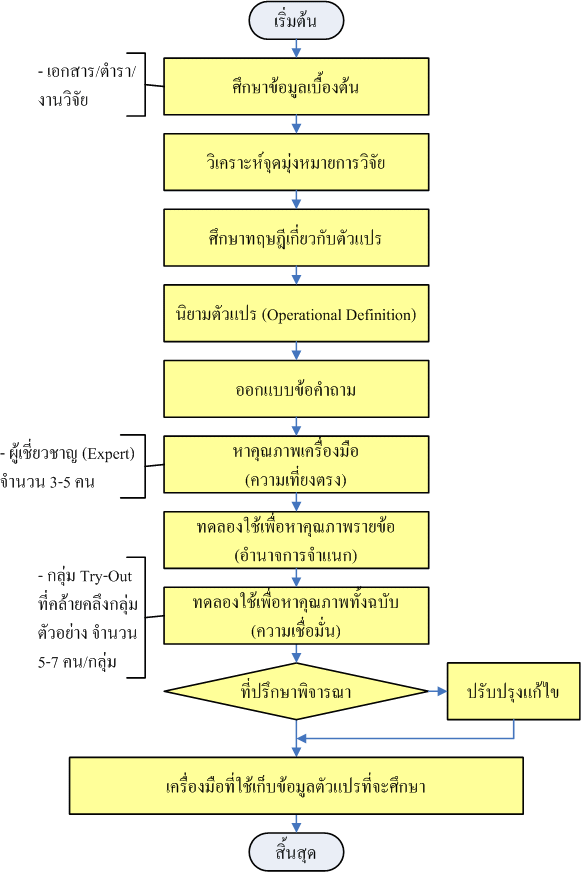 การสร้างเครื่องมือการวิจัย
1. ออกแบบสร้างเครื่องมือที่ใช้ในการเก็บข้อมูล เช่น แบบสอบถาม แบบสัมภาษณ์ แบบสังเกต หรือแบบทดสอบ พร้อมทั้งนำเครื่องมือที่สร้างขึ้นไปให้ผู้เชี่ยวชาญตรวจสอบความเที่ยงตรงเชิงเนื้อหา หาค่า ioc เพื่อตรวจสอบว่าคำถามสอดคล้องกับทฤษฎีหลักการ หรือไม่ (คำนวณมือ)
2. ทดลองคุณภาพของเครื่องมือเป็นรายข้อ (อำนาจการจำแนกรายข้อ) ว่าข้อคำถามสามารถจำแนกคนได้ตามตัวแปร หรือไม่ และความเชื่อมั่น เพื่อตรวจสอบว่าตรวจแปรในการวัด คงเส้นคงวา หรือไม่ จากนั้นทำการทดสอบ factor Analysis เพื่อตรวจสอบว่า                โครงสร้างหรือองค์ประกอบเป็นไปตามนั้นหรือไม่ (ใช้โปรแกรมสมการโครงสร้าง SEM; Lisrel)
3. ทดลองใช้เครื่องมือดังกล่าวกับกลุ่ม Try-out ที่มีลักษณะคล้ายคลึง ใกล้เคียงกับตัวอย่าง หรือกลุ่มเป้าหมายที่ผู้วิจัยต้องการศึกษา เพื่อนำผลการทดสอบมาใช้ตรวจสอบคุณภาพของเครื่องมือ เช่น ค่าความยากง่าย ค่าอำนาจจำแนก ค่าความเที่ยงตรงของเครื่องมือ (Reliability, Factor Analysis, Validity)
4. ปรับปรุงและแก้ไขเครื่องมือตามคำแนะนำของที่ปรึกษาโครงการ และคำแนะนำของผู้เชี่ยวชาญ
5. จัดทำเครื่องมือวิจัยให้สมบูรณ์ เช่น หากเป็นแบบสอบถามก็ควรจัดพิมพ์ให้ถูกต้องสมบูรณ์ พร้อมนำไปใช้เก็บข้อมูลภาคสนามได้เลย 
	ในการทำวิจัย ผู้วิจัยจะต้องระบุรายละเอียดเกี่ยวกับประเภทของเครื่องมือที่ใช้ เนื่องจากการวิจัยแต่ละเรื่องอาจมีข้อมูลที่ต้องการหลายประการ ทำให้ต้องอาศัยเครื่องมือเก็บรวบรวมข้อมูลหลายชนิด โดยเครื่องมือที่นิยมใช้ในการวิจัยทางสังคมศาสตร์ คือ แบบสอบถาม และแบบสัมภาษณ์
4.2 การสร้างแบบสอบถาม
แบบสอบถามที่มีประสิทธิภาพจะช่วยให้ผู้วิจัยสามารถเก็บข้อมูลได้ตรงตามวัตถุประสงค์ของการวิจัย ช่วยลดการทำงานซ้ำซ้อน ประหยักงบประมาณ และเวลาในการเก็บรวบรวมข้อมูล ดังนั้นการสร้างแบบสอบถามที่มีประสิทธิภาพมีขั้นตอนดำเนินการดังต่อไปนี้
1. ขั้นตอนการวางแผนสร้างแบบสอบถาม
การสร้างแบบสอบถามนั้น ผู้วิจัยจะต้องคำนึงถึงวัตถุประสงค์ของการวิจัยเป็นสำคัญว่า ต้องการอะไรจากการวิจัยครั้งนี้ มีทฤษฎีอะไรบ้างที่เกี่ยวข้อง เพื่อนำข้อมูลดังกล่าวมากำหนดเป็นกรอบคำถามของแบบสอบถาม นอกจากนี้ผู้วิจัยจะต้องพิจารณาถึงประเภทของข้อมูลที่ต้องการ ตลอดจนวิธีการวิเคราะห์ข้อมูล เพื่อนำมากำหนดแนวทางการดำเนินงาน
คำถามของแบบสอบถามจะต้องสามารถเชื่อมโยงกับวัตถุประสงค์ของการวิจัย ดังนั้นทุกคำถามที่สร้างขึ้นมาจะต้องมีจุดมุ่งหมายว่าถามเพื่ออะไร ได้อะไรจากคำถาม คำถามดังกล่าวสอดคล้องกับวัตถุประสงค์ของการวิจัยหรือไม่ แต่ละวัตถุประสงค์สามารถแตกออกเป็นกี่หัวข้อ และแต่ละหัวข้อแตกออกเป็นกี่คำถาม ดังแผนภาพต่อไปนี้
คำถามที่ 1 ราคา Package Tour มีความเหมาะสม
คำถามที่ 2 มีโปรโมชั่นที่ดึงดูด น่าสนใจ
คำถามที่ 3 สามารถผ่อนชำระผ่านบัตรเครดิตได้
หัวข้อที่ 1
-  ราคา Package Tour
คำถามที่ 1 ระยะเวลาเดินทางมีความเหมาะสม
คำถามที่ 2 ช่วงเวลาเดินทางตรงกับวันหยุด
คำถามที่ 3 สามารถปรับเปลี่ยนเวลาเดินทางได้
วัตถุประสงค์
- เพื่อศึกษาพฤติกรรมการเลือกซื้อ Package Tour
หัวข้อที่ 2
- ช่วงเวลาเดินทาง
หัวข้อที่ 3
- ด้านความสะอาด
คำถามที่ 1 โรงแรมที่พักมีความสะดวก
คำถามที่ 2 คุณภาพและบริการของสายการบิน
คำถามที่ 3 การบริการของหัวหน้าทัวร์
2. ขั้นตอนการเลือกชนิดของคำถาม
เมื่อกำหนดประเด็นและจุดมุ่งหมายของคำถามชัดเจนแล้ว ขั้นตอนต่อไป คือ การเลือกชนิดของคำถามที่ใช้ในแบบสอบถาม โดยทั่วไปมี 2 ประเภท คือ
1) คำถามแบบปลายเปิด (Open-ended Question) เป็นคำถามที่ตั้งขึ้นมาเพื่อเปิดโอกาสให้ผู้ตอบแบบสอบถามสามารถตอบคำถามได้อย่างอิสระ ตามทัศนคติ หรือความเป็นส่วนตัว คำถามประเภทนี้มีข้อจำกัดตรงที่ใช้เวลาในตอบนาน ผู้ตอบแบบสอบถามต้องใช้ความคิดอย่างรอบคอบในการตอบ บางคำถามอาจตอบยาก จึงทำให้ผู้ตอบไม่เต็มใจที่จะตอบ ซึ่งในบางครั้ง คำตอบที่ได้ไม่ตรงกับความต้องการของผู้วิจัย ในทางปฏิบัติผู้วิจัยมักจะใช้คำถามประเภทนี้ในการสำรวจความเห็นเบื้องต้นจากกลุ่มตัวอย่าง เพื่อนำข้อมูลที่ได้ไปสร้างแบบสอบถามแบบปลายปิด หรือเพิ่มเข้าไปในส่วนของข้อเสนอแนะในแบบสอบถาม
ตัวอย่างการสร้างคำถามแบบปลายเปิด
1. ท่านมีข้อเสนอแนะอย่างไรเกี่ยวกับโปรแกรมการท่องเที่ยว และบริการของบริษัท
1.1 ……………………………………………………………………………………………………………………….
1.2 ……………………………………………………………………………………………………………………….
1.3 ……………………………………………………………………………………………………………………….
2. ท่านมีข้อเสนอแนะอย่างไรเกี่ยวกับโปรโมชั่นของบริษัท และการผ่อนชำระค่าทัวร์
2.1 …………………………………………………………………………………………………………………………
2.2 ………………………………………………………………………………………………………………………….
2.3 …………………………………………………………………………………………………………………………..
2) คำถามปลายปิด (Close-ended Question) เป็นคำถามที่กำหนดคำตอบไว้ล่วงหน้า เพื่อให้ผู้ตอบสามารถเลือกคำตอบที่ตรงกับความเห็นของตน อย่างไรก็ตาม แบบสอบถามแบบปลายปิด อาจมีข้อจำกัดบางประการ เช่น คำตอบที่กำหนดให้ไม่ตรงกับความต้องการ และทัศนคติของผู้ตอบ ทำให้ข้อมูลที่ได้ผิดไปจากความเป็นจริง ขาดความคิดสร้างสรรค์ และทัศนะที่แตกต่าง เนื่องจากมีการกำหนดคำตอบที่ชัดเจนเอาไว้แล้ว
ลักษณะของคำถามแบบปลายปิด สามารถแบ่งออกได้ดังนี้
(ก) คำถามที่ให้ตอบรับ หรือปฏิเสธ (Yes-No Question) ได้แก่
    ใช่                    ไม่ใช่                    ดี                   ไม่ดี	   คุ้มค่า               ไม่คุ้มค่า           เหมาะสม         ไม่เหมาะสม
(ข) คำถามที่ให้เลือกตอบ (ผู้ตอบอาจถูกกำหนดให้เลือกได้ 1 ข้อ หรือมากกว่า 1 ข้อก็ได้)
ท่านรู้จักมหาวิทยาลัยธนบุรีอย่างไร
  จากสื่อประชาสัมพันธ์ของมหาวิทยาลัย	   จากรายการ TV ด้านการศึกษา            จากเพื่อน ศิษย์เก่า		
  จากเว็บ JobDb.com		    จากบุคลากรของมหาวิทยาลัย               อื่น ๆ โปรดระบุ..........................................................
(ค) คำถามแบบจัดอันดับความสำคัญ  เป็นคำถามที่กำหนดให้ผู้ตอบเรียงลำดับความสำคัญของคำตอบ หรือการเรียงลำดับความสำคัญ 1-3
ท่านเลือกศึกษาต่อในมหาวิทยาลัยด้วยเหตุผลใดต่อไปนี้ (จงเรียงลำดับจาก 1-5)
 ชื่อเสียงของมหาวิทยาลัย		   ชื่อเสียงของอาจารย์ผู้สอน		  เปิดสอนในสาขา และคณะที่ต้องการ	
 ทำเลที่ตั้ง สะดวกต่อการเดินทาง	 ค่าเล่าเรียนสมเหตุสมผล		  สามารถผ่อนชำระค่าเล่าเรียนได้
 มีสภาพแวดล้อม และสิ่งอำนวยความสะดวกที่ดี
(ง) คำถามแบบมาตราส่วนประมาณค่า (Rating Scale) เช่น มีตัวเลือกจากน้อยที่สุดถึงมากที่สุด
ท่านมีความพึงพอใจต่อการให้บริการของพนักงานฝ่ายสินเชื่อธนาคารในระดับใด 

น้อยที่สุด                                                  ปานกลาง                                                           มากที่สุด
3. ขั้นตอนการกำหนดคำถาม
เมื่อทราบวัตถุประสงค์ที่ชัดเจน รวมทั้งประเด็นคำถามที่ต้องการ ผู้วิจัยจะต้องกำหนดคำถามให้ครอบคลุม และสอดคล้องกับทุกประเด็นของวัตถุประสงค์ นอกจากนี้จะต้องพิจารณาว่าตัวแปรของแต่ละคำถามนั้นอยู่ในมาตรวัดแบบใด ดังตัวอย่างต่อไปนี้
การสร้างคำถามแบบปลายปิด
1.  เพศ
(    )  ชาย		(    )  หญิง
2. อายุ
(    ) ต่ำกว่า 18 ปี	(    )  19-24 ปี	 (    ) 25-29 ปี	 (    ) 30-35 ปี	 (    )  มากกว่า 35 ปี
3. อาชีพปัจจุบันของท่าน
(    ) ธุรกิจส่วนตัว	 (    ) รับราชการ (    ) พนักงานบริษัท	 (    ) รัฐวิสาหกิจ	 (    ) อื่น ๆ โปรดระบุ.................
4. ท่านรู้จักมหาวิทยาลัยธนบุรีได้อย่างไร
(    ) จากรายการ TV ด้านการศึกษา (    ) จากเพื่อน ศิษย์เก่า      (    ) จากเว็บ JobDb.com       
(    ) จากบุคลากรของมหาวิทยาลัย  (    ) จากสื่อประชาสัมพันธ์ของมหาวิทยาลัย         (    )  อื่น ๆ โปรดระบุ............................................................
5. ท่านชอบดูรายการ TV จากช่องใดมากที่สุด
(     )  ช่อง  3             (      )  ช่อง  5        (     )  ช่อง 7        (     )  ช่อง Modern 9 TV          (      )  ช่อง  11 NBT       
(     )  Thai PBS        (      ) อื่น ๆ  โปรดระบุ.......................................................
6. ท่านรู้จักสถานี  ETV (Education Television) ของศูนย์เทคโนโลยีเพื่อการศึกษา กระทรวงศึกษาธิการหรือไม่ (ถ้ารู้จัดให้ตอบข้อต่อไป)
      (     )  รู้จัก	       (     )  ไม่รู้จัก  
7. ท่านมีความพึงพอใจต่อรูปแบบรายการ “รอบรู้ประเทศไทย” ในระดับใด ต่อไปนี้


น้อยที่สุด                                                                ปานกลาง                                                    มากที่สุด
4. ขั้นตอนการร่างแบบสอบถาม
แบบสอบถามที่ดี ควรประกอบไปด้วย 3 ส่วน ดังนี้
1) ส่วนที่เป็นคำชี้แจง ในส่วนนี้ผู้วิจัยจะต้องให้ผู้ตอบแบบสอบถามทราบว่า แบบสอบถามมีทั้งหมดกี่ส่วน แต่ละส่วนประกอบไปด้วยอะไรบ้าง พร้อมทั้งข้อเสนอแนะในการตอบ
2) ส่วนที่เป็นสถานภาพส่วนตัว ในส่วนนี้จะเป็นการเก็บข้อมูลส่วนตัวของผู้ตอบแบบสอบถาม เช่น เพศ อายุ  อาชีพ  รายได้  หรือวุฒิการศึกษา ผู้วิจัยจ้องนำตัวแปรเหล่านี้มาสร้างเป็นคำถาม
3) ส่วนที่เป็นคำถาม ส่วนนี้เป็นส่วนที่สำคัญที่สุด และยากที่สุดในการสร้างแบบสอบถาม เนื่องจากเนื้อหาของคำถามจะต้องสามารถตอบวัตถุประสงค์ของการวิจัยได้ โดยผู้วิจัยต้องวิเคราะห์ก่อนว่าแต่ละคำถามที่กำหนดขึ้นมานั้น ต้องการคำตอบที่เป็นข้อเท็จจริง หรือความคิดเห็น
*ต้องการทราบข้อเท็จจริง นิยมใช้แบบตรวจสอบรายการ (Check list)
1. ท่านเคยใช้สินค้าแบรนใดดังต่อไปนี้ (ตอบได้มากกว่า 1 ข้อ)
(    )                       (    )                      (    )                                          (    )                        (     )                                

(    )                       (    )                      (    )                                         (    )                          (    )                                    

2. ท่านซื้อสินค้าแบรนด์ดังกล่าว บ่อยแค่ไหน
(    ) น้อยกว่าปีละ 1 ครั้ง                   (    )  ทุก 6 เดือน                (     )  ทุก  3 เดือน    
(    ) ทุกเดือน                                     (    )  อื่น ๆ โปรดระบุ..................................................
3. ในแต่ละครั้งท่านมีงบประมาณเท่าไรในการซื้อสินค้าแบรนด์ดังกล่าว
    (    )  น้อยกว่า  30,000 บาท               (     )  30,001-50,000 บาท              (     )  50,001-70,000 บาท
    (    )  70,001-90,000 บาท                  (     )  90,001-100,000 บาท            (     )  มากกว่า 100,000 บาท
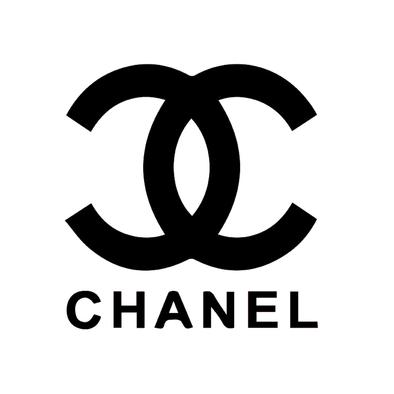 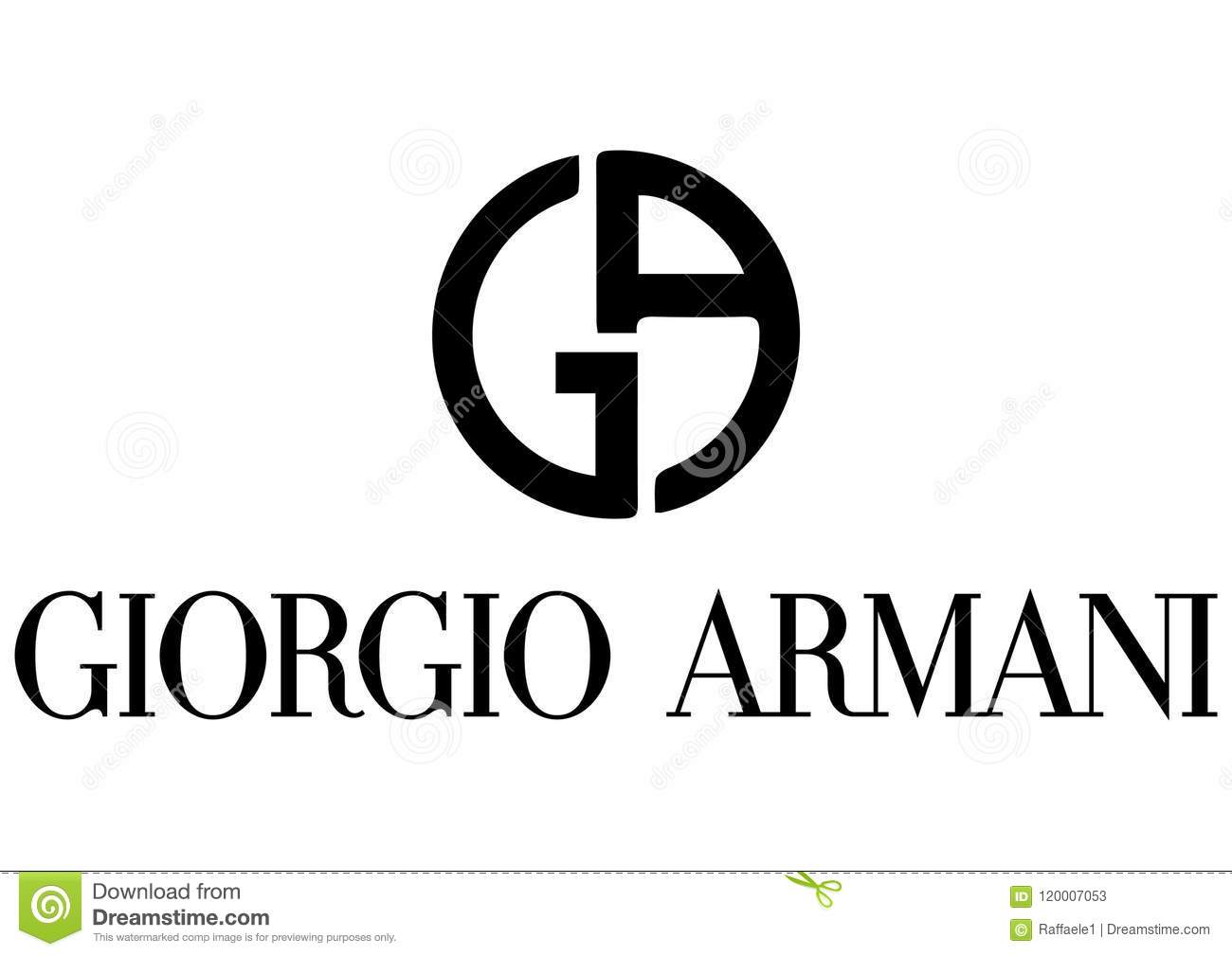 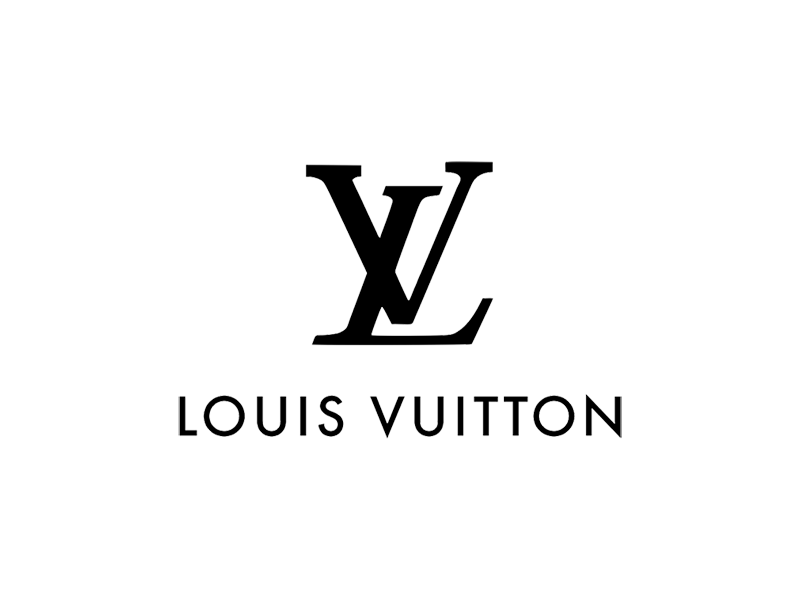 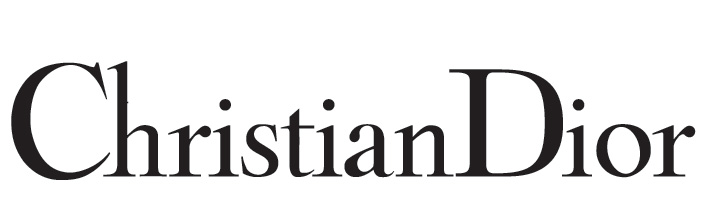 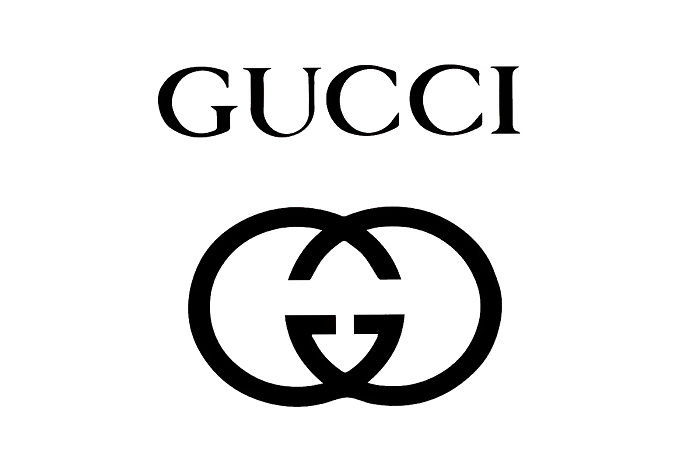 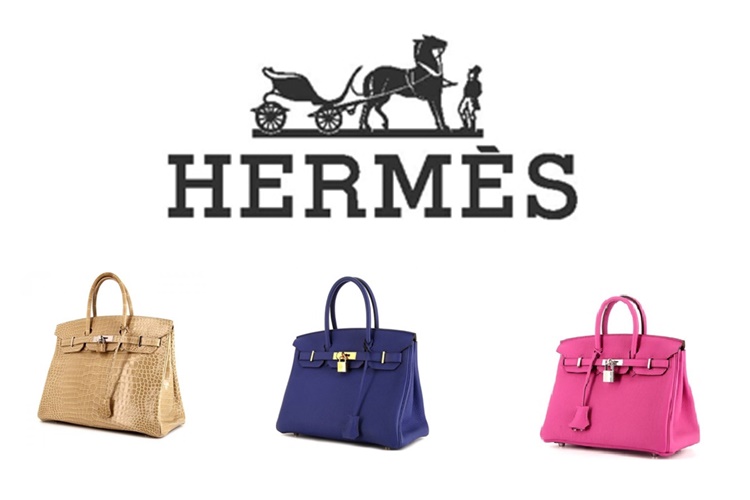 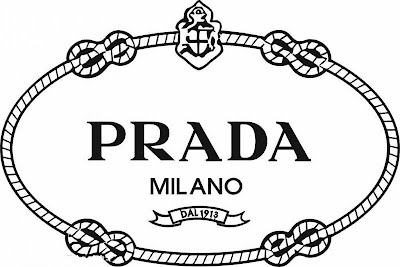 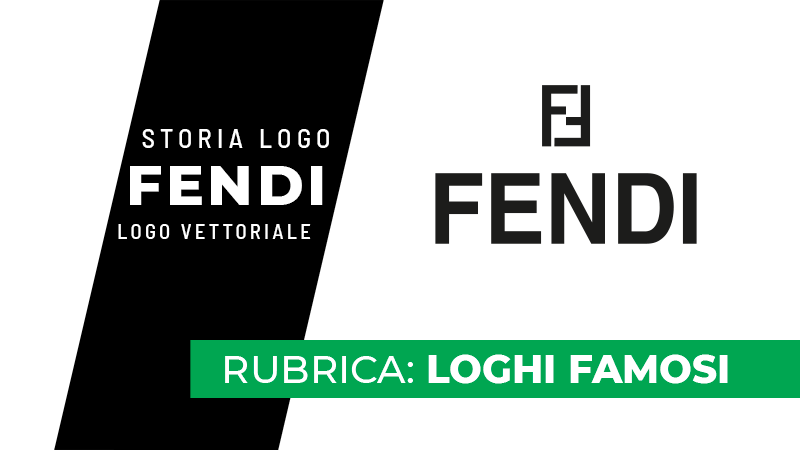 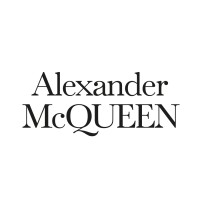 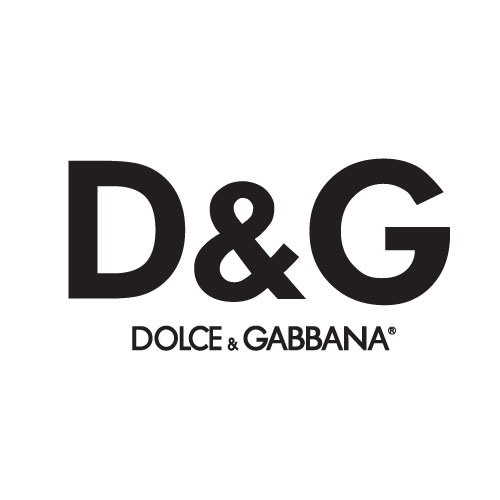 4. ท่านซื้อสินค้าแบรนด์ดังกล่าวผ่านช่องทางใด ต่อไปนี้
(    )  ซื้อจากร้านตัวแทนจำหน่ายในห้างสรรพสินค้าชั้นนำ      
(    ) ซื้อผ่านอินเทอร์เน็ต เว็บไซด์ของ REEBONZ
(    )  ซื้อผ่านอินเทอร์เน็ต เว็บไซด์ ......................... โปรดระบุ 
(    ) ซื้อจากต่างประเทศ......................(โปรดระบุประเทศ)
5. เหตุผลในการซื้อสินค้าแบรนด์ดังกล่าว (ตอบได้มากกว่า 1 ข้อ)
 (    ) ชื่นชอบในเอกลักษณ์ของแบรนด์                                      
 (     ) ชื่นชอบ Brand Ambassador ของแบรนด์
 (     ) เพื่อเสริมสร้างบุคลิกภาพ และการเข้าสังคม
*ต้องการทราบความคิดเห็น นิยมใช้ลิเคิร์ตสเกล (Likert Scale) ส่วนใหญ่มี 5 ช่วง ได้แก่ มากที่สุด  มาก  ปานกลาง  น้อย  น้อยที่สุด
1. ท่านมีความคิดเห็นอย่างไรเกี่ยวกับคุณภาพและการปรับขึ้นราคาของสินค้าแบรนด์ดังกล่าว



2. ท่านมีความพึงพอใจเกี่ยวกับการบริการหลังการขายของสินค้าแบรนด์ดังกล่าวในระดับใด
5
3
4
1
2
ไม่เห็นด้วยมากที่สุด
ไม่เห็นด้วย
ไม่มีความคิดเห็น
เห็นด้วยมากที่สุด
เห็นด้วย
5
3
4
1
2
ไม่พึงพออย่างยิ่ง
ไม่พึงพอใจ
ปานกลาง
มีความพอใจมาก
พอใจ
4) ลักษณะของการตั้งคำถาม คำถามที่ดีควรมีลักษณะดังต่อไปนี้
4.1) ใช้ข้อความสั้น กะทัดรัด ได้ใจความ ตรงประเด็นที่ผู้วิจัยต้องการทราบจากกลุ่มตัวอย่าง
4.2) เรียงลำดับคำถามจากง่ายไปหายาก เพื่อให้ผู้ตอบแบบสอบถามสามารถเรียบเรียงลำดับความคิด และวิจารณญาณในการตอบ คำถามสำคัญควรอยู่ในส่วนกลางของแบบสอบถาม เพื่อป้องกันมิให้ผู้ตอบเกิดความเบื่อหน่ายในการตอบ
4.3) หลีกเลี่ยงการใช้ภาษาที่คลุมเครือ ไม่ชัดเจน หรือมีคำถามซ้ำซ้อน เช่น ท่านไม่เห็นด้วยกับการกระทำในข้อใดที่คิดว่าไม่ถูกต้อง ท่านซื้อสินค้าแบรนด์เนมเป็นประจำเดือนละดี่ครั้ง ท่านเดินทางไปต่างประเทศเป็นประจำทุกปี เป็นต้น
4.4 ) หลีกเลี่ยงคำถามนำ หรือคำตอบที่ทำให้ผู้ตอบเกิดความลังเลในการตอบ หรือไม่สบายใจที่จะให้ข้อมูลที่เป็นจริง เช่น ท่านชอบดูรายการอะไรของช่อง 3 อสมท. ท่านอาศัยอยู่ในบ้านพักประเภทใด  ท่านใช้รถยนต์ประเภทใด  ท่านมีหนี้กับกองทุนกู้ยืมเพื่อการศึกษา (กยศ.) หรือไม่
5. ขั้นตอนการตรวจสอบคุณภาพของแบบสอบถาม
เมื่ออกแบบโครงร่าง และคำถามเสร็จเรียบร้อยแล้ว ผู้วิจัยจะต้องนำแบบสอบถามไปให้ผู้ทรงคุณวุฒิตรวจสอบคุณภาพของคำถามว่ามีเนื้อหาครอบคลุมประเด็นการวิจัยเพียงพอแล้วหรือยัง มีทฤษฎีที่สามารถรองรับความถูกต้องของเนื้อหาหรือไม่ จากนั้นจึงนำแบบสอบถามไปทดลองใช้ (Try Out) กับกลุ่มทดลองที่มีคุณสมบัติใกล้เคียงกับกลุ่มตัวอย่างของการวิจัย เช่น แบบสอบถามความคิดเห็นของลูกค้าที่ใช้บริการสินเชื่อธุรกิจขนาดกลางและขนาดย่อม (SMEs) ของธนาคาร กลุ่มตัวอย่างของการวิจัย คือ ผู้ประกอบการรายย่อย เจ้าของธุรกิจที่มาใช้บริการสินเชื่อธุรกิจขนาดกลางและขนาดย่อม (SMEs) ของธนาคาร  ดังนั้นกลุ่มทดลองที่มีคุณสมบัติใกล้เคียงกับกลุ่มตัวอย่าง คือ กลุ่มลูกค้าที่มาใช้บริการสินเชื่อส่วนบุคคลทั่วไปของธนาคาร ผู้วิจัยสามารถเลือกกลุ่มทดลองประมาณ 20-50 คน เพื่อทดสอบความเที่ยงของแบบสอบถาม ตามเทคนิคการทดสอบเครื่องมือวิจัย
6. ขั้นตอนการจัดพิมพ์แบบสอบถามฉบับสมบูรณ์
เมื่อเสร็จสิ้นขั้นตอนการทดสอบความเที่ยงตรงของแบบสอบถาม ขั้นตอนสุดท้าย คือ การจัดหมวดหมู่ของคำถามให้สวยงาม ง่ายต่อการอ่าน และการวิเคราะห์ข้อมูล แบบสอบถามควรมีตัวหนังสือขนาดพอดี ไม่เล็ก หรือใหญ่จนเกินไป ตัวหนังสือสวยงาม มีหัวข้อชี้แจงรายละเอียดอย่างชัดเจน ง่ายต่อการอ่าน และการทำความเข้าใจ ที่สำคัญจะต้องมีความยาวที่เหมาะสม ไม่รบกวนเวลาของผู้ตอบแบบสอบถามมากเกินความจำเป็น ซึ่งอาจทำให้ผู้ตอบเกิดความเบื่อหน่าย ไม่อยากตอบ ทำให้ข้อมูลที่ได้บิดเบือนไปจากความจริง
ตัวอย่าง (ส่วนที่ 1) แบบสอบถามพฤติกรรมการใช้สินค้าแบรด์เนมของนักศึกษามหาวิทยาลัยเอกชน
หัวข้อของการวิจัย
- ศึกษาพฤติกรรมของนักศึกษา
การศึกษาพฤติกรรมการใช้สินค้าแบรนด์เนมของนักศึกษามหาวิทยาลัยเอกชนในประเทศไทย

คำชี้แจง : - แบบสอบถามนี้ประกอบด้วยคำถาม 3 ส่วน คือ 1) ข้อมูลส่วนตัว  2) การแสดงความคิดเห็น  และ 3) การเสนอแนะแนวทางการแก้ไข
- โปรดกาเครื่องหมาย ลงในช่อง  ที่ตรงกับข้อเท็จจริง หรือตรงกับความคิดเห็นของท่าน และเติมรายละเอียดที่ท่านต้องการในข้อเสนอแนะ

1. ข้อมูลส่วนตัว (General Information)
1.1  เพศ      (    ) ชาย                  (    ) หญิง
1.2 อายุ       (    ) ต่ำกว่า 18 ปี     (    )  19-24 ปี        (    )  25-29 ปี
                   (    ) 30-35 ปี           (    )  มากกว่า 35 ปี
1.3 อาชีพ    (    ) ธุรกิจส่วนตัว   (    ) รับราชการ     (    ) พนักงานบริษัท
                   (    ) รัฐวิสาหกิจ      (    ) นักศึกษา        (    ) อื่น ๆ โปรดระบุ...................................
1.4 ท่านเป็นนักศึกษามหาวิทยาลัยใด โปรดระบุ..........................................................................
1.5 ท่านกำลังศึกษาอยู่ในคณะใด ต่อไปนี้
(    )  คณะบริหารธุรกิจ        (     )  คณะวิทยาศาสตร์      (    )  คณะวิศวกรรมศาสตร์
(    )  คณะนิเทศศาสตร์        (     )  คณะสถาปัตยกรรมศาสตร์ (    ) อื่น ๆ โปรดระบุ ................
1.6 ท่านกำลังศึกษาอยู่ชั้นปีที่เท่าไร
 (     )  ปีที่ 1       (    )  ปีที่ 2     (     )  ปีที่ 3     (    ) ปีที่ 4      (     )  ปีที่ 5
ชี้แจงองค์ประกอบของแบบสอบถามและวิธีการตอบแบบสอบถาม
ส่วนนี้เป็นข้อมูลส่วนตัวของผู้ตอบแบบสอบถาม
- ตัวแปร เพศ  อายุ  อาชีพ  คณะที่ศึกษาใช้มาตรวัดนามบัญญัติ
- ตัวแปรอายุ ใช้มาตรวัดอัตราส่วน
1.7 รายได้ของท่านมาจากแหล่งใด
(    )  ครอบครัวสนับสนุน              (    )  ประกอบอาชีพด้วยตนเอง
(    ) กองทุนกู้ยืมเพื่อการศึกษา
1.8 ท่านมีรายได้แต่ละเดือนประมาณเท่าไร
(    )  น้อยกว่า 5,000 บาท               (    )  5,001-10,000 บาท
(    )  10,001-15,000 บาท               (    )  15,001-20,000 บาท
(    ) 20,001-25,000 บาท                (    )  25,001-30,000 บาท
(    ) มากกว่า 30,000 บาท
1.9 รายได้ของท่านถูกใช้จ่ายไปในเรื่องใดต่อไปนี้มากที่สุด (เรียงลำดับ 1-3)
    (    )  ค่าที่พัก ค่าอาหาร  และค่าเดินทาง
    (    )  ค่าใช้จ่ายด้านการเรียน
    (    )  ค่าเสื้อผ้าเครื่องแต่งกาย สินค้าแบรนด์เนม
    (    )  ค่าสังสรรค์ และการท่องเที่ยว
1.10 ท่านเคยซื้อสินค้าแบรนด์เนม ระดับ Hi-End Product หรือไม่
    (    )  เคย                        (    )  ไม่เคย  (ให้ข้ามไปไปตอบในส่วนที่ 3)
- แหล่งที่มาของรายได้ใช้มาตรวัดนามบัญญัติ
- รายได้ใช้มาตรวัดอัตราส่วน เนื่องจากสามารถบวก ลบ เปรียบเทียบกันได้
- รายได้ที่ใช้จ่าย ใช้มาตรวัดเรียงอันดับ เพื่อบ่งบอกว่าสิ่งไหนมากที่สุด ลดหลั่นกันลงมา
(ส่วนที่ 2) แบบสอบถามพฤติกรรมการใช้สินค้าแบรนด์เนมของนักศึกษามหาวิทยาลัยเออกชน
2.1 ท่านเคยใช้สินค้าแบรนใดดังต่อไปนี้ (ตอบได้มากกว่า 1 ข้อ)
(    )                       (    )                      (    )                              (    )                        (     )                                

(    )                       (    )                      (    )                              (    )                         (    )                                    

2.2 ท่านซื้อสินค้าแบรนด์ดังกล่าว บ่อยแค่ไหน
(    ) น้อยกว่าปีละ 1 ครั้ง                   (    )  ทุก 6 เดือน                (     )  ทุก  3 เดือน    
(    ) ทุกเดือน                                     (    )  อื่น ๆ โปรดระบุ..................................................
2.3 สินค้าประเภทใดที่ท่านซื้อ
   (    ) กระเป๋า          (    ) รองเท้า         (    ) เสื้อผ้า           (    )  เครื่องประดับ
   (    )  นาฬิกา          (    ) เข็มขัด          (    ) อื่น ๆ โปรดระบุ....................................................
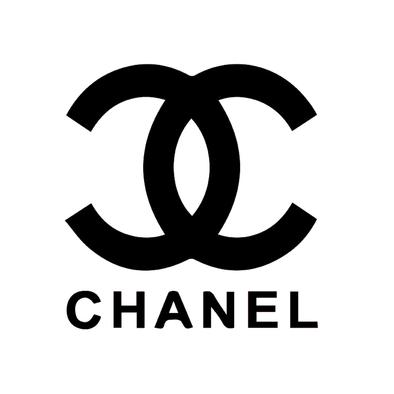 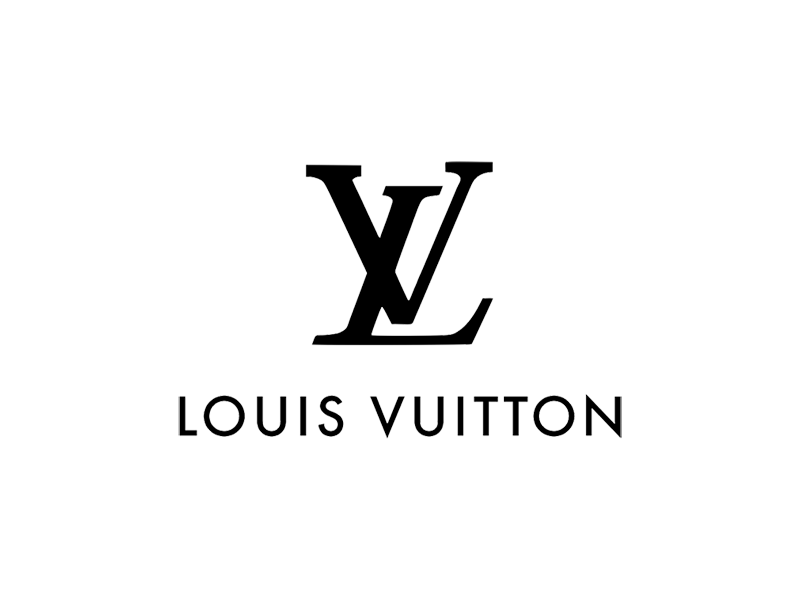 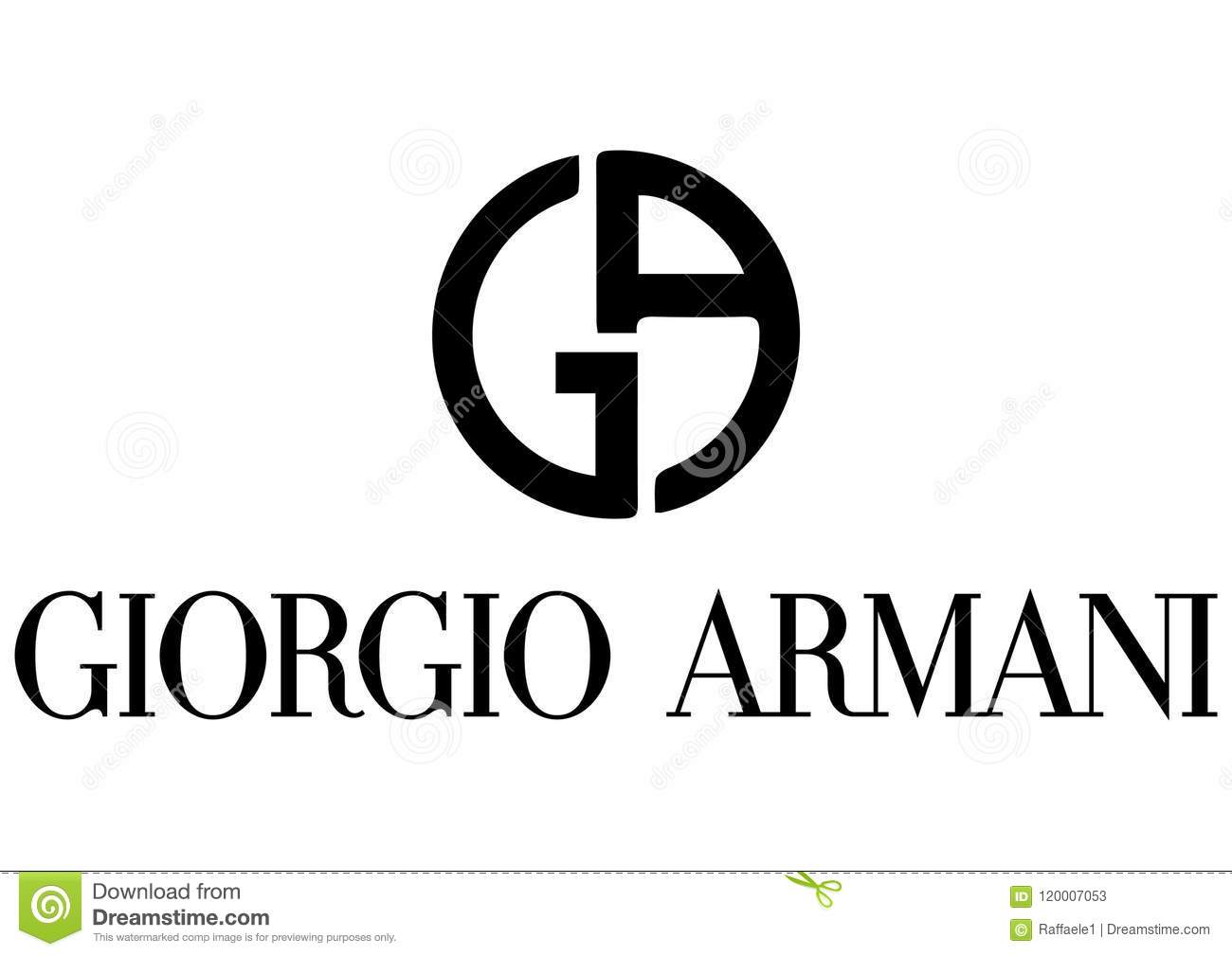 - วัตถุประสงค์ของการถาม เพื่อทราบ แบรนด์เนมยอดนิยมในกลุ่มนักศึกษามหาวิทยาลัย
- ใช้มาตรวัดแบบนามบัญญัติ
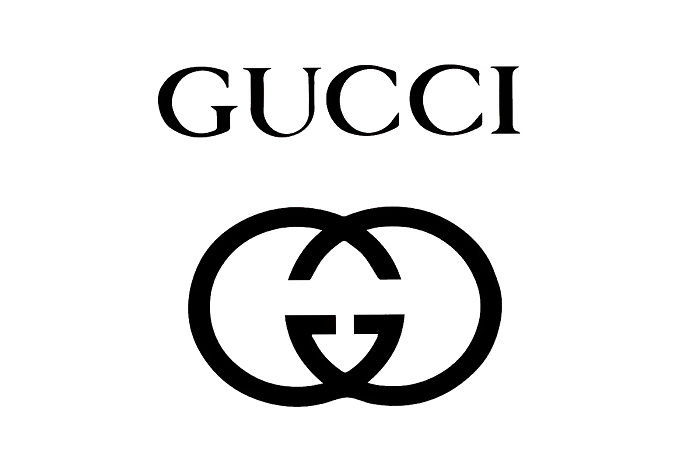 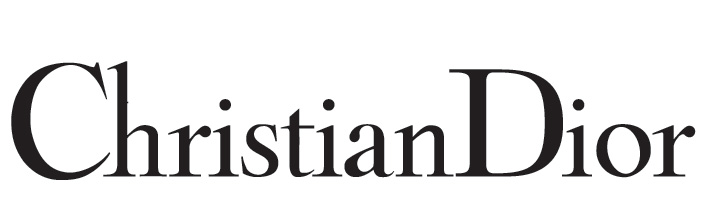 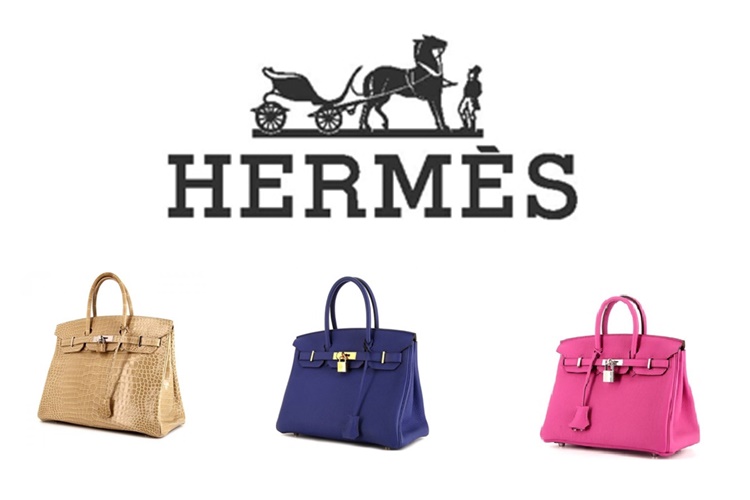 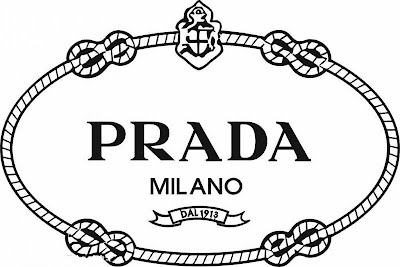 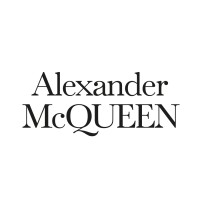 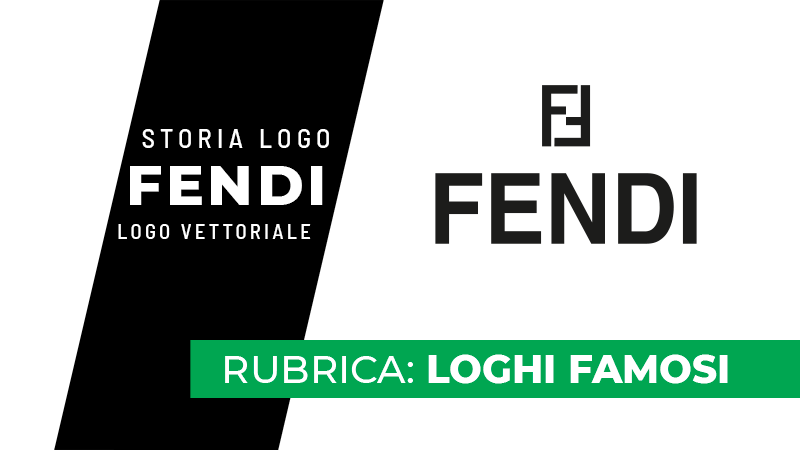 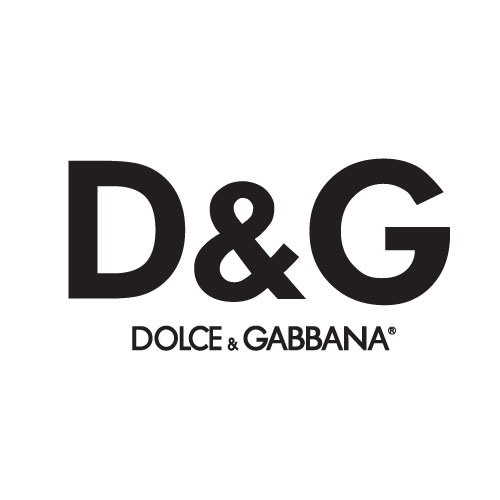 - วัตถุประสงค์ของการถาม เพื่อทราบประเภทสินค้าที่ซื้อ ความถี่ในการซื้อสินค้า
- ใช้มาตรวัดแบบนามบัญญัติ
2.4 ในแต่ละครั้งท่านมีงบประมาณเท่าไรในการซื้อสินค้าแบรนด์ดังกล่าว
     (    )  น้อยกว่า  30,000 บาท               (     )  30,001-50,000 บาท              (     )  50,001-70,000 บาท
     (    )  70,001-90,000 บาท                  (     )  90,001-100,000 บาท            (     )  มากกว่า 100,000 บาท
2.5 สินค้าแบรนด์เนมที่ท่านซื้อ ท่านชำระเงินด้วยวิธีใด ดังต่อไปนี้
     (    ) เงินสด                                       (     ) ผ่านบัตรเครดิต                    
     (    ) ผ่อนชำระเป็นงวด ๆ                  (     )  อื่น ๆ โปรดระบุ.................................................................
2.6 ท่านซื้อสินค้าแบรนด์ดังกล่าวผ่านช่องทางใด ต่อไปนี้
(    )  ซื้อจากร้านตัวแทนจำหน่ายในห้างสรรพสินค้าชั้นนำ      
(    ) ซื้อผ่านอินเทอร์เน็ต เว็บไซด์ของ REEBONZ
(    )  ซื้อผ่านอินเทอร์เน็ต เว็บไซด์ ......................... โปรดระบุ 
(    ) ซื้อจากต่างประเทศ......................(โปรดระบุประเทศ)
2.7 เหตุผลในการซื้อสินค้าแบรนด์ดังกล่าว (ตอบได้มากกว่า 1 ข้อ)
 (     ) ชื่นชอบในเอกลักษณ์ของแบรนด์                                      
 (     ) ชื่นชอบ Brand Ambassador ของแบรนด์
 (     ) เพื่อเสริมสร้างบุคลิกภาพ และการเข้าสังคม
 (     ) อื่น ๆ โปรดระบุ...................................................................
- วัตถุประสงค์ของการถาม เพื่อทราบงบประมาณที่ใช้จ่าย และช่องทางการชำระเงิน
- ใช้มาตรวัดแบบอัตราส่วน / แบบนามบัญญัติ
- วัตถุประสงค์ของการถาม เพื่อทราบพฤติกรรมการซื้อสินค้าของผู้บริโภคว่าผู้ซื้อสินค้าผ่านตัวแทนแบบไหน
- วัตถุประสงค์ของการถามเพื่อทราบถึงเหตุผลที่ผู้บริโภคซื้อสินค้า
(ส่วนที่ 3) แบบสอบถามพฤติกรรมการใช้สินค้าแบรนด์เนมของนักศึกษามหาวิทยาลัยเอกชน
3. ในส่วนนี้เป็นข้อเสนอแนะ (สำหรับผู้ตอบแบบสอบถามที่ไม่ใช้สินค้าแบรนด์เนม)
3.1 ท่านมีความคิดเห็นอย่างไรกับนักศึกษาที่ใช้สินค้าแบรนด์เนมจากต่างประเทศ
 (    ) เห็นด้วยอย่างยิ่ง     (    )  เห็นด้วย       (    ) ไม่แน่ใจ
 (    ) ไม่เห็นด้วย            (    ) ไม่เห็นด้วยอย่างยิ่ง
เพราะเหตุใด............................................................................................... (อธิบาย)
3.2 เพราะเหตุใดท่านจึงไม่นิยมใช้สินค้าแบรนด์เนมจากต่างประเทศ
(     )  ไม่มีความจำเป็น ฟุ่มเฟือยโดยใช่เหตุ       (    )  ราคาสูงเกินกว่าที่จะสามารถซื้อได้
(     ) สินค้าแบรนด์เนมไม่เหมาะสมกับบุคลิกภาพของตนเอง
(     ) ชอบใช้สินค้าไทย ไทยทำ ไทยใช้ ไทยเจริญ
(     ) ป้องกันการขาดดุลการค้า สาเหตุจากการใช้สินค้าต่างประเทศ
(     ) อื่น ๆ โปรดระบุ................................................................................
3.3 ท่านมีความคิดเห็นอย่างไรเกี่ยวกับการรณรงค์ให้คนไทยใช่ของไทย กินของไทย ชาติไทยเจริญ
............................................................................................................................................................
............................................................................................................................................................
3.4 ท่านมีความคิดเห็นอย่างไร หากมหาวิทยาลัยจัดกิจกรรมรณรงค์ขอความร่วมมือให้นักศึกษาไทย
ใช้ของไทยแทนการใช้สินค้าแบรนด์เนม 
............................................................................................................................................................
............................................................................................................................................................
- แบบวัดเจตคติของลิเคิร์ตสเกล
- ในส่วนนี้ ประกอบด้วยคำถามปลายเปิดและแบบปลายปิด 
- วัตถุประสงค์เพื่อทราบทัศนคติ ความคิด ข้อเสนอแนะจากผู้ตอบแบบสอบถาม
4.3 การสร้างแบบสัมภาษณ์ (Interview Design)
แบบสัมภาษณ์ ประกอบด้วย ชุดของคำถามที่ผู้วิจัยใช้ถามกลุ่มตัวอย่าง และจดบันทึกคำตอบที่ได้จากการสัมภาษณ์
	 ผู้วิจัยอาจทำการสัมภาษณ์กลุ่มตัวอย่างเป็นรายบุคคล หรืออาจสัมภาษณ์ครั้งละหลายคนก็ได้ ขึ้นอยู่กับลักษณะการวิจัย และข้อมูลที่ต้องการ โดยระยะเวลาที่ใช้ในการสัมภาษณ์ขึ้นอยู่กับประเภทของการสัมภาษณ์ว่าสัมภาษณ์ใคร ผู้บริหารระดับสูงหรือพนักงานทั่วไป ข้อมูลที่ต้องการเป็นข้อมูลแบบเจาะลึก หรือข้อมูลเพื่อการแลกเปลี่ยนทั่วไป ด้วยเหตุนี้การเตรียมความพร้อมของผู้สัมภาษณ์จึงมีความสำคัญอย่างยิ่ง ดังนั้น ก่อนทำการสัมภาษณ์ทุกครั้ง ผู้สัมภาษณ์จะต้องทำการร่างแบบสัมภาษณ์ ซึ่งประกอบด้วย 
หัวข้อคำถาม 
เนื้อหาคำถาม
 ทั้งนี้คำถามที่ใช้สัมภาษณ์จะต้องมีความชัดเจน กระชับ และเข้าใจง่าย เพื่อให้ได้คำตอบที่ถูกต้อง และตรงประเด็นมากที่สุด
ขั้นตอนการสร้างแบบสัมภาษณ์
1. ขั้นตอนการพิจารณาองค์ประกอบของแบบสัมภาษณ์ 
แพตตัน (Patton, 1990) มีความเห็นว่า การสร้างแบบสัมภาษณ์เชิงคุณภาพสามารถแบ่งออกเป็น 3 ส่วน ดังนี้
1) ส่วนที่เป็นแบบสอบถามอย่างไม่เป็นทางการ (Informal Conversation Interview) แบบสัมภาษณ์ในส่วนนี้จะเป็นคำถามแบบปลายเปิด เพื่อเปิดอากสให้ผู้ถูกสัมภาษณ์แสดงความคิดเห็นได้อย่างอิสระ โดยมีวัตถุประสงค์เพื่อสร้างความคุ้นเคยกับผู้ถูกสัมภาษณ์ และเตรียมความพร้อมก่อนการตั้งคำถามจริง เริ่มจากการพูดคุยเกี่ยวกับสภาพแวดล้อมที่เกี่ยวข้องกับการสัมภาษณ์ เรื่องส่วนตัวของผู้ถูกสัมภาษณ์ เช่น การสัมภาษณ์ผู้บริหารชาวญี่ปุ่นอาจเริ่มจากคำถามว่า ท่านมาทำงานที่ประเทศไทยกี่ปีแล้ว ท่านช่วยเล่าความเป็นมาของบริษัทให้ฟังหน่อยได้ไหม ท่านกลับญี่ปุ่นบ่อยไหม พักที่ไหน พูดภาษาไทยได้ไหม ชอบอาหารไทยไหม หรือชอบไปเที่ยวที่ไหนในประเทศไทย เป็นต้น จากนั้นจึงเริ่มเข้าสู่ประเด็นที่ต้องการสัมภาษณ์ เช่น ในช่วงปลายปี พ.ศ. 2554 เกิดวิกฤตการณ์น้ำท่วม บริษัทของท่านได้รับผลกระทบอย่างไรบ้าง ท่านมีภารกิจอะไรบ้างที่ต้องทำในช่วงนั้น การสัมภาษณ์ในส่วนนี้จะช่วยให้ผู้วิจัยทราบถึงภูมิหลังของผู้ถูกสัมภาษณ์ รวมถึงภูมิหลังของบริษัท หรือหน่วยงานที่ผู้วิจัยต้องการศึกษา
2) ส่วนที่เป็นแนวทางการสัมภาษณ์ทั่วไป (General Interview Guide Approach) แบบสัมภาษณ์ในส่วนนี้ประกอบไปด้วยชุดของคำถามในการสัมภาษณ์ ผู้วิจัยจะต้องพิจารณาวัตถุประสงค์ของการวิจัยเป็นหลักว่า ต้องการคำตอบอะไรจากการสัมภาษณ์ เพื่อนำมาร่างชุดคำถามในแบบสัมภาษณ์ให้ครบถ้วน และครอบคลุมทุกประเด็น แนวทางการสัมภาษณ์ในลักษณะนี้จะช่วยให้ผู้สัมภาษณ์สามารถประมาณการเวลาที่ใช้ในการสัมภาษณ์ได้ถูกต้อง และตอบโจทย์ของวัตถุประสงค์ได้อย่างครบถ้วนและสมบูรณ์
3) ส่วนที่เป็นการสัมภาษณ์ด้วยคำถามแบบปลายเปิดมาตรฐาน (Standardized Open-ended Interview) แบบสัมภาษณ์ประเภทนี้มีลักษณะเหมือนแบบสอบถามปลายเปิด เพื่อให้ผู้ตอบแบบสอบถามสามารถกรอกข้อมูลได้อย่างอิสระ ในกรณีที่เป็นการสัมภาษณ์ ผู้สัมภาษณ์จะทำการจดบันทึกข้อมูลที่ได้ลงในแบบสัมภาษณ์ด้วยตนเอง แบบสัมภาษณ์ประเภทนี้นิยมนำมาใช้ในการประเมินความพึงพอใจของผู้เข้ารับบริการ หรือผู้เข้ารับการอบรมในโครงการต่าง ๆ เพื่อเปรียบเทียบความแตกต่างของคำตอบก่อนเข้ารับบริการ และหลังการเข้ารับบริการ
2. ขั้นตอนการพิจารณาลักษณะของคำถามที่จะสัมภาษณ์
คำถามที่ใช้ในการสัมภาษณ์จะต้องมีเนื้อหาเกี่ยวข้องกับวัตถุประสงค์การวิจัย เป็นคำถามที่สุภาพเหมาะสมกับสถานการณ์และสภาพแวดล้อม คำถามที่สร้างขึ้นจะต้องไม่ทำให้ผู้ตอบรู้สึกอึดอัด หรือไม่อยากตอบ เช่น รายได้ หนี้สิน ปัญหาส่วนตัว หรือสาเหตุของการลาออก หากผู้วิจัยจำเป็นต้องทราบข้อมูลเหล่านี้จริง ก็ต้องชี้แจงให้ผู้ถูกสัมภาษณ์เข้าใจถึงวัตถุประสงค์ที่ต้องการข้อมูลดังกล่าวในช่วงแรก ก่อนการเข้าสู่เนื้อหาของการสัมภาษณ์จริง ซึ่งในประเด็นนี้ผู้วิจัยต้องใช้คำถามที่สุภาพ ไม่ตรงเกินไปจนทำให้ผู้ถูกสัมภาษณ์รู้สึกอายที่จะตอบ หรือไม่กล้าที่จะให้ข้อมูลที่เป็นจริง เช่น
หากผู้วิจัยต้องการถามถึงปัญหาหนี้สิน อาจเริ่มด้วยการตั้งคำถาม ดังนี้
ผู้สัมภาษณ์ A	: ในสภาวะเศรษฐกิจขาลงแบบนี้รายได้และค่าใช้จ่ายของท่านมีความสมดุลกันหรือไม่
ผู้ถูกสัมภาษณ์ B	:  ไม่สมดุล เนื่องจากภาวะเงินเฟ้อ ค่าใช้จ่ายทุกประเภทเพิ่มขึ้นเป็นเท่าตัว
ผู้สัมภาษณ์ A	: แหล่งรายได้หลักของท่านมาจากไหน ท่านมีรายได้เสริมจากด้านอื่นไหม
ผู้ถูกสัมภาษณ์ B	: รายได้หลักมาจากงานประจำ  ไม่มีรายได้เสริมเลย
ผู้สัมภาษณ์ A	: แล่วท่านมีการบริหารจัดการด้านการเงินอย่างไร
ผู้ถูกสัมภาษณ์ B	: รายได้แต่ละเดือน หลังหักค่างวดจากการผ่อนคอนโด ผ่อนรถ ก็เหลือเงินไม่มาก หากต้องจ่ายค่ารักษาพยาบาล ค่าเทอมบุตร ค่าส่วนกลางคอนโด ค่าประกันรถยนต์ ก็จะกู้เงินสินเชื่อส่วนบุคคลของธนาคารพาณิชย์ และผ่อนชำระเป็นรายเดือนผ่านบัตรเครดิต
จากบทสัมภาษณ์ดังกล่าว ผู้วิจัยสามารถวิเคราะห์ได้ว่ากลุ่มตัวอย่างที่ถูกสัมภาษณ์นั้นมีปัญหาหนี้สินในการเรื่องสินเชื่อบ้าน สินเชื่อเช่าซื้อรถยนต์ และสินเชื่อส่วนบุคคล
หากผู้วิจัยต้องการถามถึงสาเหตุการลาออกของพนักงาน อาจเริ่มด้วยการตั้งคำถาม ดังนี้

ผู้สัมภาษณ์ A	: ท่านทำงานให้กับบริษัทแห่งนี้มาทั้งหมดกี่ปี
ผู้ถูกสัมภาษณ์ B	:  ประมาณ 5 ปี
ผู้สัมภาษณ์ A        : ในระหว่าง 5 ปีที่ทำงานให้บริษัท ท่านมีหน้าที่รับผิดชอบในด้านใดบ้าง และฝ่ายไหนของบริษัทท่านต้องประสานงานมากที่สุด
ผู้ถูกสัมภาษณ์ B	:  รับผิดชอบด้านการตลาดระหว่างประเทศ และประสานงานกับฝ่ายผลิต เพื่อผลิตสินค้าตามใบสั่งซื้อ
                                ของลูกค้า
ผู้สัมภาษณ์ A	: ระหว่างการดำเนินงาน มีปัญหาหรืออุปสรรคอย่างไรบ้าง ช่วยเล่าให้ฟังหน่อยได้ไหม
ผู้ถูกสัมภาษณ์ B	:  ด้านความพร้อมของบุคลากรฝ่ายการตลาดระหว่างประเทศ พนักงานไม่มีทักษะในการประสานงานที่ดี 
                                    การใช้ภาษาอังกฤษยังมีปัญหาอยู่บ้าง แต่ก็พอปรับปรุงแก้ไขได้ตามเหตุการณ์เฉพาะหน้า แต่สิ่งที่เป็นปัญหาสำคัญ
                                    คือ พนักงานขาดการติดตาม และแก้ไขงานอย่างเป็นระบบ ทำให้ถูกลูกค้าตำหนิ และขอยกเลิกการสั่งซื้อเป็น 
                                    จำนวนมาก ส่วนหัวหน้างานก็ถูกตำหนิจากผู้บริหารเป็นประจำ เมื่อเรายื่นขอเสนอขอปรับปรุงระบบการทำงาน
                                    ใหม่โดยนำเทคโนโลยีสารสนเทศมาช่วยในส่วนการรับใบสั่งซื้อและการติดตามสถานะการผลิต แต่กลับถูก
                                    ปฏิเสธจากฝ่ายบริหาร เนื่องจากปัญหาด้านค่าใช้จ่าย และต้นทุนที่เพิ่มขึ้น ประกอบกับบุคลากรส่วนใหญ่ยังไม่มี 
                                    ความพร้อมในการใช้เทคโนโลยีดังกล่าว
จากบทสัมภาษณ์ดังกล่าว ผู้วิจัยสามารถวิเคราะห์ได้ว่า สาเหตุที่ผู้ถูกสัมภาษณ์ลาออกจากงานนั้น มีสาเหตุมาจากระบบการทำงานของบริษัท
หลักการพิจารณาคำถามที่ใช้ในการสัมภาษณ์กลุ่มตัวอย่าง มีดังนี้
1. เป็นคำถามเกี่ยวกับภูมิหลังของผู้ถูกสัมภาษณ์ เช่น อายุ การศึกษา ภูมิลำเนา ที่อยู่อาศัย และอาชีพ เป็นต้น
2. เป็นคำถามเกี่ยวกับพฤติกรรม/ประสบการณ์ เช่น ท่านใช้ชีวิตในประเทศสหรัฐอเมริกามาทั้งหมดกี่ปี ได้อะไรจากการใช้ชีวิตที่นั่นบ้าง
3. เป็นคำถามเกี่ยวกับค่านิยม/ความเห็น เช่น ท่านคิดอย่างไรกับค่านิยมของนักศึกษาไทยที่ใช้กระเป๋าแบรนด์เนมราคาแพง
4. คำถามเกี่ยวกับความรู้สึก ความทุกข์ ความกังวล ความเชื่อมั่น เช่น ภายหลังจากวิกฤตการร์น้ำท่วมในช่วงปลายปี พ.ศ. 2554 บริษัทสัญชาติญี่ปุ่นยังมีความเชื่อมั่นต่อฐานการผลิตในประเทศไทยอยู่หรือไม่  
5. คำถามเกี่ยวกับความรู้ เป็นคำถามเกี่ยวกับความรู้ด้านวิชาการ หรือหลักการบริหาร ที่สามารถนำมาประยุกต์กับความจริงได้ โดยมิใช่ความคิดเห็นส่วนบุคคล เช่น ท่านใช้หลักการอะไรในการบริหารคนให้เหมาะสมกับงาน ท่านมีวิธีกำหนดกลยุทธ์ของบริษัทอย่างไร
6. คำถามเกี่ยวกับสิ่งที่สัมผัสได้ เป็นคำถามเกี่ยวกับประสบการณ์ที่ผู้ถูกสัมภาษณ์ได้พบเจิ ได้แก่ จากการเดินทางท่องเที่ยวรอบโลกโดยใช้จักรยาน ท่านได้พบเจออะไรที่น่าประทับใจที่สุด
ตัวอย่าง การสร้างแบบสัมภาษณ์ผู้บริหารสถาบันอุดมศึกษาเอกชนในประเทศไทย
ส่วนที่ 1 (แบบสัมภาษณ์อย่างไม่เป็นทางการ)
1.1 ข้อมูลทั่วไปเกี่ยวกับผู้ถูกสัมภาษณ์
 ตำแหน่ง
 หน้าที่ที่รับผิดชอบ
 ประวัติความเป็นมาของสถาบันอุดมศึกษา
 แนวทางการพัฒนาการศึกษาของประเทศไทยในอนาคต (สถานการณ์รอบตัว)
 ส่วนที่ 2 (แบบสัมภาษณ์ทั่วไป)
แบบสัมภาษณ์ในส่วนนี้ผู้วิจัยต้องกำหนดว่าต้องการอะไรจากคำถาม แต่ละคำถามสอดคล้องกับวัตถุประสงค์หรือไม่
2.1 วัตถุประสงค์สสำคัญของการจัดตั้งสถาบันแห่งนี้ คือ 
2.2 กลุ่มนักศึกษาส่วนใหญ่ที่เข้ามาศึกษาต่อที่นี่ มาจากสถาบันใดบ้าง
2.3 สถาบันมีการคัดเลือกนักศึกษาแต่ละคณะ และสาขาอย่างไร
2.4 สถาบันของท่านมีการพัฒนาบุคลากรในอ้านใดบ้าง
2.5 จุดแข็งของสถาบันแห่งนี้ คืออะไร
2.6 จุดอ่อนของสถาบันแห่งนี้ คืออะไร
2.7 ท่านมีวิธีเพิ่มศักยภาพการแข่งขันของสถาบันอย่างไรบ้าง
2.8 สถาบันของท่านมีโครงการเปิดสอนหลักสูตรปริญญาเอกหรือไม่ ถ้าเปิดจะเปิดสาขาใด
2.9 สถาบันของท่านมีการเตรียมความพร้อมก่อนการเข้าสู่ประชาคมเศรษฐกิจอาเซียนอย่างไรบ้าง
2.10 บัณฑิตของสถาบันได้งานตรงกับสาขาที่เรียนจบคิดเป็นร้อยละเท่าไร
ส่วนที่ 3 (แบบสัมภาษณ์คำถามปลายเปิด)
เป็นแบบสัมภาษณ์ที่เพิ่มเติมจากเนื้อหาสำคัญ เน้นความคิด ข้อเสนอแนะ มิใช่ข้อเท็จจริงที่เกิดขึ้น เช่น ท่านมองว่ารูปแบบการศึกษาในอนาคตควรเป็นอย่างไร..................
5. เทคนิคการตรวจสอบเครื่องมือการวิจัย
5.1 คุณสมบัติของเครื่องมือการวิจัย

เครื่องมือการวิจัยที่ดีควรมีคุณสมบัติ 6 ประการ ดังต่อไปนี้
1. ความเที่ยงตรง (Validity)
	 ความเที่ยงตรงของเครื่องมือการวิจัย หมายถึง ข้อคำถามแต่ละข้อในแบบสอบถามที่ใช้เก็บข้อมูลวิจัย สามารถวัดตัวแปรได้ตรงตามวัตถุประสงค์ เนื้อหาของคำถามครอบคลุมสาระที่ผู้วิจัยต้องการทราบ เครื่องมือที่มีความเที่ยงตรงสูงจะทำให้ผู้วิจัยสามารถรวบรวมข้อมูลที่ต้องการวัดได้อย่างถูกต้องตรงตามความเป็นจริง (เกียรติสุดา ศรีสุข, 2552; บุญธรรม กิจปรีดาบริสุทธิ์, 2549)
ความเที่ยงตรงของเครื่องมือสามารถแบ่งออกได้ 4 ประเภท ดังต่อไปนี้
1.1 ความเที่ยงตรงเชิงเนื้อหา (Content Validity) หมายถึงเครื่องมือหรือข้อคำถามที่สามารถใช้วัดตัวแปรที่ผู้วิจัยต้องการศึกษาได้อย่างตรงประเด็น ครอบคลุมเนื้อหาสาระสำคัญในเรื่องที่ต้องการศึกษา เช่น แบบวัดภาวะผู้นำ ข้อคำถามแต่ละข้อจะต้องใช้วัดเฉพาะภาวะผู้นำเท่านั้น แบบวัดคุณภาพการบริหาร ข้อคำถามแต่ละข้อต้องวัดเฉพาะคุณภาพการบริหารเท่านั้น จึงจะเรียกว่าเครื่องมือหรือข้อคำถามมีความเที่ยงตรงเชิงเนื้อหา คำถามดังกล่าวสามารถประยุกต์มาจากทฤษฎี หรืองานวิจัยที่เกี่ยวข้อง ดังตารางต่อไปนี้
ตาราง ความเที่ยงตรงเชิงเนื้อหา








2. ความเที่ยงตรงเชิงโครงสร้าง (Construct Validity) หมายถึงเครื่องมือ หรือข้อคำถามที่สามารถใช้วัดตัวแปรที่ผู้วิจัยต้องการศึกษาทุกองค์ประกอบตามทฤษฎี หรือโครงสร้างที่ควรจะเป็น เช่น ภาวะผู้นำตามทัศนะของคอตเตอร์ ช่วงปี พ.ศ. 2533-2542 (Kotter, 1990-1999) มองภาวะผู้นำในฐานเป็นกระบวนการ ซึ่งสามารถจำแนกองค์ประกอบได้ดังต่อไปนี้
ตาราง ความเที่ยงตรงเชิงโครงสร้าง
ตาราง แสดงความเที่ยงตรงเชิงโครงสร้างของเครื่องมือที่ใช้วัดภาวะผู้นำ โดยองค์ประกอบเหล่านี้จะเป็นตัวบ่งชี้คุณลักษณะ คุณสมบัติ และความสามารถของผู้นำที่ดี โดยมีทฤษฎีของคอดเตอร์รองรับความถูกต้องเชิงโครงสร้าง และเนื้อหา จึงสามารถยืนยันได้ว่าเครื่องมือชุดนี้มีความเที่ยงตรงเชิงโครงสร้าง 
1.3 ความเที่ยงตรงเชิงสภาพ (Concurrent Validity) หมายถึง เครื่องมือหรือข้อคำถามที่สามารถใช้วัดตัวแปรได้อย่างตรงประเด็น และสอดคล้องกับสภาพความเป็นจริงในปัจจุบัน เช่น ผู้วิจัยต้องการวัดภาวะผู้นำขององค์กรในสภาวะเศรษฐกิจขาลง ดังนั้นผู้นำที่ได้คะแนนสูงจากแบบวัดจะต้องสามารถบริหารองค์กรให้มีกำไร และมีอัตราการดำรงอยู่ของพนักงานสูง สวนทางกับสภาวะเศรษฐกิจขาลง จึงสามารถยืนยันได้ว่าเครื่องมือชุดนี้มีความเที่ยงตรงเชิงเนื้อหา
1.4 ความเที่ยงตรงเชิงพยากรณ์ (Predictive Validity) หมายถึง เครื่องมือหรือข้อคำถามที่สามารถใช้วัดตัวแปรได้ตรงกับสภาพที่จะเกิดขึ้นในอนาคต เช่น การคัดเลือกผู้เข้าศึกษาต่อระดับดุษฎีบัณฑิตของมหาวิทยาลัยธนบุรี ดร.วนิดา วาดีเจริญ ได้ใช้เกณฑ์การคัดเลือก ดังต่อไปนี้
ตาราง ความเที่ยงตรงเชิงพยากรณ์
จากเกณฑ์การคัดเลือกนักศึกษาดุษฎีบัณฑิตของมหาวิทยาลัยธนบุรี (ตามเกณฑ์ในตาราง) ปรากฏว่าเมื่อเวลาผ่านไป นักศึกษาที่ได้คะแนนสอบสูงที่สุด เป็นผู้มีทักษะในการทำวิจัยและมีผลสัมฤทธิ์ทางการเรียนสูงที่สุด ในขณะที่นักศึกษาที่สอบได้คะแนนน้อยที่สุดมีทักษะในการทำวิจัย และมีผลสัมฤทธิ์ทางการเรียนน้อย เหล่านี้แสดงให้เห็นว่าเกณฑ์การคัดเลือกดุษฎีบัณฑิตของมหาวิทยาลัยธนบุรี ของ ดร.วนิดา วาดีเจริญ มีความเที่ยงตรงเชิงพยากรณ์สูง
	งานวิจัยโดยทั่วไป ผู้วิจัยจำเป็นต้องมีการหาค่าความเที่ยงตรงเชิงเนื้อหา เพื่อยืนยันคุณภาพของเครื่องมือ งานวิจัยบางอย่างอาจมีการสร้างเครื่องมือขึ้นมาใหม่ เพื่อยืนยันคุณภาพของเครื่องมือจึงจำเป็นต้องทดสอบความเที่ยงตรงเชิงโครงสร้าง และอาจมีการทดสอบความเที่ยงตรงในด้านอื่น ๆ เพิ่มเติมตามลักษณะของการวิจัย
2. ความเชื่อมั่น (Reliability) 
	ความเชื่อมั่นของเครื่องมือวิจัยที่ใช้วัด ไม่ว่าจะใช่เครื่องมือนั้นวัดสิ่งเดิมสักกี่ครั้งก็ตาม ผลลัพธ์ที่ได้ก็จะมีค่าเท่าเดิม เช่น การวัดน้ำหนักของบุคคล หากเครื่องชั่งมีความคงที่ จะขึ้นชั่งน้ำหนักสักกี่ครั้งก็จะให้ค่าคงที่เท่าเดิม ในขณะที่การวัดทัศนคติของบุคคล เมื่อมีการวัดผลซ้ำอีก คงไม่สามารถทำให้ผลลัพธ์ที่ได้คงที่เหมือนเครื่องชั่งน้ำหนัก แต่จะต้องให้ผลลัพธ์ใกล้เคียงของเดิม จึงจะยืนยันได้ว่าเครื่องมือชุดนี้มีความเชื่อมั่น
3. ความยากง่าย (Difficulty) 
	ความยากง่ายของเครื่องมือวิจัย หมายถึง การที่ข้อคำถามมีความเหมาะสมกับภูมิความรู้ ความสามารถของผู้ตอบ การตั้งคำถามไม่ยาก และไม่ง่ายจนเกินไป เช่น แบบสอบถามนักเรียนระดับประถมศึกษา จะต้องใช้ภาษาที่ง่าย ตัวหนังสือชัดเจนสะอาดตา คำถามสั้น ๆ แต่ต้องได้ใจความ แบบสอบถามสำหรับเด็กไม่ควรมีความยาวมากเกินไป เพราะจะทำให้เด็กเบื่อหน่ายและขาดสมิในการตอบคำถาม แบบสอบถามอาจใช้กระดาษที่มีสีสัน พร้อมภาพการ์ตูนประกอบเพื่อดึงดูดความสนใจของเด็ก ดังตัวอย่างต่อไปนี้ 
ตาราง แบบสอบถามสำหรับเด็ก
4. อำนาจจำแนก (Discrimination)
	 อำนาจจำแนกของเครื่องมือ หมายถึง ความสามารถของข้อคำถาม หรือเครื่องมือในการจำแนกกลุ่มตัวอย่างที่มีความแตกต่างออกจากกัน เช่น การคัดเลือกผู้บริหาร โดยการใช้ข้อสอบวัดความรู้ด้านการบริหาร ข้อสอบดังกล่าวจะต้องมีอำนาจจำแนกบุคคลที่มีความรู้ และไม่มีความรู้ออกจากกัน ผู้ที่มีความรู้มากก็จะมีคะแนนรวมในเรื่องนั้นๆ มาก ส่วนผู้ที่มีความรู้น้อย ก็จะมีคะแนนรวมน้อย หรือแบบสอบถามประชานิยมเกี่ยวกับนโยบายของรัฐบาล แบบสอบถามดังกล่าวจะต้องสามารถแยกผู้ที่เห็นด้วยและไม่เห็นด้วยออกจากกัน
5. ความเป็นปรนัย (Objectivity) 
	ความเป็นปรนัยของเครื่องมือวิจัย หมายถึง ความชัดเจนของคำถาม ซึ่งมีองค์ประกอบ 3 ประการ ดังนี้
5.1 ความชัดเจนในตัวคำถาม กล่าวคือ ภาษาที่ใช้ชัดเจน สื่อความหมายได้ตรงประเด็นกับที่ผู้วิจัยต้องการ ไม่ว่าจะนำไปถามใครก็มีความเข้าใจตรงกันว่า ผู้ถามต้องการถามอะไร
5.2 ความชัดเจนในการให้คะแนน กล่าวคือ ตั้งเกณฑ์ในการให้คะแนนคำถามแต่ละข้อ เช่น กำหนดให้คนที่ตอบข้อ 1 ได้ 5 คะแนน ตอบข้อ 2 ได้ 4 คะแนน รวมคะแนนได้ 9 คะแนนเต็ม 10 คะแนน หรืออาจใช้แบบวัดของลิเคิร์ต (Likert Scale) จาก 1 น้อยที่สุด ถึง 5 มากที่สุด
5.3 ความชัดเจนในการแปลผล กล่าวคือ เครื่องมือวัดดังกล่าวสามารถแปลผลการวัดในสิ่งนั้นได้อย่างชัดเจน เช่น พนักงานที่ได้คะแนนด้านภาวะผู้นำสูง สามารถแปลผลได้ว่าพนักงานคนนั้นมีคุณสมบัติความเป็นผู้นำสูงกว่าพนักงานที่ได้คะแนนต่ำกว่า หรืออาจารย์ที่ได้คะแนนประเสินการสอนสูง แปลผลได้ว่าอาจารย์ท่านนั้นมีความสามารถในการสอนดีกว่างอาจารย์ที่ได้คะแนนต่ำกว่า
5.4 ความสะดวกในการใช้ (Usability) เครื่องมือวิจัยมีความสะดวกในการนำไปใช้ในสถานการณ์ต่าง ๆ กล่าวคือ ใช้ง่าย ไม่ยุ่งยาก ประหยัดเวลา ประหยัดค่าใช้จ่าย ตรวจให้คะแนนง่าย รวดเร็ว และนำผลลัพธ์ที่ได้ไปใช้ได้สะดวก
DAD 8102 Advanced Research Methodology and 
Research Design                
Literature Review and Research Tools
Assistant Professor Dr. Suramon Chancharoen Lecturer for the Doctor of Philosophy ProgramDevelopment Management, Suan Sunandha Rajabhat University 
27 August 2022 (9.00-12.00)
Literature Review
1Definition and Meaning of Literature
Definition and Meaning of Literature 
“Literature Works” according to the 1982 Royal Institute dictionary explains that literature means books works, all types of theses. Expressed in the form of books, booklets, writings, publications, lectures, sermons, speeches, audio recordings and pictures, etc.
2 Objectives of the literature review
Literature Review means studying, examining theories, reviewing documents and related research (Related Literature) to the problem that needs to be studied to be analyzed to see an overview of the research for the following purposes.
1. Clarify research issues information from literature reviews will help research assess the feasibility of conducting such research based on their analysis of literature and past research. 
2. Able to plan research operations clearly and accurately; review literature related to research; make the researcher aware of the philosophy behind the theory and research, variables related to the issues. These data can be used to define relevant variables to link with the issues to be studied conceptual framework and the format of the measurement method as well as method for collecting data to draw conclusions of the research correctly.
3. To help clearly discuss the results of the research for this reason, the researcher must review the literature to search for information where information can be in the form of a thesis development research data from the National Statistical Office academic articles, or newspapers, etc. 
4. Academic progress literature review let the researcher know that the problem is that is a researcher. What type of research do you do? In what aspect to prevent duplicate research .
3 Relevant Literature Sources
Relevant Literature Sources 
	Sources of information that can be used to discuss the results of the research. It mainly depends on the nature and type of research for example, the researcher wants to study the structure of the population in Thailand. Researchers can search for sources to support and discuss the results of the research from the following literary sources.
1.  Textbook consists of concepts, theories and variables related to the  subject that the researcher wants to study.
2. Academic Journal, Research Article published in academic journals both domestically and internationally. 
3. Thesis and Dissertation, researchers can build on their knowledge from the recommendations of past research. 
4. Research report from educational institutions and agencies. 
5. Information from government and private agencies. 
6. Newspaper, the weekly business newspaper provides up-to-date information, news is updated all the time, help researchers get up-to-date information.
7. Entrepreneur association information obtained from various types of business associations.
4 Literature Review Process
1. Specify the topic, considered from the relevant content as new knowledge and interest to society.   
2. Determine of Relevant Literature , consider the content related to the topic which you want to study from the keywords of the topic. 
Example:  Master of Business Administration Development of Private Higher Education Institutions to Support the Opening of the ASEAN Free Trade Area.
Keywords:
(1) Master of Business Administration Development; MBAD
(2) Private Higher Education Institutions of Thailand; HEIT
(3) Asian Economic Community; AEC
Search for relevant information by topic, when specifying the keywords of the topic that you want to study clearly. 
3. Consider the validity of data 
(1) Author biography choose textbooks whose authors are professionally well-versed and accepted.
(2) Textbooks, academic journals, dictionaries must come from reliable publishers. There is an academic committee to review the accuracy of the content.
(3) Source of information expression of thoughts and attitudes through social networks, writing academic columns or writing articles to disseminate knowledge through blogs on the internet. The researcher must consider the source of the information to be reliable. Which agency collects and disseminates information
4. Detailed recording of relevant information. There are criteria for recording information from literature as follows: 
(1) In the case of book literature details can be recorded as follows:
(1.1) Author’s last name
(1.2) Name of book, journal, article.
(1.3) Place of printing.
(1.4) Year of publication, Volume No.
(1.5) Book group number / place to find the book.
(2) In the case of research literature details can be recorded as follows:
(2.1) Research topic name.
(2.2) Objectives of the research.
(2.3) Research assumptions.
(2.4) Research methodology. 
(2.5) Research conclusion.
(2.6) Reference record.
5 Principles of Literary Presentation for Application in Research
Presentation of literature related to the research  as follows: 
1. Definitions or meanings of keywords that appear in the research topic, when the researcher has determined the topic of the research must provide the keyword of such topics for easy presentation search for relevant information as to who has given them the meaning? How do they mean the same or similar? 
2. What theories can explained and supported by the research? The research aims to confirm existing theories or to research for new theories, to confirm existing theories, what theory will the researcher use?  Or the introduction of many related theories to support if researchers want to find new theories must have master or research to support such ideas.
3. Conceptual framework and variables to be studied the researcher must present a research framework consisting of variables to be studies include which variables, how to study, who to study and when to study, along with formulating hypotheses of the research. 
4. Review relevant research, the researcher must search for results of research that are similar to the research that they study. In order to know who has done such research in the past?
Example:  The Trends of Japanese Investment Inflows via International Joint Venture (IJV) Strategy
Keywords: Investment; Japan; Strategy; IJV
From the keywords the researcher must search for meaning or the definition of who has given the meaning? How does each of them mean the same or similar? For example:
1. International Joint Venture; IJV
Schuler & Tarique (2005) stated that an international joint venture is a company in which two or more companies are jointly managed and share resources, operate according to the objectives of the establishment.
Wadeecharoen, W., Kanjanavanichkul, A., Pattana, W. & Teekasap, S. (2012) said that the strategy of international join ventures is that foreign companies come into join ventures with local companies by combining the resources and expertise of two or more companies to create a competitive advantage. 
It can be seen that the definition and meaning of international joint (International Joint Venture; IJV) according to the perspective.
2. Theories used to explain investment trends from Japan.
(1) Foreign Direct Investment Theory (FDI); Foreign investment in the form of Multinational Enterprise, Merger or an acquisition from a local company of the country in which it invests or it may be a joint venture between foreign company (IJV) between local companies the main objective of foreign investment is to avoid import tax collected by the local government international shipping freight and other expenses that may occur during the transportation of goods. 
(2) Competitive Advantage Theory; competitive advantage creation as international business operations may face various kinds of problems that arise during the operation. Whether it is a rising capital problem while the domestic demand for goods began to decline or new competitors added to the market for risk management. Many business are looking for investment opportunities in foreign markets. The factors that create business advantages in entering the global market are as follows:
- Market Share
- Economies of Scale
- Profit Advantage
- Tax Advantage
From both the aforementioned theories able to explain the phenomenon of Japanese investment in Thailand regarding behavior of direct capital flows. Especially the use of join venture strategies with Thai Companies to create a competitive advantage.
3. Conceptual Framework and Variables to Study
From the topic, the researcher wants to study Japan tends to invest in Thailand. The variables to be study were: 
(1) Direct investment strategies of Japanese companies were divided into 3 types as follows;
Multinational Enterprise
(1)
Direct investment strategies of Japanese companies
Merger
International Joint Venture Strategy
(2) Factors that make Japanese companies invest in Thailand can be divided as follows;
Market Share
(2)
Factors that make Japanese companies invest in Thailand
Economies of Scale
Profit Advantage
Tax Advantage
4. Review relevant research
Before concluding the research results; The researcher must search to see if any other researchers have made similar findings or how are they different? For example, the results of this research found that Japanese investors are choosing an international venture strategy over other opinions, because joint investment in this way will bring many benefits. Whether it is a conditions in some countries that prohibit foreigners from owning 100% of shares, causing local companies to join the capital as well otherwise it cannot be processed. In addition, some countries are highly nationalistic. A joint venture with a local company will give you better access to your target customers to 100% Japanese business. Another benefit of joint ventures with local companies is that foreign businesses, although they have expertise in research and technology, do not have expertise in marketing and distribution channels, which local companies have more expertise the joint venture will inevitably allow local companies to receive technology transfer, while foreign businesses learn about marketing.
The results of this study are consistent with the research of Wadeecharoen, and Teekasap (2014) and  the results of this study of Wadeecharoen, Kanjanavanikul, Lertnaisat and Teekasap (2013) during the year 2012-2013 found most investment from Japan come to Thailand in the form of international joint venture strategies (International Joint Venture; IJV) and in the Automobile Assemble. While the results of the study by Wadeecharoen, Kanjanavanikul, Lertnaisat and Teekasap found international joint venture strategy it is the best strategic choice for small and medium business development (SMEs) sustainably in the ASEAN Economic Community (AEC) and increasing the competitiveness of local Thai companies to compete in the world market.
From presenting the details of literary writing in example 5.2, this is a link between the keywords appearing in the research topic related theory variable to study (which must be supported by theory) and the conclusion of the research in which of the aforementioned categories must have relevant literature to support it all.
6 Benefits of Literature Review
1. Make the researcher know that the subject that we study has been done by someone how to use research methodology with the main aim of avoiding duplicate research.
2. It makes researchers come up with creative ideas to develop a better research model than in the past, starting from defining the variables to be studied design research tools data interpretation analysis and discussion of the results of research that will benefit society.
3. Studying relevant research in the past will help researchers rationalize the results of research findings and how they are similar or different from research in the past. This will help research to be more reliable, accurate and clear.
Defining Research Tools
87
1Definition of Research Tools
Research Tool refer to devices or things that are used as mediums for researchers to collect data according to the characteristics of the variables that the researcher wants to study such information can either quantitative or quantitative data) and qualitative data. Therefore, research tools are an essential part of any kind of research whether it’s a  case study, survey research or exploring research.
“Research tools refer to equipment or measurements that the researcher uses to collect data.”
Research tools are divided into 2 types; 
1. Scientific instruments it is a high-precision and accurate measuring instrument such as height measurement, capacity measurement, time measurement, measure temperature, measure acidity and measure sugar levels.
2. Social science tools it is a tool to measure human behavior which cannot be directly measured with equipment like scientific measurements.
 The tools used to measure social science variables therefore, it is popular to use the test, questionnaire, inventory, interview form and observation form.
2Importance and Goods Features of the Tool
Social science research tool is an important element of research, that is the link between the problem, objectives and research hypothesis which led to the design of tools used to collect data.
	In order to answer the question rationally and credible the results of the research will be effective and how to solve the problem depends entirely on the research tools.
	 Social science research tools are questionnaires, interview forms, test, observation forms, data recording forms, attitude test, conversation record form social dimension scale, skill assessment form or practice and behavioral assessment form.
	When choosing a tool, you must consider the type of data and methods of data collection as the following example
An example of research on postpartum hygiene of the Akha hill tribe people in Chiang Rai Province,
Research problem: Hygiene problems of the Akha hill tribe people
Objective : To disseminate knowledge on hygiene to the Akha hill tribe people.
Sample group: Akha hill tribe women in Chiang Rai.
Characteristics of the sample;
1. Unable to read and write
2. Unable to clearly communicate in central Thai.
Data collection method : The researcher and the team went to the data collection area in the Akha village.
Research tools: 1. Behavior observation
                               2. Interview form
Qualities of a good research tool
1. Validity  means that research tools must be able to measure what the researcher wants to study in accordance with the objectives of the research set such as assessment of teaching in business research subjects of Asst. Pro. Suramon Chancharoen, the instrument used a questionnaire consisting of qualification questions and the ability of the instructor clearly for example, allow students to score from the least =1 to the most = 5 according to the qualifications of the following in structors. 
                                                                                                                		    1     2     3     4     5
1) Knowledge, competence and skills of knowledge transfer of teacher.		                  
2) Media used in teaching                                                           		                  
3) Teacher’s assessment there are clear principles and standards.           		                  
4) Personality and dress suitable for being a teacher.  		                                   
2. Reliability: Research tools must be accurate and consistent in measurement whether they are used to measure the same variable, repeated a few times the answer will be the same.
3. Objectivity: Research tools must have clear questions anyone who uses the tool must have the same understanding that, what does this instrument measure?, what criteria are there to measure?, the questions raised must clear, to the point not ambiguous.   For example, a questionnaire for assessing the course teaching of faculty members of the Faculty of Business Administration (referring to item 1 is correct, sub item 1 – 4) regardless of whether the questionnaire is used to evaluate nay teaching branch, any subject and any instructor will use the same evaluation criteria, 1-5 points, the result of the evaluation will be the same standard this assessment on matter how many times it is used in any university, will always provide the same standardized assessment.
4. Usability: Qualities of a good research tool the content must consistent with the objectives and problems of the research, convenient to use can be adjusted according to the situation and suitability for example, a research on the belief in ghosts of villagers in Na Lern Sub-district, Si Chiang Mai District Ubon Ratchathani Province.
	 The researcher used the attitude test to collect quantitative data on the beliefs of the villagers. It appears that the attitude measurement model cannot measure the true attitude of the villagers due to educational and communications. Therefore, the research tool to observe the behavior while retaining the original content. After that, the behaviors that showed the beliefs of the villagers were observed and recorded the qualitative data in the observation form. The collected qualitative data can modified into quantitative data as well. It depends on the purpose and utilization.  

5. Unbiased: Another feature of a good research tool is that it is unbiased, and must be able to measure all samples equally, no inclination or benefiting any sample group, such as a questionnaire using central Thai in collecting market research data with a sample group across the country so that the sample groups in all regions have the same understanding equality in answering questions and prevent the local language from influencing the answering questions.
3Types of Research Tools
1. Experimental Research Tool: In research to develop teaching and learning, this type of tool is classified as the “innovation” of the preparation tools (treatment) to develop dependent variables such as tools used to conduct research. Improving English teaching and learning by introducing modern technology to use in teaching and learning which the technology here is Tablet, English Programme and English Game which is a research tool to develop students’ knowledge and skills (dependent variable)
2. Data Collection Instrument : this type of tool is designed to measure the dependent variable such as a questionnaire and a test, and        there are 2 types of research tools:
2.1 Tools used in conducting research, such as experimental research and research for development it is necessary to have tools used in the operation, such as an experiment on cassava eradicating snakehead fish in a fish pond. The equipment used used in the experiment was a cassava well, a cassava fermentation tank, snakehead fish tray, fish sieve, timer or water quality measuring instruments. 
2.2 Tools used to collect information because social science research is a process of studying variables. Therefore, it is necessary to have tools used for data collection, including questionnaires, interview forms. Observation forms, and record forms. One of more types of data collection tools are required depending on the variables to studied and methods foe collecting data as follows:
2.2.1 Questionnaire
A questionnaire is a set of questions used as a primary data collection tool. The set of questions used by the researcher may be created by the researcher himself or adapted from past research that already created a standard questionnaire,   the commonly used questionnaires can divided as follows: 
1) Open From or Unstructure Questionnaires:  this type of questionnaire has no framed questions to choose from thus giving the opportunity for the sample to answer questions and express opinions on that issue freely.
2) Closed From or Structured Questionnaires: It is a series of questions that frame the answers to the sample or let the respondents choose the answer as the researcher determines. This method results in the respondents not having the freedom to answer questions. 
Example  Reasons why students decide to study in the Master of Business Administration Program.
Example Table 1  Strengths and weaknesses of the questionnaire.
2.2.2 Interview Form 
It is a tool used to collect qualitative data, such as interviewing people involved in research on various subjects or group interviews Before the interview. The researcher must select the type of interview form that is suitable for the required information. The interview form can divided into 4 types as follows:
1. Structure Interview an interview form that provides information on questions used in the interview in order of objectives and research hypothesis. (Wadeecharoen, KanJanavanikul & Teekasap, 2011) The nature of the questions used in the interview are similar to those in the questionnaire but have more detailed content the interviewer will ask questions and take note of the answers. If the interviewee has any doubts about the subject of the question can ask the interviewer during the conversation. Interview questions are both specific with answers to choose from and free to answer. This method is suitable for collecting qualitative data from individuals or a variety of sample characteristics.
2. Semi-structure Interview It can be divided into two parts: 1) the part with objective questions and 2) the part without pre-assigned questions. It is an additional part in case there is interesting and relevant research information. The researcher can conduct additional interviews as he deems appropriate, such as interviews with company executives in international business organizations. (Wadeecharoen, KanJanavanikul & Teekasap, 2011) The researcher should structure the questions can answer the questions. The objectives of the research are provided in the first part of the interview form. The second part is a research-related addition such as the overall performance of the company future business expansion projects Risk Management Problems, and prevention guidelines To bring the information obtained to support the main objective of the research.
3. Unstructure Interview or Informal Interview It is an in-depth interview with the sample group. In order to get specific answers that the researcher needs most interviews in this way are conducted by the research project leader himself. Because he is the one who understands the purpose best and know what kind of information you want to answer which objective what kind of interview approach will get the most truthful information from the sample, for example, convincing interview? The interviewer uses rhetorical motivation. and encourages respondents to tell the whole story This type of interview is commonly used in investigative interviews (Suphan Chantawanich, 1994)
Table 2 Strengths and weaknesses of each type of interview form.
4. Group Interview It is an interview form that gives the researcher an opportunity to delve into the dynamics of the sample to study, for example; Wadeecharoen, KanJanavanikul & Teekasap (2011) Study the trend of investment from Japan in Southeast Asia. By interviewing all 3 executives of the company, consisting of management manager (Japanese), factory manager (Japanese), human resource management manager (Thai), by asking all 3 executives to discuss topics and issues that the researcher want to know together It usually takes about 1-3 hours. This type of interview will exchange experiences, opinions, solutions related to joint research.
2.2.3 Observation Form 
	It is a research tool used to collect information about human behavior through perception and observation of the researcher mainly. The observed behaviors can be divided into 1) prominent behaviors, such as personality, mannerisms, speech, or expression in the workplace. These characteristics are behaviors that the researcher can observe and understand  2) Hidden behaviors include consciousness, feelings, thoughts and appreciation these values ​​are behaviors that are difficult for researchers to observe and understand. It requires interpretation and personal experience. There are 2 types of tools that are popularly used in observation:
1) Check List is A checklist about the subject that the researcher wants to observe the behavior of the sample, such as teamwork of employees in the production department. Cashier service in Tesco Lotus by sample (The observer) will be assessed is the  characteristic or behavior that the researcher wants or not? what the company needs Operators do or not e.g. The service policy of all 7-Eleven employees requires all cashiers to say hello to customers, ready to say thank you when the customer makes payment. Does the employee recommend the branch's promotional products?
Example: Checklist for services provided by 7-Eleven employees
Instruction : Please check When observing employee behavior during customer service in 7-Eleven stores
…….. come to work on time
.......... say hello and say thank you every time you use the service
.......... Present the company's promotional products to customers
.......... Assist customers with every request
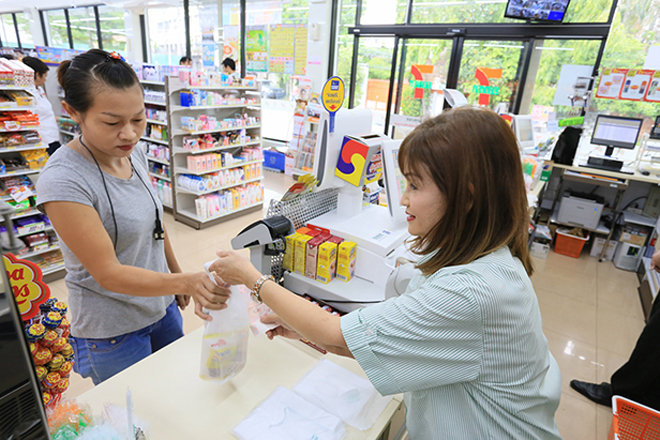 2) Rating Scale; It is an estimate of an attribute, situational, or psychological measure. To convert the value out in terms of quantity, such as more-less, higher-low, there are 2 types of estimation models:
2.1 Numerical Rating Scale It determines the behavior of the sample that you want to evaluate in numbers, for example, 5 = very good, 4 = good, 3 = moderate, 2 = fair, 1 = not yet satisfactory.
2.2 Graphic Rating Scale It divides the behavioral level of the sample that the researcher wants to observe on the form or tables used in the assessment, such as the measure of attention to the assignments of trainees in the broadcaster training in the radio and television business, 2014
Example: Assessment Form for Achievement Characteristics in Announcer Training B.E. 2557
Instruction : check  In the box that specifies the qualifications of the participants in the Announcer Training B.E. 2557 
1. attentiveness in assigned tasks

        very attentive                                                                                                          don't care at all
2. Efforts to accomplish joint activities
very high effort                                                                                                        with little effort
2.3 Descriptive Rating Scale This type of observational model was created to record a description of the nature that the researcher could observe, perceive, and understand, such as a classroom lecture. Lectures at meetings or public places when the researcher began to observe the behavior of the speaker during the lecture will be evaluated according to the specified evaluation box along with recording additional information.
Example Lecture for dissemination of research by Dr. Wanida Wadeechareon
Instruction: check  In the box that specifies the characteristics of Dr. Wanida Wadeecharoen, a lecturer on investment from Japan
However, the use of the observational model for collecting research data , there are also limitations in some cases for example, some events may occur at the same time, causing the observer to be unable to record the information in time cause another event to be missed e.g. During Dr. Wanida Wadeejaroen, the speaker was summarizing the results of Japan's investment trends in Thai industries for the benefit Immediately, commenters argued that Japanese company while moving its production base to neighboring Thailand Conflicting opinions arise between the audience and the speaker as a result, the observer was unable to record both events in time.
Advantages and disadvantages of using observational model to collect research data
2.2.4 Test 
The tools used to measure knowledge skills the ability of the test taker or test taker In social science research, there are three most popular types of tests:
1. Cognitive Domain test ;  A test used to measure the intelligence of a subject or a test subject divided into Achievement form and Aptitude Test. Each model has the following details:
1.1 Achievement form ; It is a ability test. It is commonly used in entrance examinations for students entering educational institutions.
1.2 Aptitude Test; It is a test that measures the cognitive skills of the candidates (Intellectual Ability). both measuring knowledge gained from school and specific abilities of individuals, such as aptitude measurements in mathematics Not only is it a one-sided calculation measure. but will also measure your aptitude for geometry and psychology.
2. Affective Domain test; It is an attitude test used to measure a person's feelings and thoughts, such as interest, satisfaction, values, attitudes in concrete or numerical terms using Likert's scale. Which can be divided into 5 periods, namely 5 = very high, 4 = very high, 3 = moderate, 2 = low, 1 = very low. There is also Osgood's scale, which is a semantic difference scale, which places importance from the far left to the far right with opposite meanings, such as: 
Strongly agree              _______________________________  Strongly disagree
Extremely satisfied      _______________________________  extremely dissatisfied
Achieve objectives       _______________________________  objectives were not achieved.
Good personality          _______________________________  bad personality
Note: Attitude measurement is a measure or assessment of a person's feelings. that cannot be physically observed (Unobtrusive Measures), such as measuring the values ​​of Thai people with different education measuring the degree of fear of the mystical objects of adolescents measurement of career motivation of air hostess staff of students, etc.
3. Psychomotor Domain It is a test used to measure the ability and skills to perform tasks of the test taker by measuring the work process and the results of the work obtained, which is tested in practice, classified into 3 types as follows;
3.1 classification measure It is a test that measures the ability to classify objects in both process and practice.
3.2 Situation model measurement form test taker will set realistic scenarios to test the ability to perform tasks and how to solve problems of individuals.
3.3 Work sample form a test that allows the test taker to practice under real situations. Measured by the performance that the test taker can do.
Example : Flight Attendant Competencies and Skills.
Flight Attendant Ability and Skill Test
1. classification measure
1) test taker Able to classify seats and class of passengers
2) Able to classify food and containers used to serve food
3) Able to classify types of bags in each size appropriately and easy to move
4) able to demonstrate how to use safety equipment to passengers
2. Situation model measurement form
In the event of an emergency landing or an accident
1) Test takers can control their consciousness and can remedy the situation
2) Test takers have a high sense of safety. (usually evaluated not less than 95% out of 100%)
3) Test takers are aware and understand the process of solving problems very well. It starts with having passengers crouch down and crawl out of the emergency door, wearing a life jacket controlling the situation, keeping everyone calm and conscious
3. Work sample form
It is the probationary process of the test takers. The assessor will evaluate the work according to the desired sample. This way the testers will be working in a real situation
1) Test takers can use beverage containers correctly
2) Serve customers equally and thoroughly
3) have a good personality beaming Create a good image for the airline 
4) Provide assistance to passengers in all cases requested
In summary, the 3 types of testing tools are:
1. Cognitive Domain test is an intelligence test. or educational achievement. 	
	2. Affective Domain test is a test of a person's attitude towards things such as preferences, values, safety. 
	3. Psychomotor Domain is a test that measures the abilities and skills in the performance of the test takers. All 3 methods will be used in the test to select flight attendants.
Determining which tool to use for collecting social science research data is mainly at the researcher's discretion. The information to be studied is either quantitative or qualitative. What are the characteristics of the sample group that the researcher wants to study? (gender, age, education, occupation) For what purpose does the researcher need such information? as well as the budget used and the duration of data collection. Once such information is known Therefore, the research design Select tools in accordance with the research objectives. and information that needs to be studied Then the steps of analyzing, interpreting and presenting the data are taken.
4Research Tool Design
Research tool design the researcher must specify how many tools used in this research. What types of tools are included? Because 1 research may use more than 1 research tool, such as a questionnaire that collects quantitative data, Interview tool used to collect qualitative data, observation tool to collect information from the situation or behavior that occurs quiz tools to test the knowledge, skills and abilities of the sample. However, the main objective of the research must be adhered to. Then proceed to the process of creating research tools.
Tables, types of data, methods and tools used to collect data.
4.1 Step of tool making
tool making are the following :
1. Study information, documents, and methods for creating research tools by studying from textbooks, documents and related research.
2. Study theories related to variables.
3. Definition of variables to used for define the objectives of creating research tools.
4. question design by specifying the content and main issues that are covered and consistent with the objectives.
start
Textbook, article, research
Study basic information
Analyze the aims of research
Study the theory of variables
Operational definition
Question design
Find tool quality (content validity)
3-5 Expert
Tryout to find out the quality of each item (Discrimination power)
Experimental similar to the sample (5-7 person)
Tryout to find out the quality of all (Reliability)
Consultant to consider
improve
Tool used to collect data
end
Creation of Research Tool
1. Design and create tools used to collect data such as questionnaires, interview forms, observational forms, or tests, along with bringing the built tools to experts to verify the validity of the content, find the ioc value to check whether the questions are consistent with the theory or not (calculate hand)
2. Test the quality of each tool individually. (discrimination)Whether the question can classify people according to variables or not, and confidence to check if the measurement variation is consistent or not, then test factor analysis to check whether is the structure or composition according to that? (using SEM; LISREL structural equation program)
3. Tried the tool with a similar try-out group, close to the sample or the target group that the researcher wants to study in order to use the test results to check the quality of the tool, such as the difficulty value classification power instrument accuracy. (Reliability, Factor Analysis, Validity)
4. Improve and modify the tool according to the advice of the project consultant and expert advice
5. Prepare complete research tools, for example, if it is a questionnaire, it should be published completely and accurately ready to be used to collect data in the field
	 In conducting the research, the researcher must provide details about the types of tools used. This is because each research may have a range of required information. This requires the use of various data collection tools. The most popular tools used in social science research are questionnaires and interviews.
4.2 Questionnaire creation
An effective questionnaire will help the researcher collect data that meets the research objectives. Reduce redundant work budget savings and time of data collection. Therefore, to create an effective questionnaire, the following steps are taken.
1. Questionnaire planning process
The researcher must take into account the objectives of the research. What do you want from this research? What are the theories involved? in order to use such information to define the questionnaire frame of the questionnaire in addition, the researcher must consider the type of information required as well as data analysis methods to be used to determine the operational guidelines.
The questionnaire questions must be able to relate to the research objectives. Therefore, every question created must have a purpose of asking for what. What do you get from the question? Is the question consistent with the objectives of the research? How many topics can each objective be broken down into? and each topic divided into how many questions as the following diagram.
1. Package tour price are reasonable.
2. There are attractive promotions.
3. Installments can paid via credit card.
Topic 1
-  Price of Package Tour
1. Travel time is appropriate.
2. The travel period coincides with holidays.
3. Able to adjust travel time.
Objective
- To study the behavior of buying package tour.
Topic 2
- Travel time
Topic 3
- Cleanliness
1. The hotel accommodation is convenient.
2. Airline quality and service.
3. Tour leader service.
2. Question type selection process
Once the issues and objectives of the questions have been clearly defined, the next step is to select the type of questions used in the questionnaire. There are generally 2 types:
1) Open-ended Question; This type of question is limited in that it takes a long time to answer. Respondents must think carefully in their responses. Some questions may be difficult to answer. As a result, the respondents are reluctant to answer. Sometimes the answers obtained do not meet the researcher's needs. In practice, researchers often use this type of question in a preliminary survey from a sample to use the obtained information to create a closed-ended questionnaire or add it to the suggestion section of the questionnaire.
An example of creating an open-ended question.
1. What is your suggestion about the tourism program and services of the company?
1.1 ……………………………………………………………………………………………………………………….
1.2 ……………………………………………………………………………………………………………………….
1.3 ……………………………………………………………………………………………………………………….
2. Do you have any suggestions about the company's promotions and installment payment for the tour?
2.1 …………………………………………………………………………………………………………………………
2.2 ………………………………………………………………………………………………………………………….
2.3 …………………………………………………………………………………………………………………………..
2) Close-ended Question It is a predetermined question. so that respondents can choose the answers that match their opinions; however, closed-ended questionnaires There may be some limitations, for example, the answer given does not meet the requirements. and attitude of respondents causing the information to be wrong from the truth lack of creativity and different perspectives because a clear answer has already been set
Types of closed-ended questions Can be divided as follows
(a) Questions to be accepted or rejected (Yes-No Question):  
 Yes  No  Good  Poor  Value  Not Worth  Fair  Inappropriate
(b) Questions to choose from (Respondents may be assigned to choose 1 or more than 1 item)How do you know Thonburi University?
 From university press materials  From educational TV programs  From friends, alumni
 From Web JobDb.com  From university personnel  Other, please specify................................. .........................
(c) Priority Questions It is a question that requires respondents to prioritize their answers. or prioritized 1-3Which of the following reasons did you choose to study at the university? (Put them in order from 1-5)
 University reputation              Teacher reputation          Courses offered and the desired faculty
 Convenient location to travel  Reasonable tuition fees  Can pay tuition in installments
 There is an environment and good facilities
(d) Rating Scale questions, for example, have options from the least to the most.
What is your level of satisfaction with the services provided by the bank loan officer? 
Lowermost                                                      moderate                                                              the most
3. Question formulation process
when the objective is clear Including the issues that need to be asked, questions must be covered. and consistent with all aspects of the objectives In addition, the variables of each question must be considered in what kind of scale. as the following example
Creating closed-ended questions
1.  Sex 
(    )  male 		(    )  female
2. age
(    ) under 18 Years  (    )  19-24 years  (    ) 25-29 years  (    ) 30-35 years  (    ) more than 35 years
3. Your current occupation
(    ) Business	 (    ) government service (    ) company employee (    ) state enterprise  (    ) other .................
4. How do you know Thonburi University?
(    ) from an education TV show     (    ) from friend, alumni     (    ) from web JobDb.com       
(    ) from university personnel         (    ) from the university public relation media         (    )  other ............................................................
5. ท่านชอบดูรายการ TV จากช่องใดมากที่สุด
(     )  Channel  3      (      )  Channel  5        (     )  Channel 7        (     ) Modern 9 TV          (      ) 11 NBT       
(     )  Thai PBS        (      ) Other .......................................................
6. Do you know the ETV (Education Television) station of the Center for Educational Technology? Ministry of Education? (If you know, answer the next question)
      (     )  know	       (     )  do not know
7. You are satisfied with the format of the program. "Aware of Thailand" at any level as follows


least                                                                          moderate                                                             the most
4. questionnaire drafting process
good questionnaire It should consist of 3 parts:
1) clarification part in this part, the researcher must let the respondents know that how many parts does the questionnaire have? What does each component consist of along with suggestions for answers?
2) The personal status in this section, the personal information of respondents is collected, such as gender, age, occupation, income or educational background. The researcher focused on these variables to create a question.
3) question part This is the most important part and the most difficult to create questionnaires. Because the content of the question must be able to answer the objectives of the research. The researcher must first analyze whether each question that has been set is I want a factual answer or opinion.
* want to know the facts It is commonly used to check items (Check list)
1. Have you ever used any of the following brands? (more than 1 answer)
(    )                       (    )                      (    )                                          (    )                        (     )                                

(    )                       (    )                      (    )                                         (    )                          (    )                                    

2. How often do you buy those brands?
(    ) Less than once a year                   (    ) every 6 months                (     )  every  3 months   
(    ) every month                         (    )  other ..................................................
3. How much budget do you have each time to buy such brand products?
    (    ) less than 30,000 baht                  (     )  30,001-50,000 bath             (     )  50,001-70,000 bath
    (    )  70,001-90,000 bath           (     )  90,001-100,000 bath            (     )  more than 100,000 bath
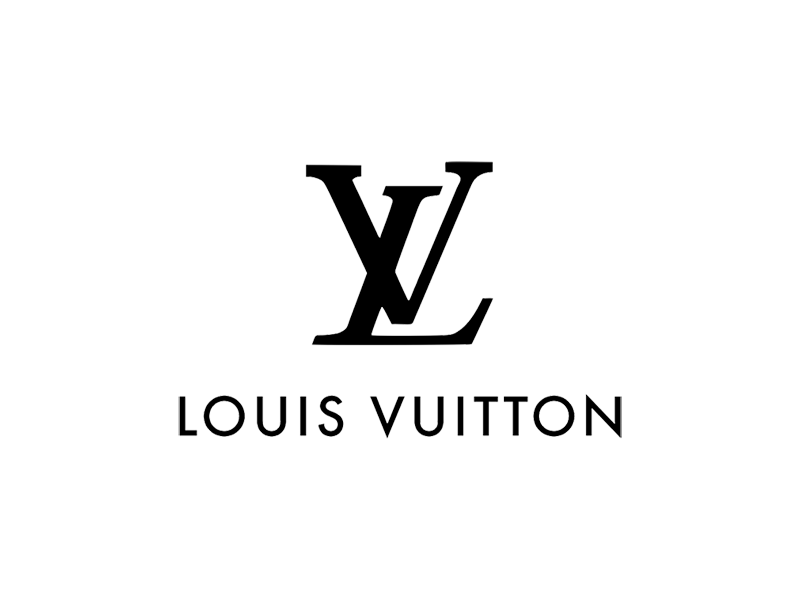 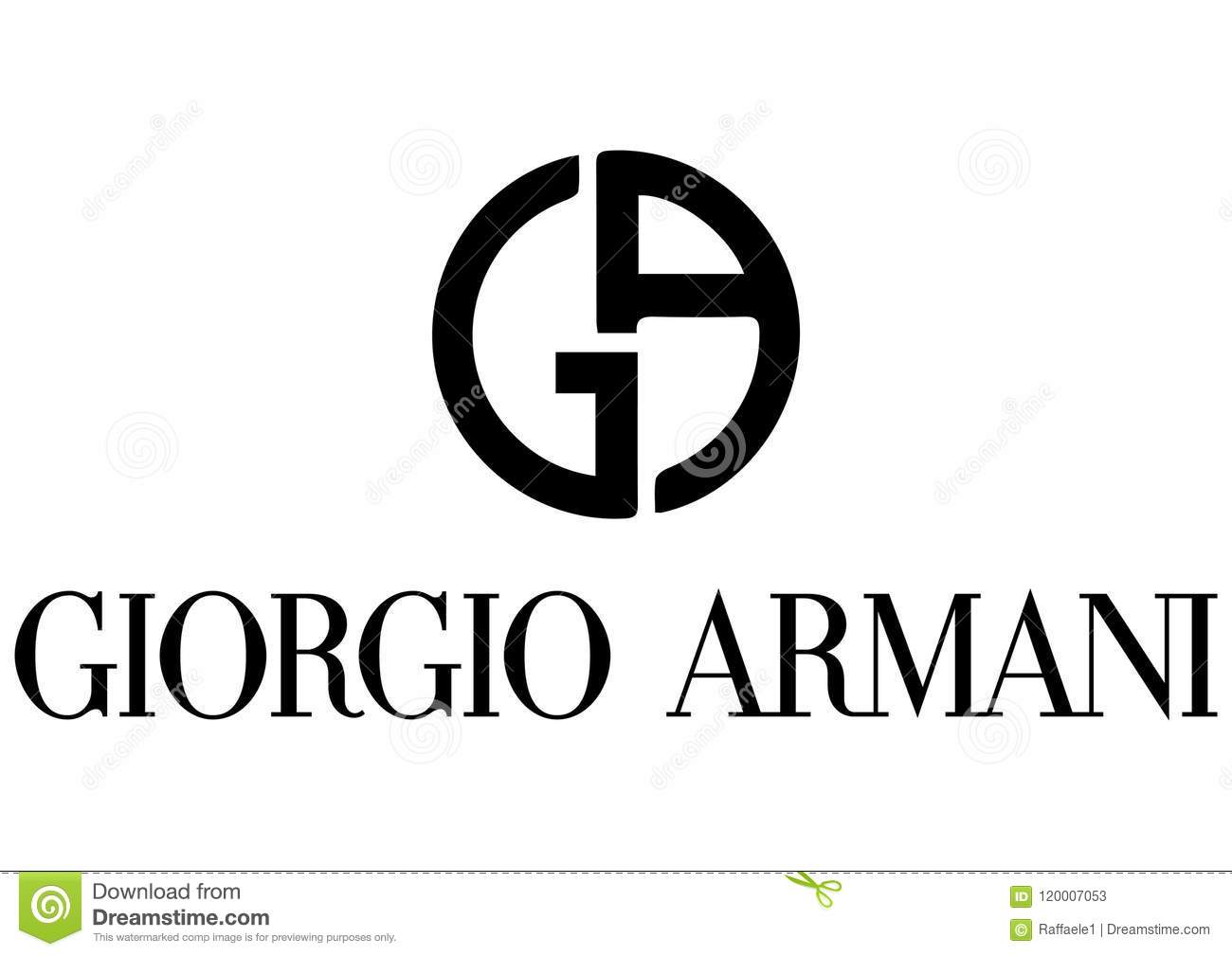 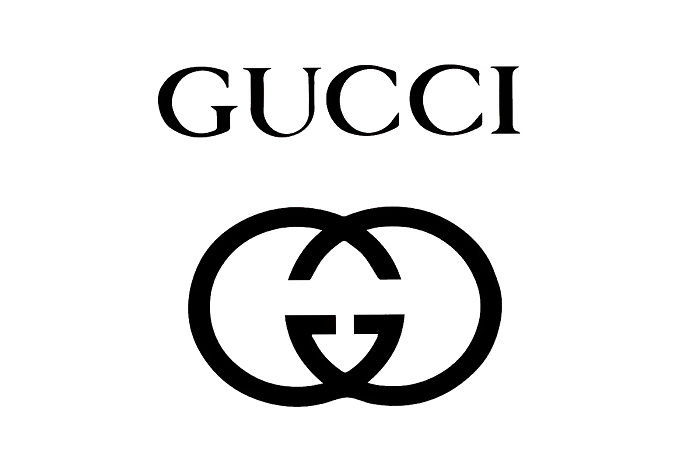 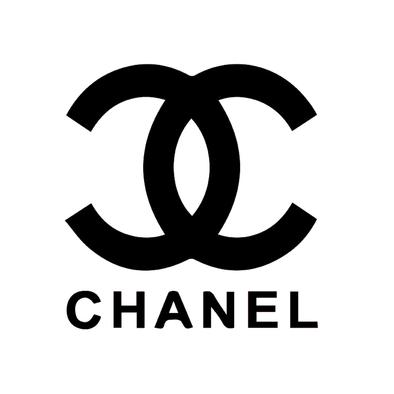 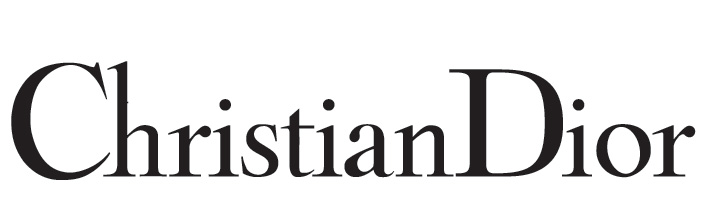 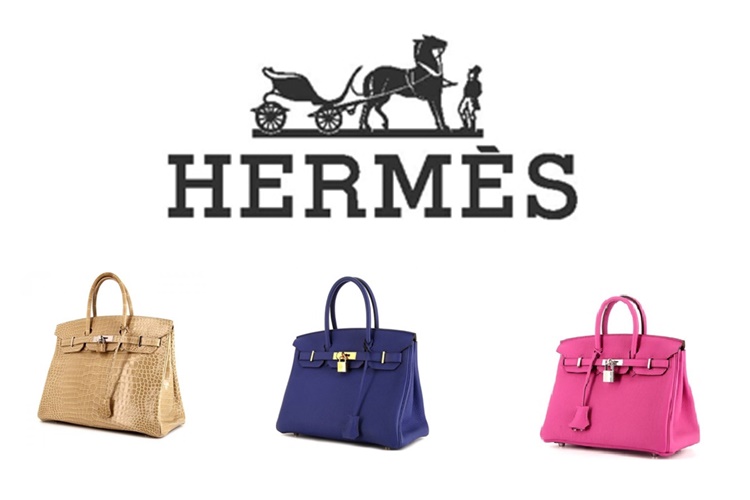 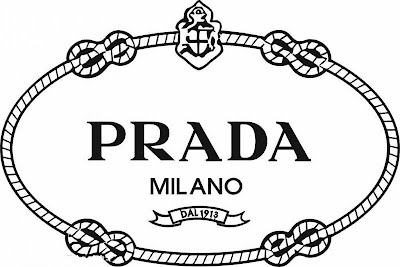 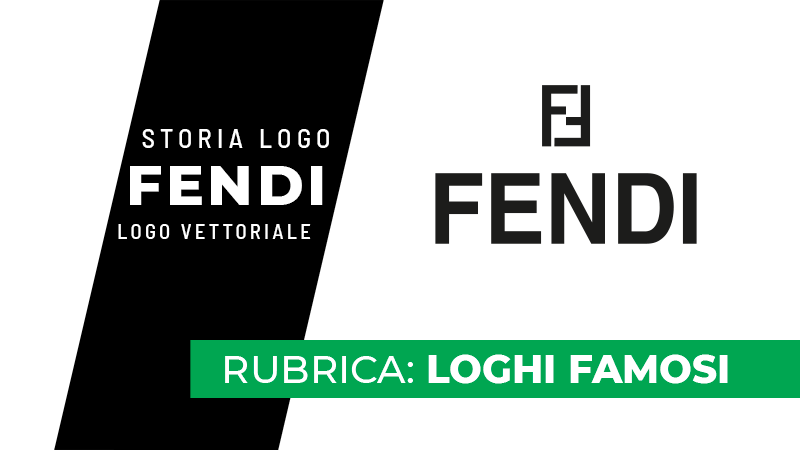 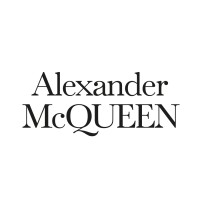 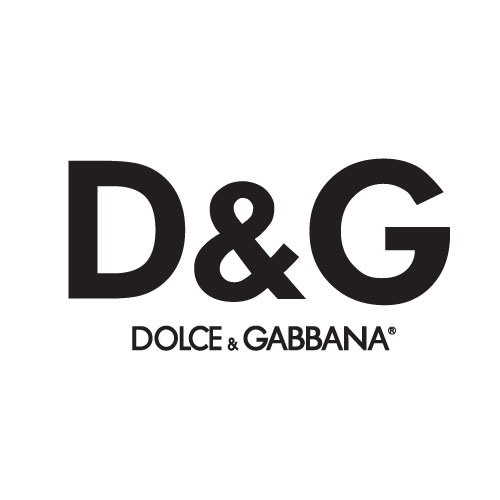 4. Through any of the following channels, do you purchase such branded products?
(    ) Buy from dealers in leading department stores.      
(    ) Buy through the internet  REEBONZ website
(    ) buy online website......................... (Please specify)
(    ) buy from abroad…….......................(Please specify country)
5. Reasons for buying such brand products (more than 1 answer)
 (    ) Love the uniqueness of the brand                                      
 (     ) Favorite Brand Ambassadors
 (     ) to enhance personality and socialization
* want to know opinions most commonly used Likert Scale, which has 5 ranges: most, most, moderate, least, least.
1. What is your opinion about the quality and price increase of such branded products?




2. What extent are you satisfied with the after-sales service of the branded products?
5
3
4
1
2
most disagree
no comment
disagree
most agree
agree
5
3
4
1
2
Not satisfied
extremely inadequate
very satisfied
moderate
satisfied
4) nature of questioning A good question should have the following characteristics.
4.1) Use short, concise, to the point messages that the researcher wants to know from the sample group.
4.2) Sort the questions from easy to difficult. So that the respondents can organize their thoughts and discretion in answering key questions should be in the center of the questionnaire to prevent respondents from being bored in answering.
4.3) Avoid using vague, unclear language or repeating questions, for example, you disagree with any action that you think is incorrect. You buy brand name products once a month. You travel abroad every year, etc.
4.4 ) Avoid leading questions or answers that cause the respondent to hesitate in answering or feel uncomfortable giving real information, for example, what programs do you like to watch on MCOT Channel 3? What type of house do you live in? What type of car do you use? Do you have debts with the Student Loan Fund (Kor Yor Sor.)?
5. Questionnaire Quality Check Procedure
when designing the layout and the question has been completed. The researcher must bring the questionnaire to an expert to check the quality of the question whether the content covers the research topic sufficiently or not. Is there a theory that can support the authenticity of the content? Then the questionnaire was used to try out (Try Out) with an experimental group that has qualifications similar to the sample group of the research, such as a questionnaire on customer opinions using the bank's small and medium-sized business (SMEs) loan service. Research is a small entrepreneur. Business owners who use the Bank's Small and Medium Enterprises (SMEs) loan service Therefore, the experimental group with similar qualifications to the sample group is a group of customers who use general personal loan services of the Bank. The researcher can select an experimental group of about 20-50 people to test the reliability of the questionnaire. According to the testing techniques of research tools.
6. Procedure for publishing a complete questionnaire
Upon completion of the questionnaire validity testing process, The final step is to classify the questions nicely. easy to read and data analysis he questionnaire should be of the right size, not too small or too large. beautiful text is a topic clearly explaining the details easy to read and understanding the key must be the right length. Do not disturb the respondents' time more than necessary. This may cause the respondents to become bored and unwilling to answer, causing the information to distort from the truth.
Example (Part 1) A questionnaire on brand-name product use behavior of private university students
Topic of research
- Study behavior of student
A Study of Brand Name Product Usage Behavior of Private University Students in Thailand
Instructions : - This questionnaire consists of 3 parts: 1) personal information, 2) opinions, and 3) suggestions for solutions.
- Please put a tick  in the box  that corresponds to the facts. or match your opinion and fill in the details you want in the feedback

1. General Information
1.1  sex      (    ) male                  (    ) female
1.2 age       (    ) under 18 Years     (    )  19-24 years       (    )  25-29 years
                   (    ) 30-35 years           (    )  more than  35 years
1.3 occupation   (    ) business  (    ) government service     (    ) company employee
                          (    ) state enterprise      (    ) student          (    ) other ...................................
1.4 Which university student are you? Please specify.....................................................................
1.5 Which of the following faculties are you currently studying?
(    ) Faculty of Business Administration ( ) Faculty of Science ( ) Faculty of Engineering        
(    ) Faculty of Communication Arts (   ) Faculty of Architecture (   ) Other, please specify………. 
1.6 What year are you studying?  (  ) Year 1 ( ) Year 2 (  ) Year 3 (  ) Year 4 (  ) Year 5
Explain the components of the questionnaire and the method of answering the questionnaire.
This section contains the personal information of the respondents.
- Variable gender, age, occupation, the faculty studied used the noun measure.
- Age variables were used to measure ratios.
1.7 Where does your income come from?
( ) Family support   ( ) Self-employed     
( ) Student Loan Fund
1.8 How much income do you have each month?
( ) Less than 5,000 baht ( ) 5,001-10,000 baht
( ) 10,001-15,000 baht ( ) 15,001-20,000 baht
( ) 20,001-25,000 baht ( ) 25,001-30,000 baht 
( ) more than 30,000 baht
1.9 Which of the following has your income been spent the most (in order of 1-3)?     ( ) accommodation, meals and travel expenses     
( ) study expenses     
( ) cost of clothing brand name products     
( ) party and travel expenses
1.10 Have you ever bought a brand name product in Hi-End Product level?     
(  ) Yes 
(  ) Never (Skip to answer in Part 3)
- The source of income uses the noun measure.
- Income using ratio meter Because they can be added, subtracted and compared.
- income spent Use a rating scale to indicate which is the most descend
(Part 2) A questionnaire on brand-name product use behavior of private university students
2.1 Have you ever used any of the following brands? (more than 1 answer)
(    )                       (    )                      (    )                              (   )         (    )          (    )                                

(    )                       (    )                      (    )                              (    )                         (    )                                    

2.2 How often do you buy those brands?
(    ) Less than once a year               (    ) every 6 months                (     )  every  3 months   
(    ) every month                         (    )  other ..................................................
2.3 What kind of product do you buy?
  (  ) Bags (  ) Shoes (  ) Clothes (  ) Accessories    (  ) Watch (  ) Belt 
  (  ) Others, please specify...................................
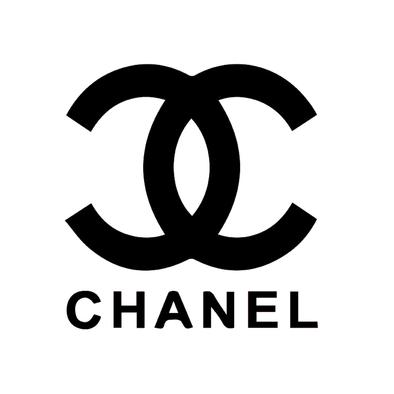 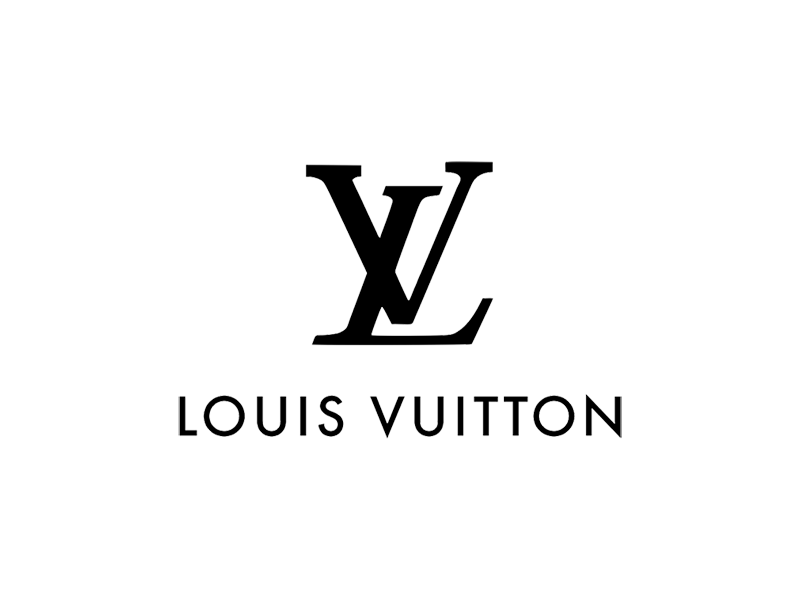 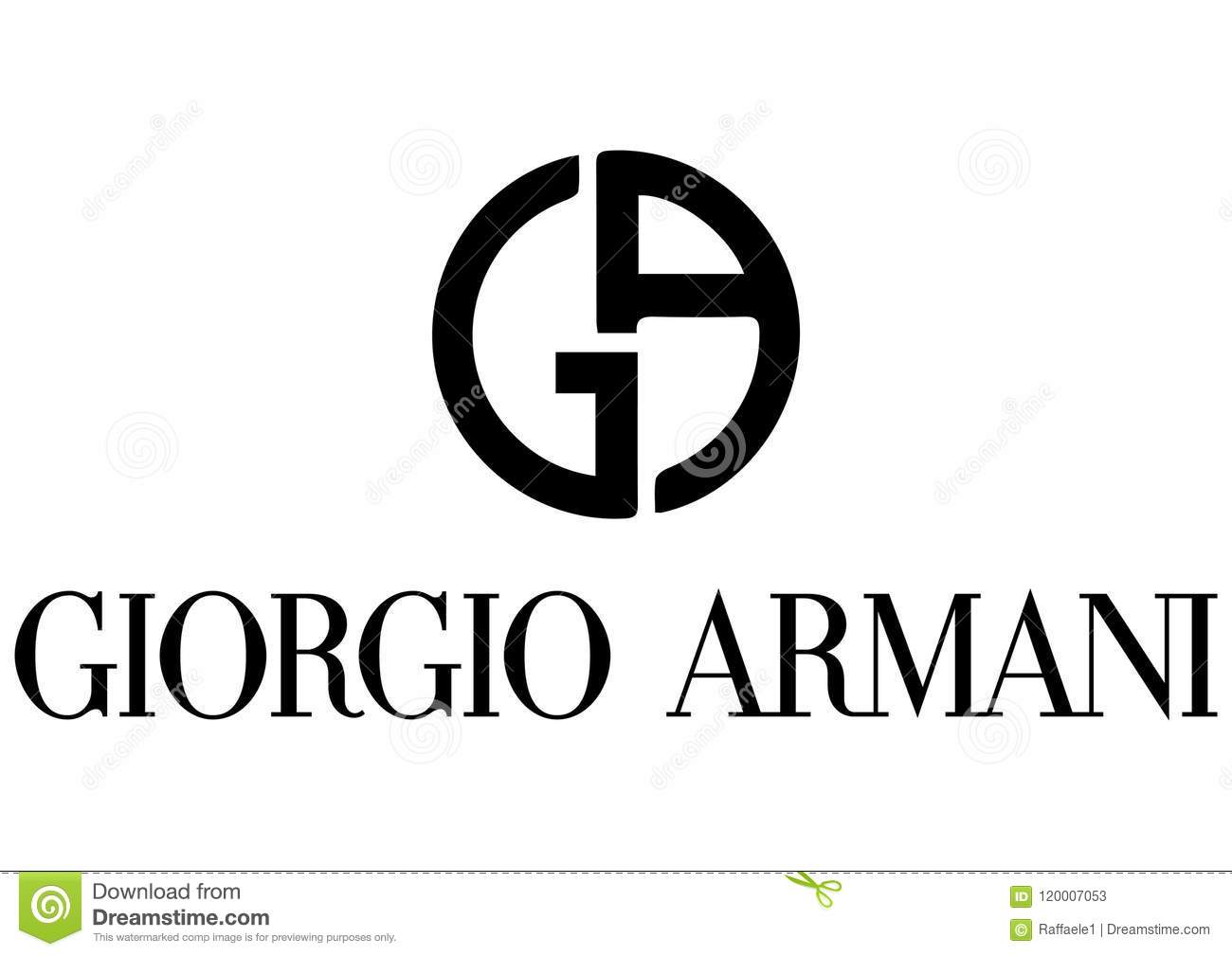 -The purpose of the questionnaire was to know the most popular brand names among university students.
- use nominal scale
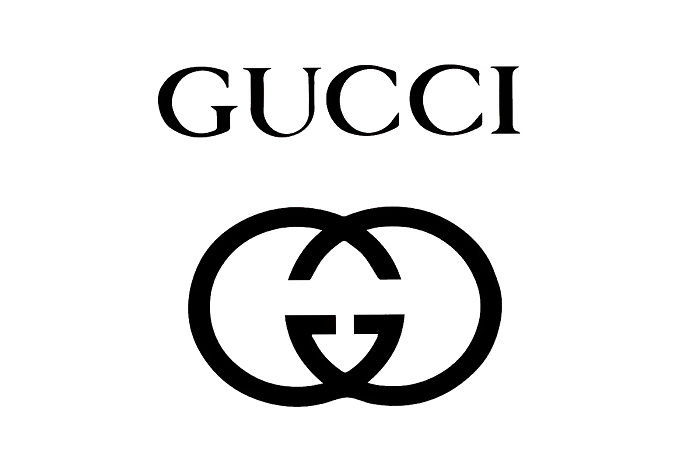 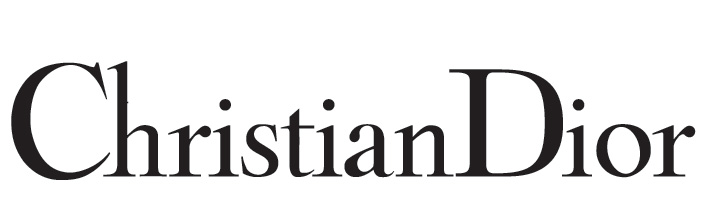 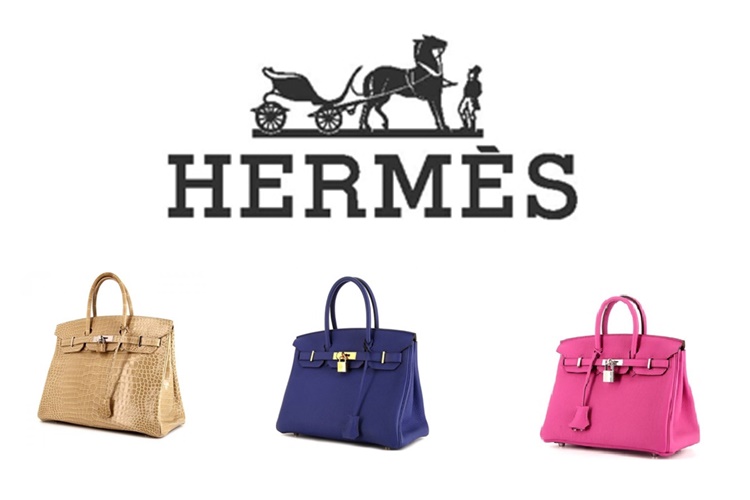 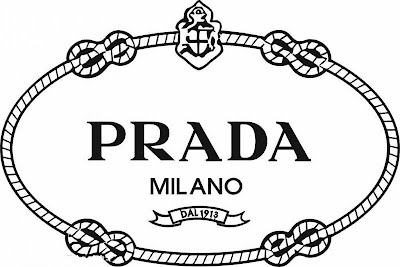 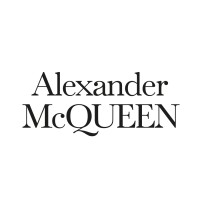 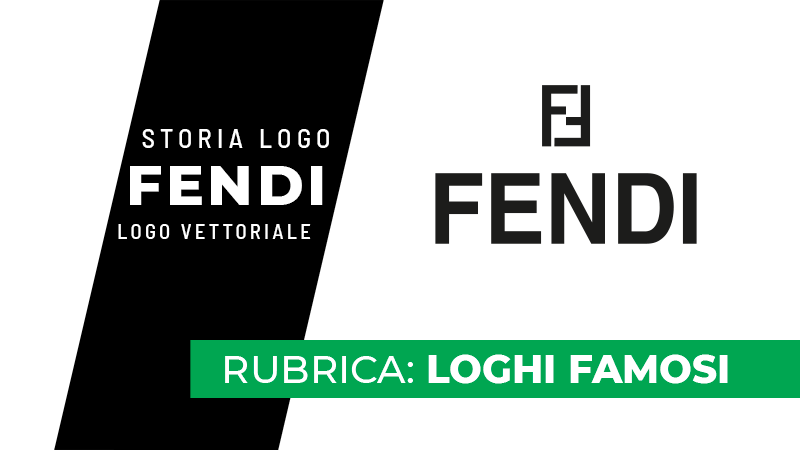 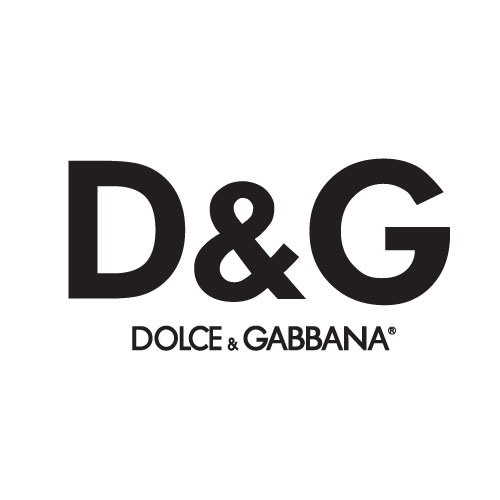 - purpose of asking to know the type of product purchased purchase frequency
- use nominal scale
2.4 How much budget do you have each time to buy such brand products?      
( ) Less than 30,000 baht   ( ) 30,001-50,000 baht 
( ) 50,001-70,000 baht      ( ) 70,001-90,000 baht 
( ) 90,001-100,000 baht    ( ) more than 100,000 baht
2.5 Brand-name products that you buy You make payment by any of the following methods:      
( ) Cash 		  ( ) Credit card      
( ) Installment payments ( ) Others, please specify...............................................................
2.6 Which of the following channels do you purchase such branded products?
( ) Buy from dealers in leading department stores.
( ) Buy through the internet REEBONZ website.
( ) Purchasing through the internet website ......................... Please specify
( ) Purchased from abroad......................(please specify country)
2.7 Reasons for buying such branded products (more than 1 answer)  
( ) Love the brand identity  
( ) Favorite a brand's Brand Ambassador  
( ) to enhance personality and socialization  
( ) Other, please specify............................................ ........................
- purpose of asking to know the budget spent and payment methods
- use ratio / nominal scale
- purpose of asking To know the buying behavior of consumers, what kind of agent do they purchase the product through?
- The purpose of the inquiry is to find out why consumers buy products.
(Part 3) A questionnaire on brand-name product use behavior of private university students.
3. In this section is a suggestion. (For respondents who do not use brand-name products)
3.1 What is your opinion on students who use brand-name products from abroad?  
( ) strongly agree ( ) agree ( ) not sure  ( ) Disagree ( ) Strongly disagree
Why................................................. ................................................ (explain)
3.2 Why do you not like to use brand-name products from abroad?
( ) not necessary Extravagant without cause ( ) The price is too high to buy.
( ) Brand-name products are not suitable for your personality.
( ) Like to use Thai products, Thai made, Thai used, Thai Charoen
( ) prevent trade deficit Caused by the use of foreign products
( ) Other, please specify............................................ ....................................
3.3 What is your opinion about the campaign for Thai people to use Thai food, eat Thai food, Chat Thai Charoen?
............................................................................................................................................................
............................................................................................................................................................
3.4 What is your opinion? If the university organizes a campaign asking Thai students to use Thai products instead of using brand-name products 
............................................................................................................................................................
............................................................................................................................................................
- The Likert Scale of Attitude Scale
- This section contains open-ended and closed-ended questions.
- The objective is to know the attitudes, ideas, suggestions from the respondents.
4.3 Interview Design
The interview form consists of a set of questions that the researcher asks the sample. and take note of the answers obtained from the interview
	 The researcher may interview the sample individually or may interview several people at a time depending on the nature of the research and the required information the duration of the interview depends on the type of interview that is being interviewed senior management or general staff The required information is in-depth information. or information for general exchange For this reason, preparation of the interviewer is extremely important. Therefore, before every interview, The interviewer must draft an interview form. which consists of 
question topic 
question content
The interview questions must be clear, concise and easy to understand. to get the correct answer and most directly to the point.
Interview form creation process
1. The process of considering the elements of the interview form 
Patton (1990) have an opinion The construction of a qualitative interview form can be divided into 3 parts as follows:
1) Informal Conversation Interview This part of the interview form consists of open-ended questions. to allow the interviewees to freely express their opinions the purpose is to familiarize the interviewee. and prepare before asking real questions Let's start by talking about the environment involved in the interview. The personal story of the interviewee e.g. Interviews with Japanese executives might start with the question, "What are you doing?" How many years have you come to work in Thailand? Can you tell me about the history of the company? Do you go back to Japan often? Where do you live? Can you speak Thai? Do you like Thai food? Or where do you like to travel in Thailand, etc. Then start to enter the topic that you want to interview, for example, at the end of the year 2011, there was a flood crisis. How has your company been affected? What tasks did you have to do during that time? This part of the interview will help the researcher know the background of the interviewee. Including the background of the company or the organization that the researcher wants to study
2) General Interview Guide Approach This section of the interview form contains a series of interview questions. The researcher must mainly consider the objectives of the research that what answers do you want from the interview? in order to draft a complete set of questions in the interview form and covers all issues this type of interview approach will help the interviewer accurately estimate the time required for the interview and meet the objectives completely and completely
3) Standardized Open-ended Interview This type of interview is similar to an open-ended questionnaire so that respondents can freely fill out information in the case of an interview the interviewer will personally record the information obtained in the interview form. This type of interview form is commonly used to assess customer satisfaction or trainees in different projects to compare the differences of answers before receiving the service and after service
2. Steps for considering the nature of the interview questions
The interview questions must be relevant to the research objectives. It is a polite question appropriate to the situation and environment. The questions created must not be uncomfortable for the respondent or don't want to answer, such as income, debt, personal problems or reasons for resignation If the researcher really needs to know these information the interviewee must clarify the purpose for which such information is required at the beginning. before entering the content of the actual interview in this issue, the researcher must use polite questions. Not too direct that the interviewee would feel embarrassed to answer or do not dare to give information that is true, such as
If the researcher wants to ask about the debt problem It might start by asking the following questions:
Interviewer A : In this economic downturn, are your income and expenses balanced?
Interviewee B : Unbalanced due to inflation. All types of expenses doubled.
Interviewer A : Where does your main source of income come from? Do you have additional income from other areas?
Interviewee B : The main income comes from full-time work. No extra income at all
Interviewer A : And how do you manage your finances?
Interviewee B : Monthly income After deducting the installments from condo installments, car installments, there is not much money left. If you have to pay for medical expenses, child tuition fees, condo common fees car insurance will borrow personal loans from commercial banks and monthly installments via credit card.
From the said interview the researcher was able to analyze whether the interviewed sample had debt problems in terms of home loans. car hire purchase loan and personal loans.
If the researcher wants to ask about the reason for the employee's resignation It might start by asking the following questions
Interviewer A : How many years have you worked for this company?
Interviewee B : About 5 years.
Interviewer A : During the 5 years working for the company. What are your responsibilities? And which department of your company needs to coordinate the most?
Interviewee B : In charge of international marketing and coordinating with the production department to produce products according to customer orders
Interviewer A : During the operation Are there any problems or obstacles? Can you tell me about it?
Interviewee B : Readiness of international marketing personnel Employees do not have good coordination skills. The use of English still has some problems but enough to improve according to the immediate events but what is a major problem is that employees lack follow-up and fix the work systematically causing the customer to blame and asked to cancel a large number of orders, and the supervisor was regularly reprimanded by the executives. When we submit a request to improve the work system by using information technology to help in receiving purchase orders and tracking production status, but was rejected by the management due to cost issues and increased costs in addition, most of the personnel do not have readiness to use such technology
From the said interview The researcher can analyze that The reason why the interviewee resigned from that job Caused by the company's work system
The principles for considering the questions used in the interview of the sample were as follows:
1. Questions about the interviewee's background, such as age, education, domicile, residence and occupation, etc.
2. Behavior/experience questions, e.g. How many years have you lived in the United States in total? What did you gain from living there?
3. It is a question about values/opinions. For example, what do you think about the values ​​of Thai students who use brand-name bags at affordable prices?พง
4. Questions about feelings, sufferings, concerns, and confidence. For example, after the flood crisis in late 2011, Japanese companies still have confidence in their production bases in Thailand or not.  
5. questions about knowledge It is a question about academic knowledge. or administrative principles that can be applied to the truth Without personal opinions, for example, what principles do you use to manage people to suit the job? How do you formulate the strategy of the company?
6. Questions about tactile objects It was a question about the experiences that the interviewees had, including traveling around the world by bicycle. What is the most impressive thing you have seen?
An example of creating an interview form for executives of private higher education institutions in Thailand
Part 1 (Informal Interview Form)
1.1 General information about the interviewee
 Position
 Responsibilities
 History of higher education institutions
 Guidelines for the development of Thailand's education in the future (Situation around)
 Part 2 (general interview form)
In this part of the interview form, the researcher must determine what he wants from the questionnaire. Does each question correspond to the objective?
2.1 The main objectives of the establishment of this institute. 
2.2 Most of the students who come to study here from which institutions.
2.3 The institution selects students from each faculty and branch.
2.4 Where does your institution have personnel development?
2.5 What are the strengths of this institute?
2.6 What are the weaknesses of this institution?
2.7 How do you increase the competitiveness of the institution?
2.8 Does your institution have a project to offer doctoral programs? If open, which branch will open?
2.9 How does your institution prepare before entering the ASEAN Economic Community?
2.10 What percentage of graduates of the institute get jobs that match the fields they graduated from?
Part 3 (Interview Form, Open-ended Questions)
It is an interview form that is added to the important content, emphasizing ideas, suggestions, not facts, such as what you think the form of education in the future should be............
5. Techniques for investigating research tools
5.1 Features of research tools

Good research tool It should have the following 6 qualities:
1. Validity
	The validity of research tools means each item in the questionnaire used to collect research data. Able to measure variables according to objectives the content of the question covers the subject matter that the researcher wants to know. High-precision tools will enable the researcher to collect the data to be measured accurately and honestly. (Kiatsuda Srisuk, 2009; Buntham Kitpreedasutsusit, 2006)
The accuracy of the tools can be divided into 4 categories as follows.
1.1 Content Validity ; Tools or questions that can be used to directly measure the variables that the researcher wants to study. Covering important content in the subject you want to study, such as the Leadership Assessment Each question must be used to measure leadership only. management quality measurement form Each question must only measure the quality of management. Therefore, it is called a tool or a question that is accurate in terms of content. This question can be adapted from theory. or related research as the following table;
Table  Content validity






2. Construct Validity ; Tools or questions that can be used to measure the variables that the researcher wants to study in every component according to the theory. or the structure that should be, such as Kotter's view of leadership during the years 1990-1999 (Kotter, 1990-1999), looking at leadership as a process. The components can be classified as follows.
Table Structural integrity
The table shows the structural validity of the tools used to measure leadership. These elements are indicators of the characteristics, qualities and abilities of a good leader. Kotter's theory supports the structural and content validity, so it can be confirmed that this set of tools is structurally valid. 
1.3 Concurrent Validity Refers to tools or questions that can be used to measure variables exactly to the point and consistent with current realities, for example, the researcher wants to measure organizational leadership in an economic downturn. Therefore, leaders who get high scores from the survey must be able to run a profitable organization. and has a high employee retention rate in the opposite direction with the economic downturn It can therefore be confirmed that this toolkit is contently accurate
1.4 Predictive Validity Refers to tools or questions that can be used to measure variables that match the conditions that will occur in the future, such as the selection of candidates to study at the doctoral level of Thonburi University. The following selection criteria were used.
Table predictive accuracy
From the criteria for selecting doctoral students of Thonburi University (according to the criteria in the table) it appears that over time the student with the highest test score. He is skilled in research and has the highest academic achievement, while the students with the lowest scores had research skills and have little academic achievement showed that Dr. Wanida Wadeecharoen selection Criteria of Thonburi University had high predictive validity.
	 General research Researchers need to determine content validity to confirm the quality of the tool Some research may have the creation of new tools. To verify the quality of the tool, it is necessary to test its structural integrity. There may be further validation tests in other areas depending on the nature of the research.
2. Reliability 
	 Confidence of the research instrument used to measure no matter how many times using that tool to measure the same thing the results will have the same value as measuring the weight of a person. If the scale is stable no matter how many times you weigh, it will give you the same constant value, While measuring a person's attitude when measurements are repeated can't make the result stable like a weighing machine but must give results close to the original so it can be confirmed that this set of tools is reliable
3. Difficulty 
	 The difficulty of research tools means that the questions are appropriate to the knowledge. Respondent's abilities Asking questions isn't difficult and not too easy such as a questionnaire for elementary school students must use simple language The text is clear and clean. The questions are short but must be understood. Questionnaires for children should not be too long. because it will make the children bored and lack the ability to answer questions. The questionnaire may use colorful paper. With accompanying cartoon pictures to attract children's attention as the following example.

Example; questionnaire for children
4. Discrimination
	 Discrimination power of the tool means the ability of the question. or a tool to classify samples that are different from each other, such as the selection of executives by using a test to measure knowledge of management such examinations must have the power to identify people with knowledge and without knowledge apart more knowledgeable people have the higher the overall score for that subject for those with little knowledge will have a small total score or a populist questionnaire on government policies. The questionnaire must be able to distinguish between those who agree and disagree.
5. Objectivity 
	 The objectiveness of the research tool means the clarity of the question. which has 3 components as follows;
5.1 Clarity in the question, that is the language used is clear. Convey meaning exactly to the point that the researcher wants. No matter who asked, there was a common understanding that What does the questioner want to ask?
5.2 Clarity in scoring, that is, setting criteria for grading each question, for example, assigning people who answered question 1 to get 5 points, answer question 2 to get 4 points, a total of 9 points out of 10 points, or may use a Like measurement. Likert Scale from 1 least to 5 most
5.3 Interpretive clarity, i.e., the instrument can clearly interpret its measurements in that, for example, employees who score high on Leadership. It can be interpreted that the employee has higher leadership qualities than the lower rated employee. or teachers with high teaching evaluation scores It can be interpreted that the teacher has a better teaching ability than the teacher who scores lower.
5.4 Usability: Research tools are convenient to use in various situations, that is, easy to use, not complicated, save time, save money. Easy to check, fast, and easy to apply the results.
The end

Thank You                                                 
Assistant Professor Dr. Suramon Chancharoen
141